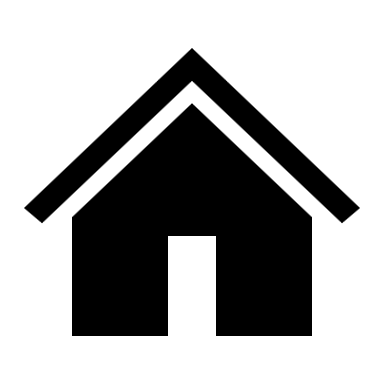 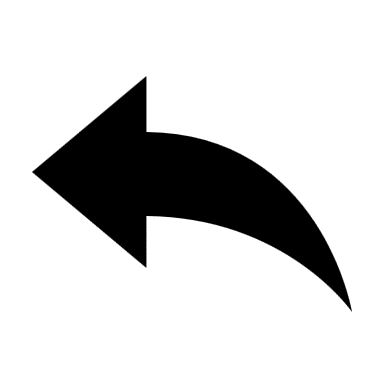 Do not Use – Only Internal – Explanation of the Deck
STRG+H and change the [Client]  to your client´s name
STRG+H and change the [Vendor] to your name
Go to Slide Master and change/ add the customer logo if you want to have prospect logos in  
You have the choice of using the pictured version or the standard. They are marked like this: 
Standard (Standard slides from Product Marketing)
Picture (limbic very visual presentation) 
With the new main menu, you have all the content you need whenever you need it.
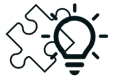 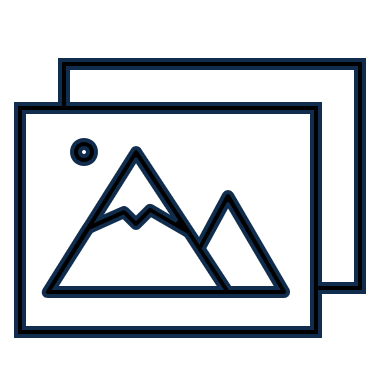 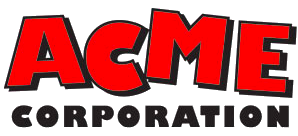 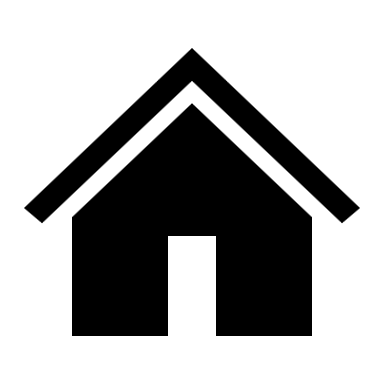 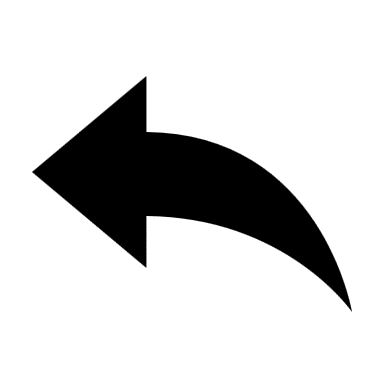 Document History
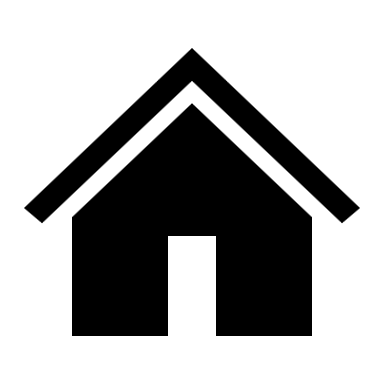 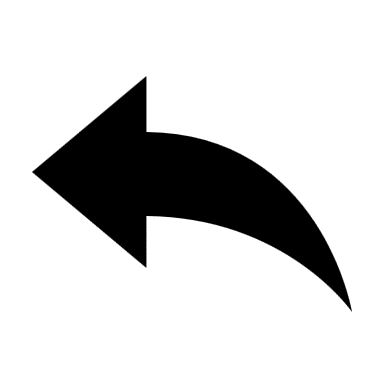 Introduction to the team
Export Compliance
Manage global compliance
Each of the Demo Stories has a section. Pre-Sales can choose the ones which are suitable for the buyer and/or user persona.
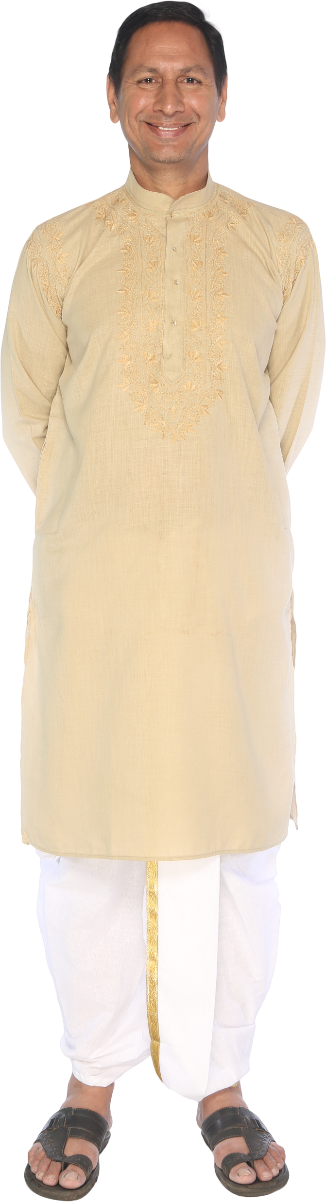 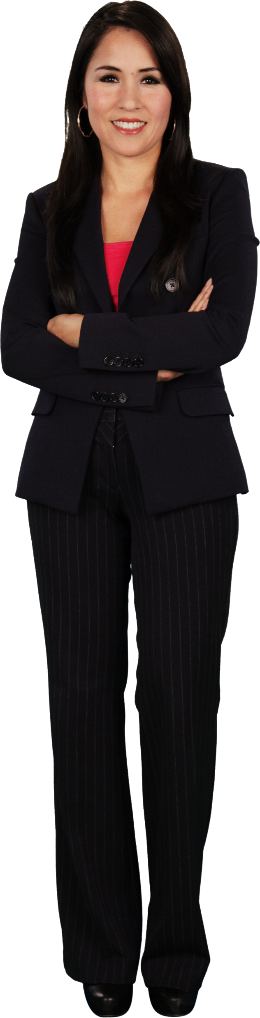 Murat 
Trade Compliance Specialist
Celine
Global Trade Compliance Manager
Identification of export requirements & shipment screening for export & import
Seamlessly manage trade documents and licenses 
Prepare digital broker package or direct filling 
Management of duty & taxes and other costs
Ensure minimal effort to get 100% compliance 
Orchestrate and monitor global screening activities 
Audits & Controls 
Ensure partner compliance across the organization and mitigate financial risks
Each story has also demo data you can use and demo samples per industry.
Avoid fines and penalties
Avoid delays in supply chain 
Optimal usage of resources & people
Adapt to ever changing environment
Avoid supply chain  & customs delays
Being 100% compliant
Reduce errors and manual entries
[Speaker Notes: For the Demo I want to introduce you to our 4 main areas and key players for today. 


This will also reflect the scenarios I will show you today. 

So lets start]
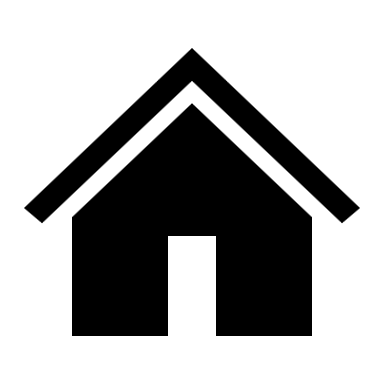 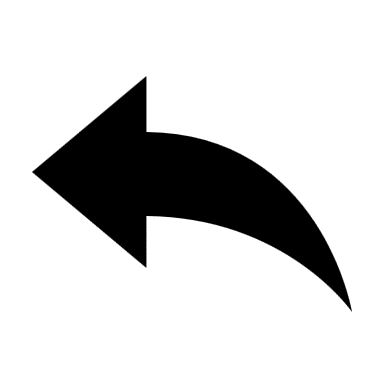 Icon Information
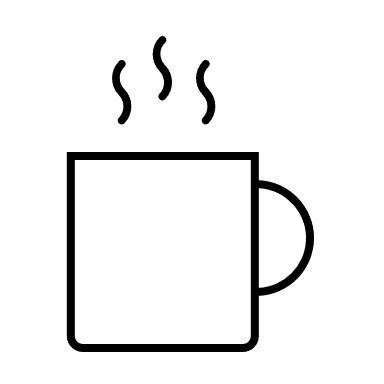 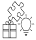 Challenges and how we solve it standard
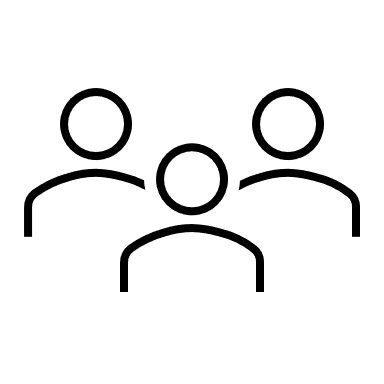 Scenario Overview
Coffee break
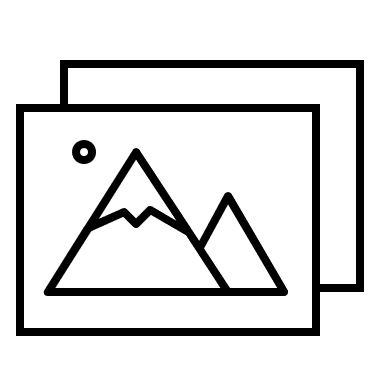 Challenges and how we solve it as limbic picture pitch
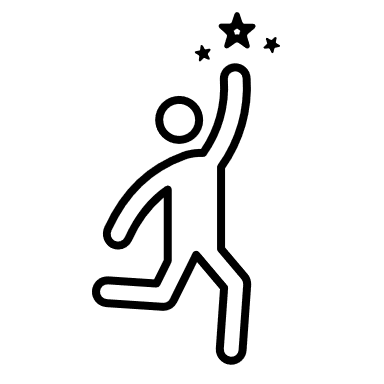 Roadmap
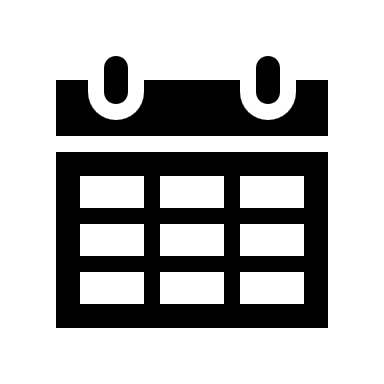 Agenda
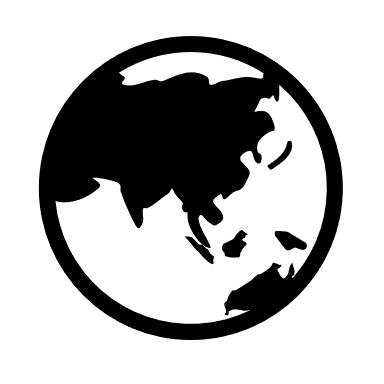 Global Knowledge Trade Content Overview
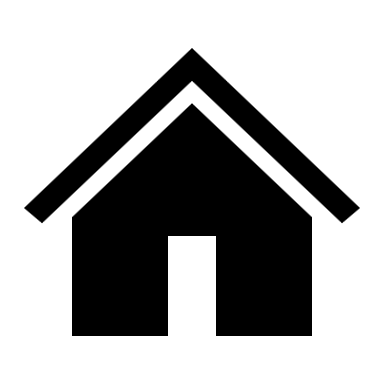 Home Button
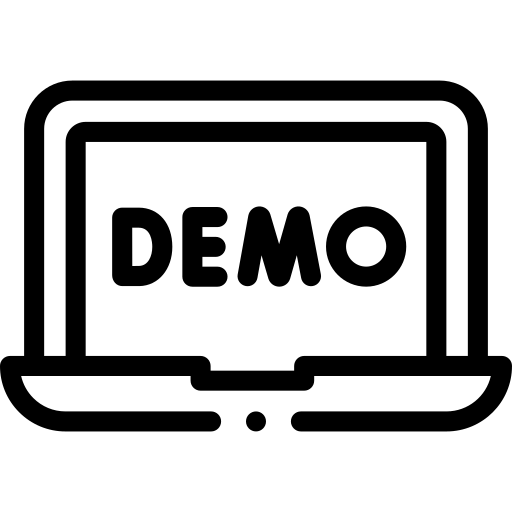 Demo Data
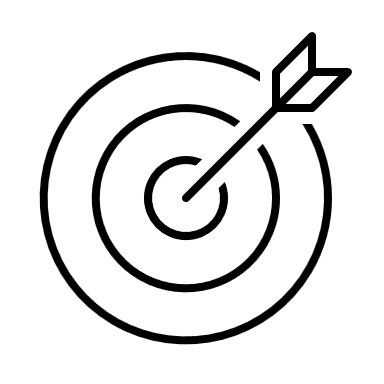 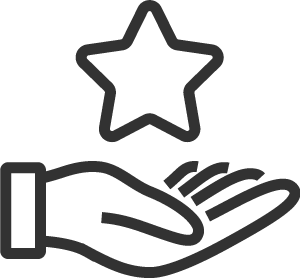 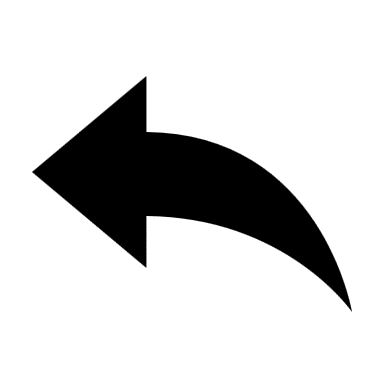 Last slide viewed
Differentiators
Benefits
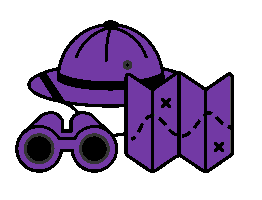 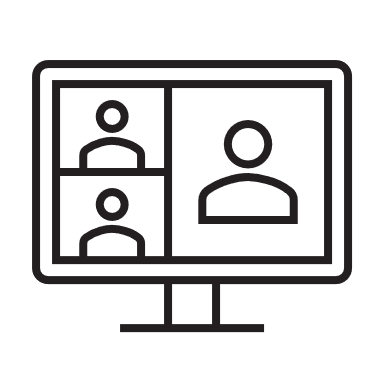 Meeting Organization
Discovery Summary
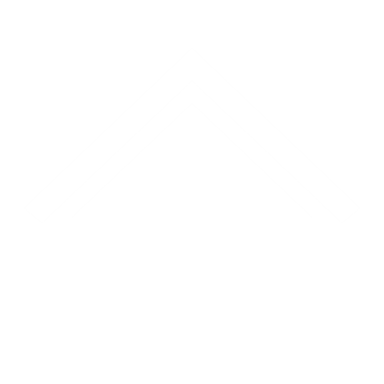 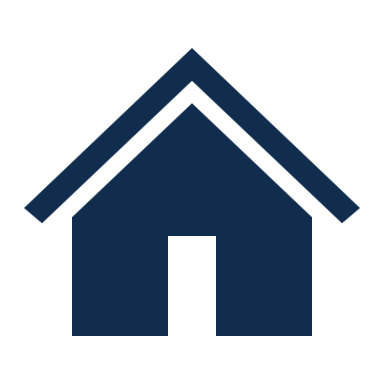 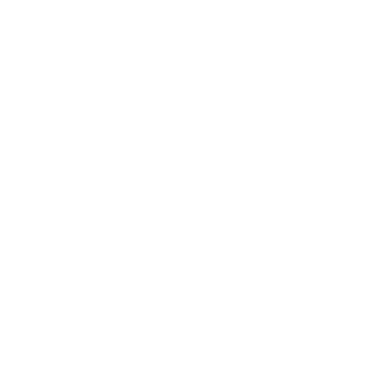 Coffee Break
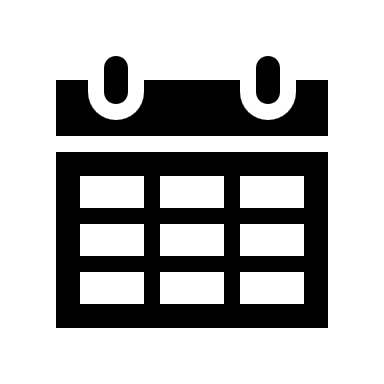 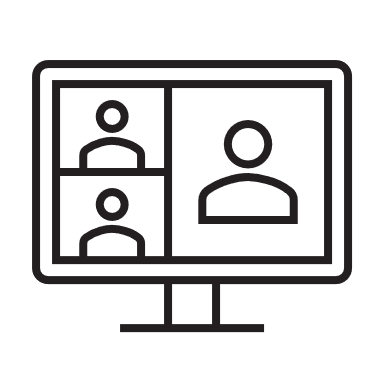 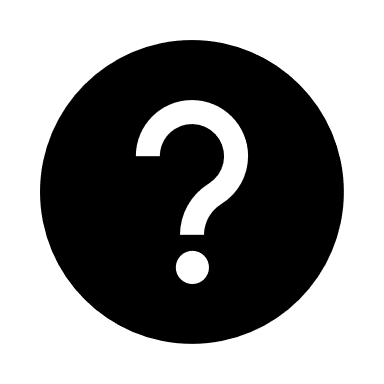 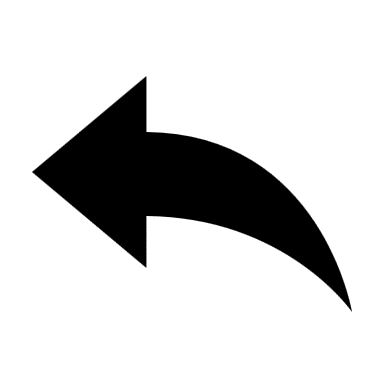 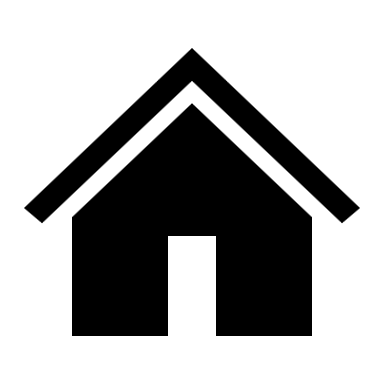 PreSales Master Deck
You can use it almost like an app. You can jump between the parts with an easy click
7/28/2024
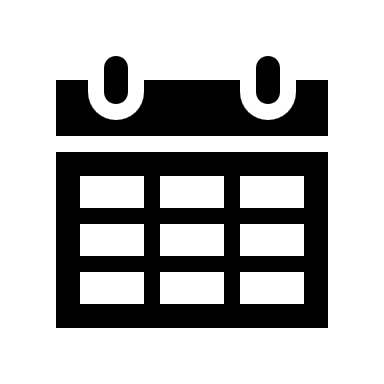 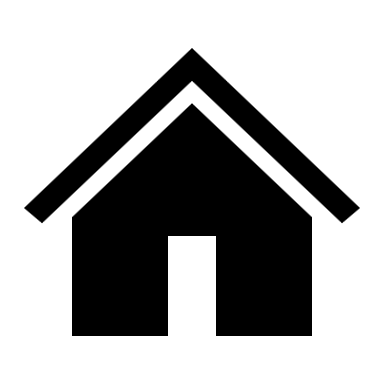 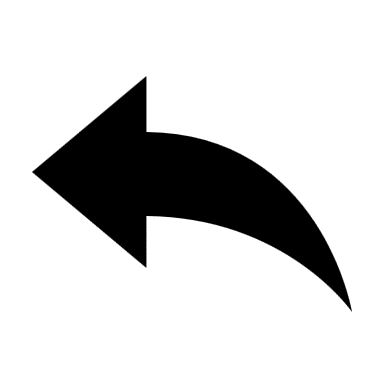 Meeting Organization
Can we record the meeting? If yes, we will add this to your personalised portal.

We invite you to put your camera on because it increases connection and engagement which each other.

After each section, we will pause to check if there are any questions. 

Please feel free to put your questions in the chat or unmute yourself whenever there is something unclear. 

Every 45 – 60 min we make a short Email / Coffee break for 5 – 10 min.
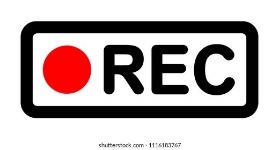 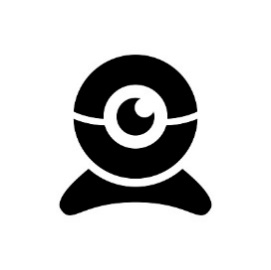 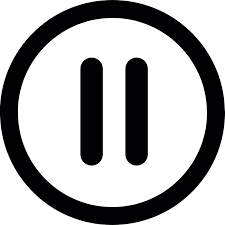 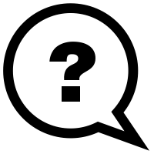 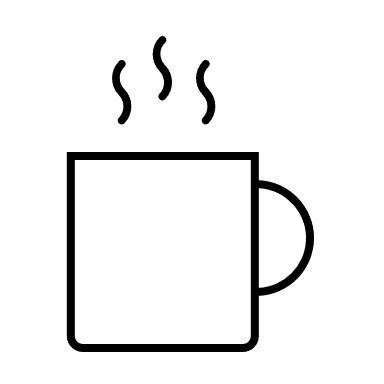 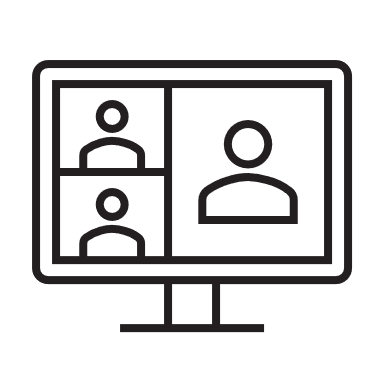 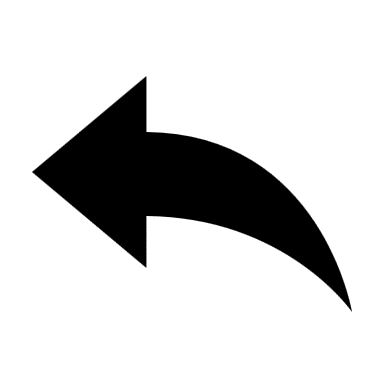 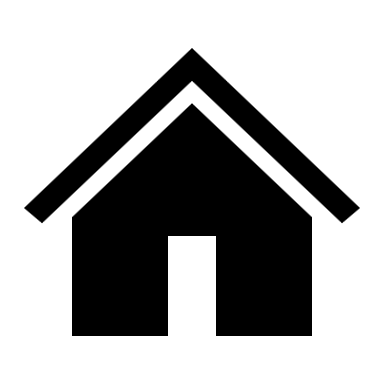 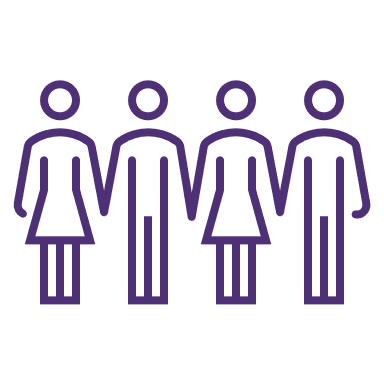 Introduction
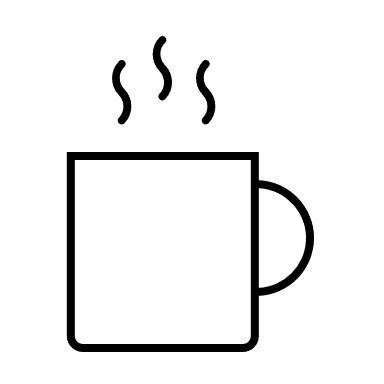 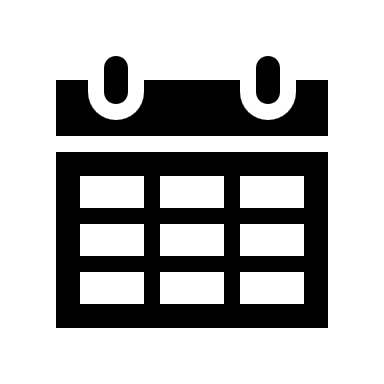 You could add here the client Logo. Search for [client] SVG logo on google to get highl resolution pictures
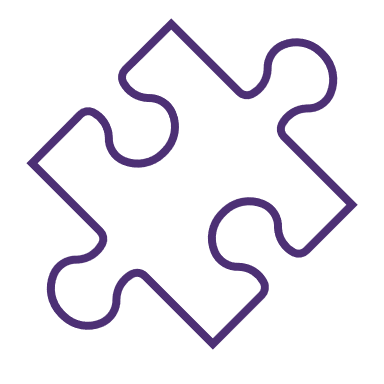 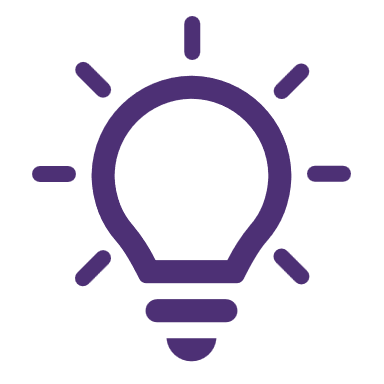 Challenges and How we solve it
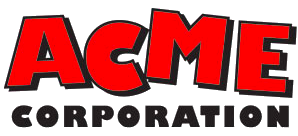 Solution Overview & Live Demo
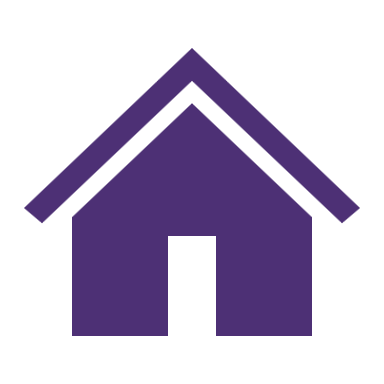 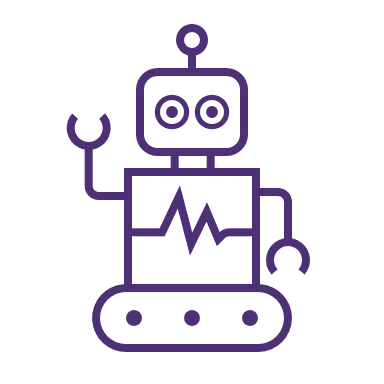 System Integration Options
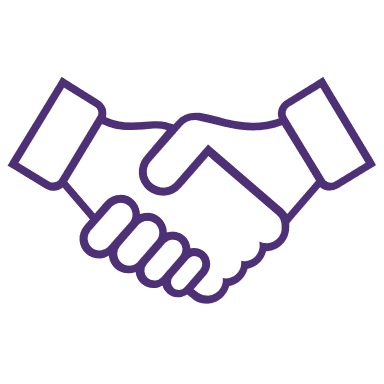 Wrap up and next steps
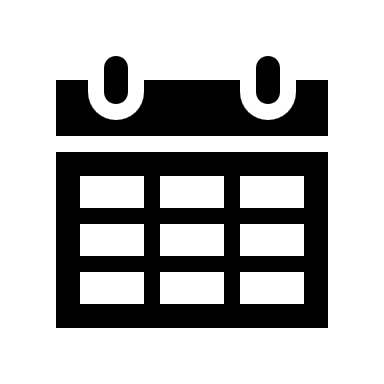 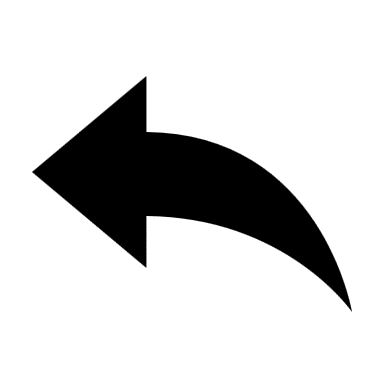 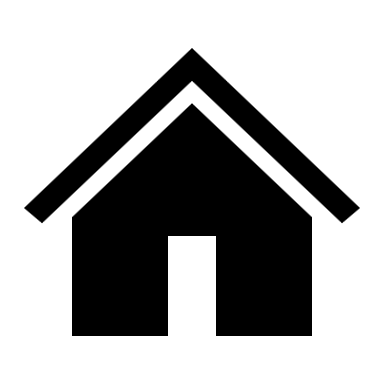 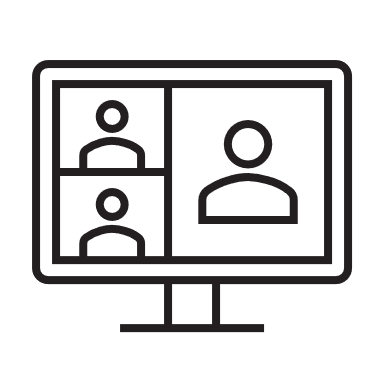 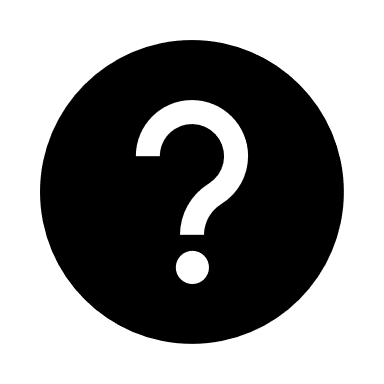 [Vendor] – Your Team
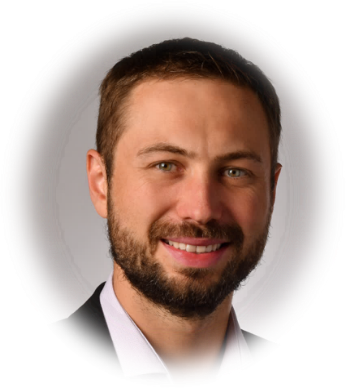 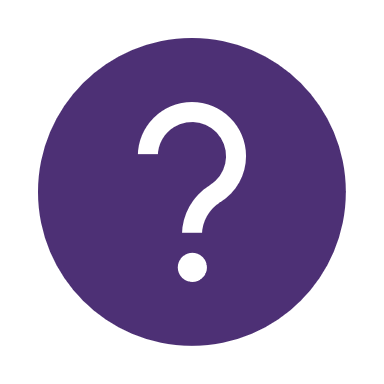 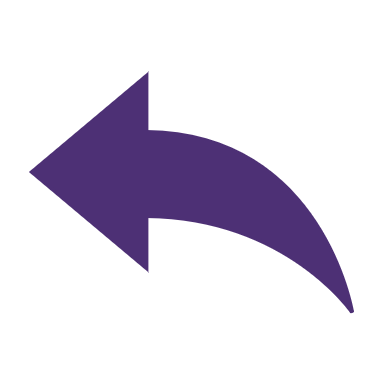 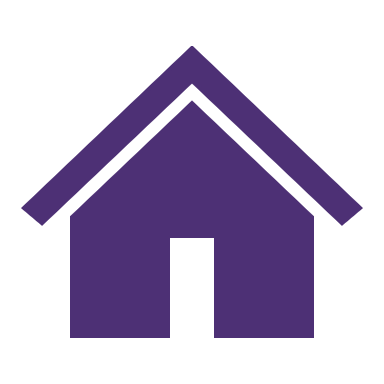 Your Solution for xxxxxx
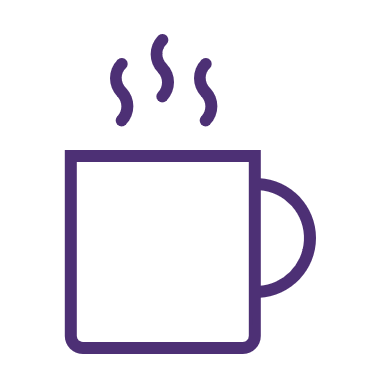 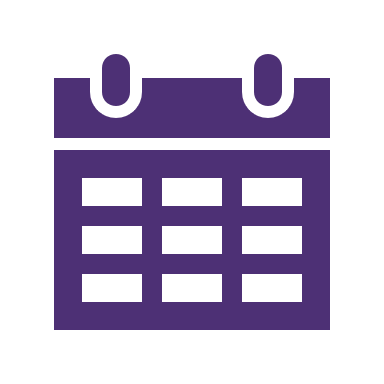 REPORTING  &  ANALYTICS
ADDITIONAL
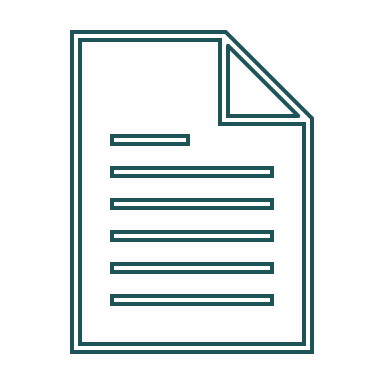 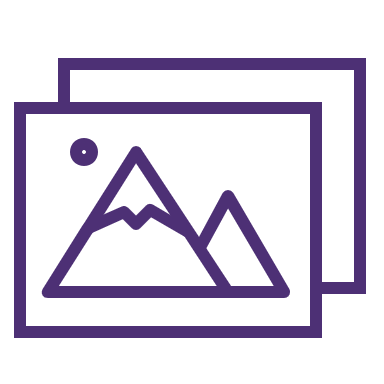 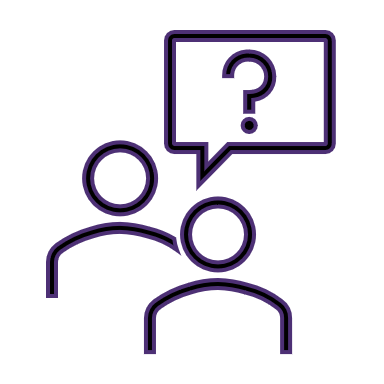 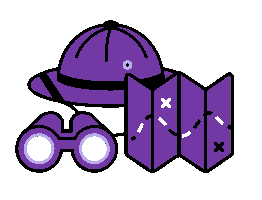 End-to-End Process Flow
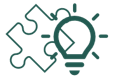 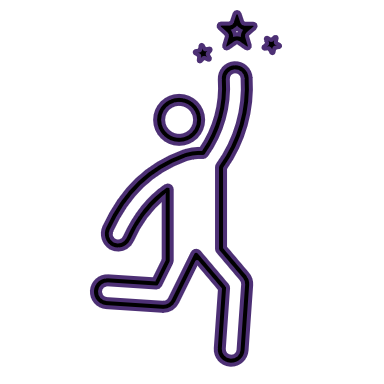 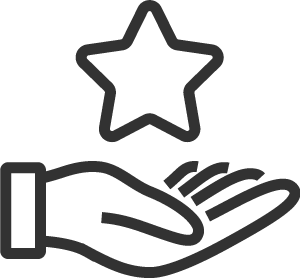 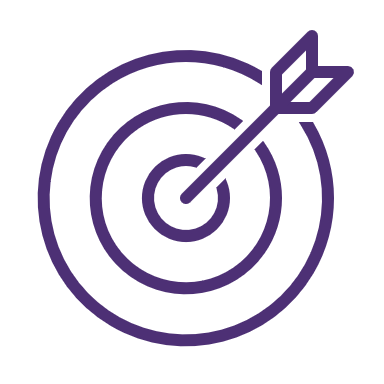 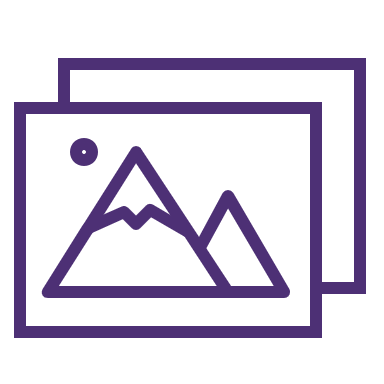 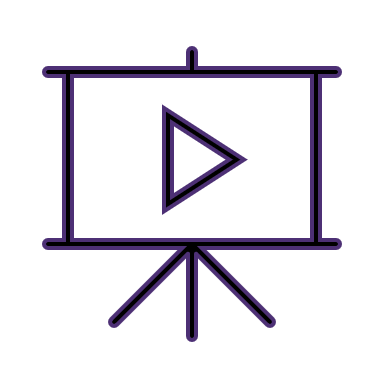 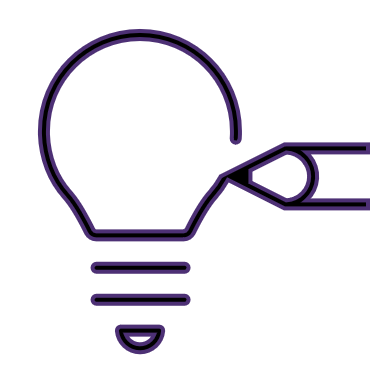 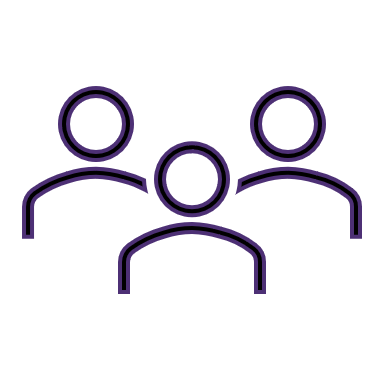 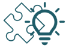 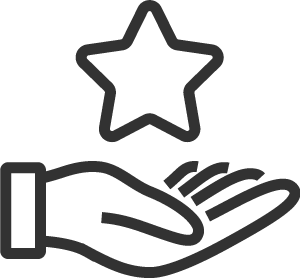 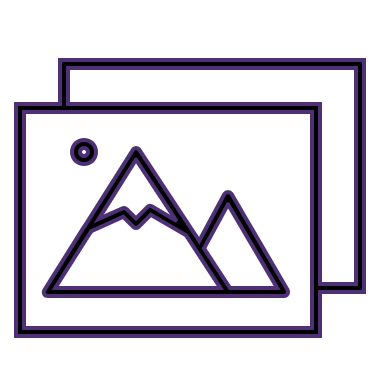 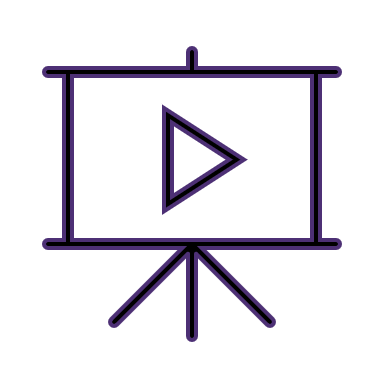 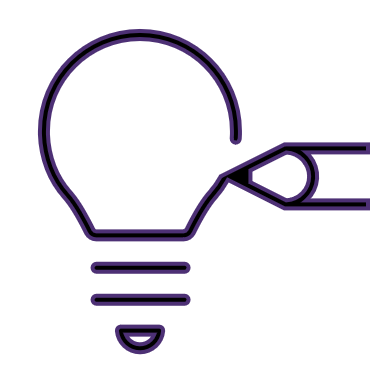 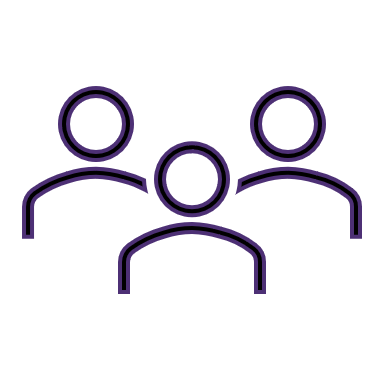 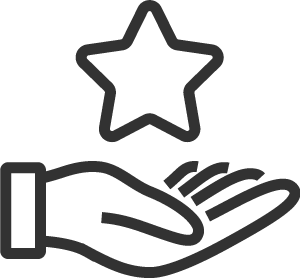 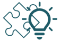 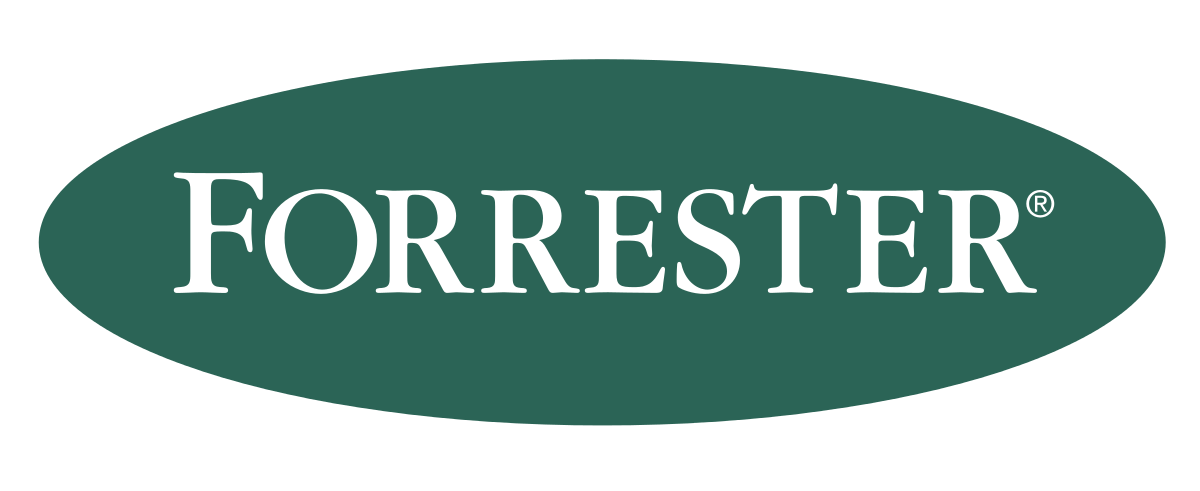 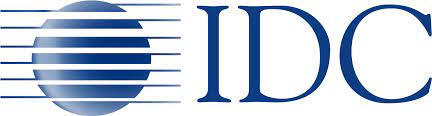 Connectivity & Adaptability
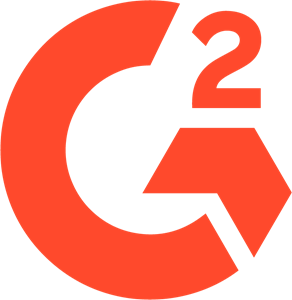 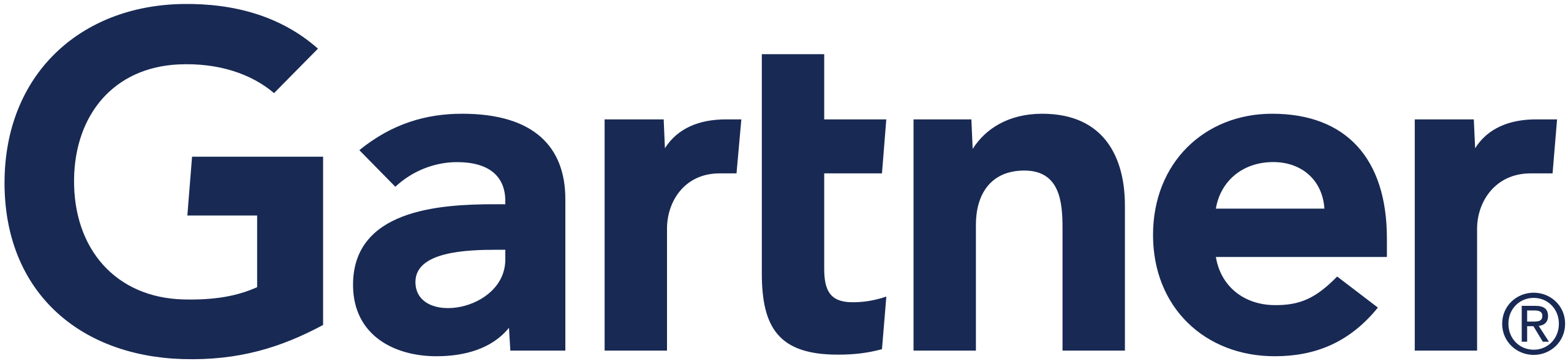 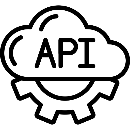 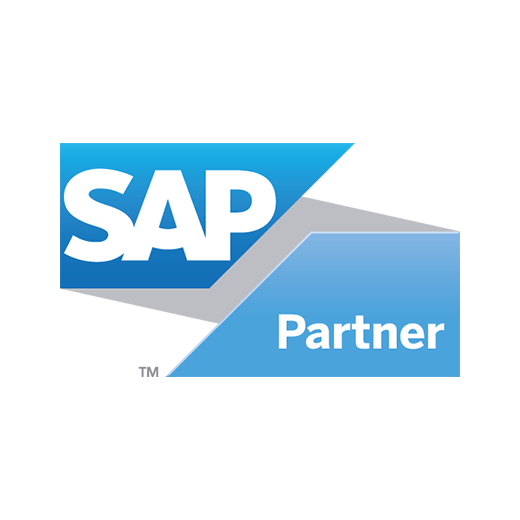 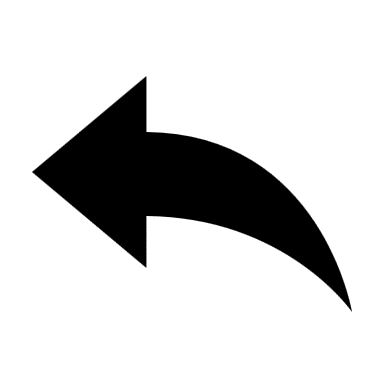 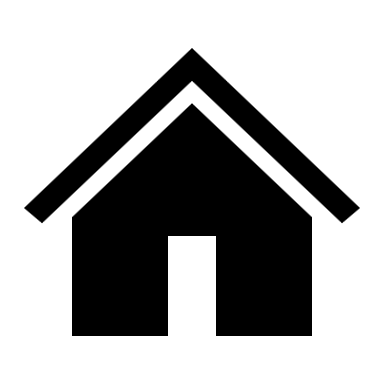 Discovery Summary
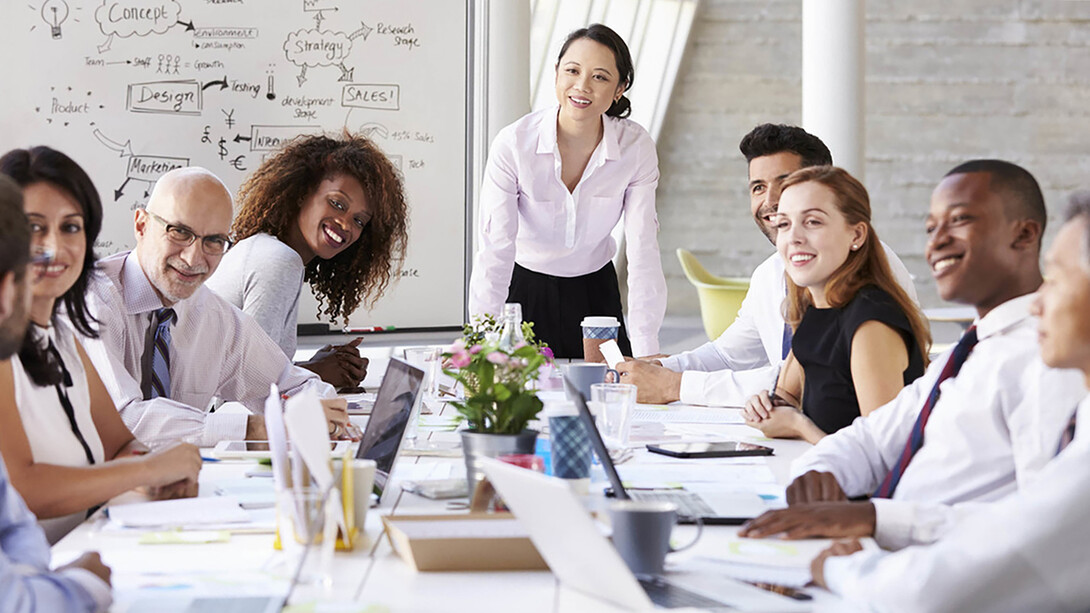 July 28, 2024
11
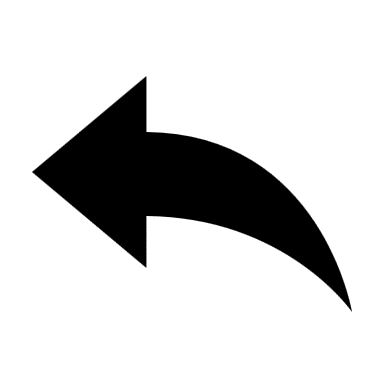 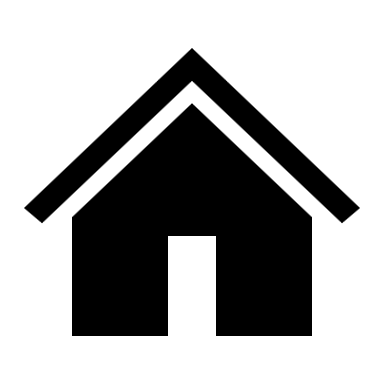 Problem Statement
Ideal Situation
As a global leader in the digital transformation of energy management and automation, [Client] has high expectations of its vendors, and the required support that is needed to deliver on its own mission to its customers that Life Is On everywhere, for everyone and at every moment. 

[Client] is currently going through a transformation within its Global Trade Operations and is reassessing the approach, most notably for Export Management and Free Trade Agreements. 

[Client] ’s problems are: 
 many manual processes are in place today
On-going costs for expansion are unpredictable
No clear roadmap for product development
The solution that [Client]  requires needs to be able to support the business with its ambitions of growth.  The successful vendor will  have a support system that goes beyond basic technical support, and instead become a trusted partner and educator on all things related to Trade.

As well as a world class Global Trade Solution that will automate as many manual processes as possible, the Vendor will have a Consultative/Advisory approach, with a strong Account team, that consists of Subject Matter Experts and a Customer Success Manager.

Ongoing support is critical and future changes and new requirements that involve Product Development need to be considered in partnership with a joint approach that is fair to both organizations.
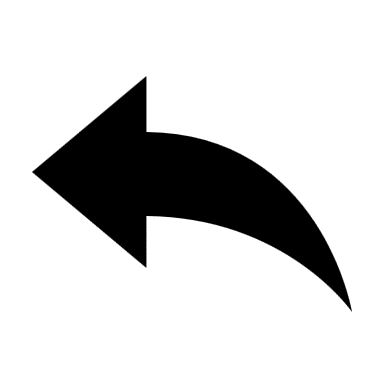 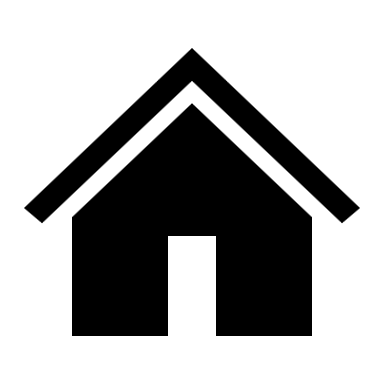 Situation Sheet
You could add a link to each of the uses cases
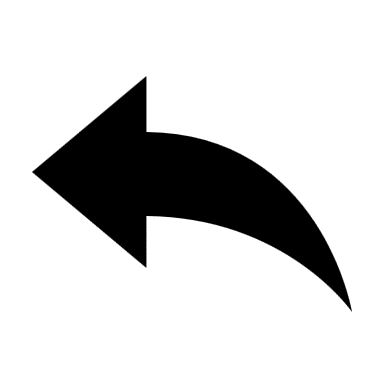 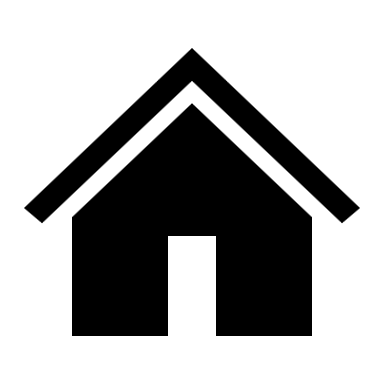 Operational challenges
Example for Use Case Demo
<icon>
height = 1”
<icon>
height = 1”
<icon>
height = 1”
<icon>
height = 1”
[Speaker Notes: INSTRUCTIONS:
Determine # of challenges
Enter challenge title
Enter brief description of challenge
Insert appropriate icon
Remove instructions]
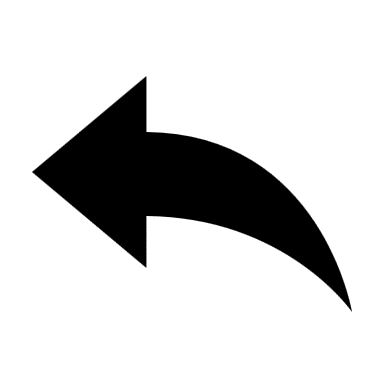 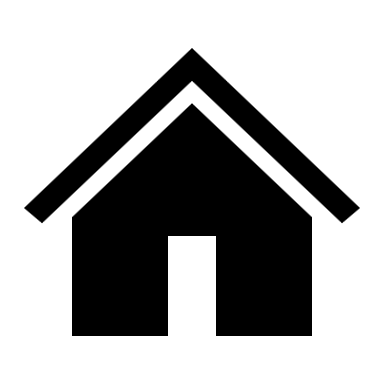 Demonstration flow
Example for Use Case Demo
7.
<scene 2 title>
OUTCOME!
<PersonaName>:
<activity paraphrase>
<PersonaName>:
<activity paraphrase>
<PersonaName>:
<activity paraphrase>
<outcome description>
<scene 1 title>
<scene 3 title>
[Speaker Notes: INSTRUCTIONS:
Determine # of scenes
Enter scene titles
Paraphrase activity
Insert icons into circles]
RFX Demo
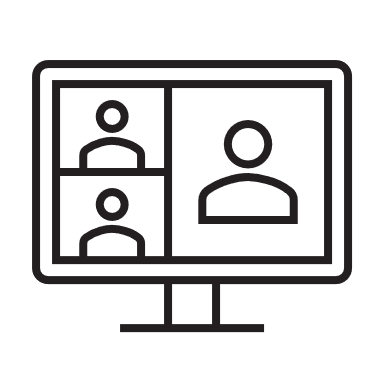 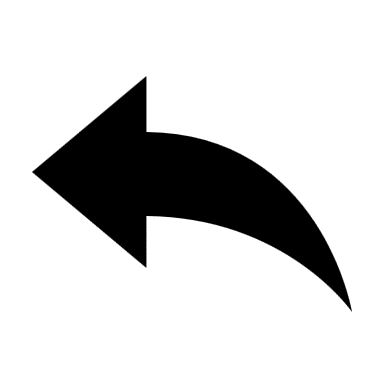 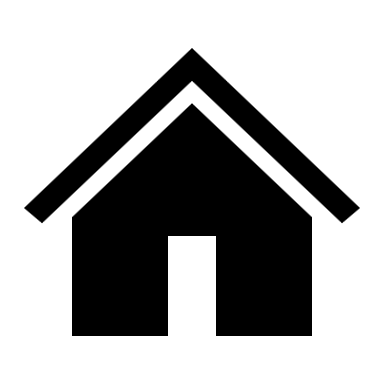 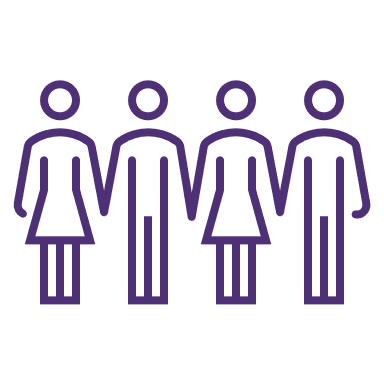 Introduction
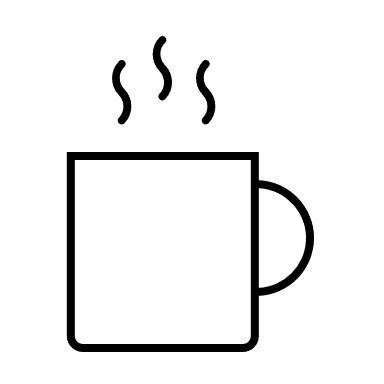 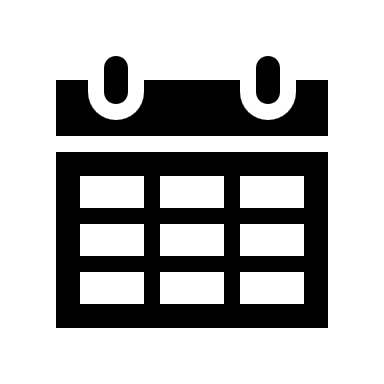 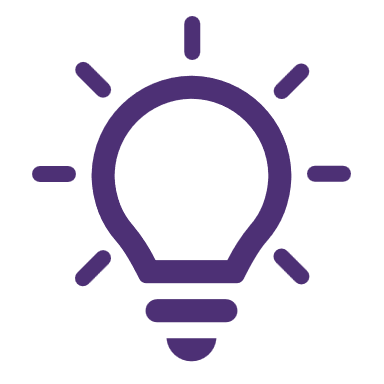 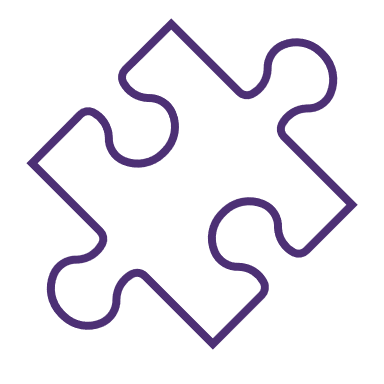 You could add here the client Logo. Search for [client] SVG logo on google to get highl resolution pictures
Challenges and How we solve it
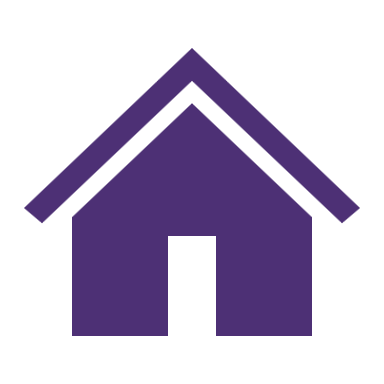 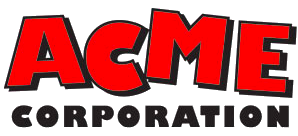 RFX Scenario 1
RFX Scenario 2
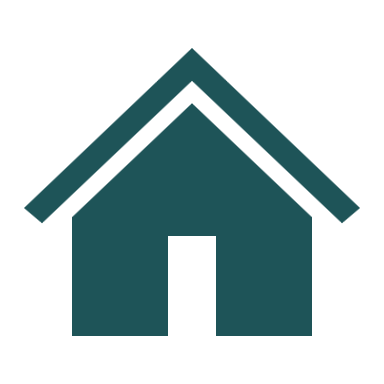 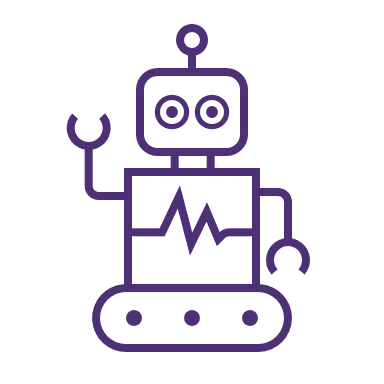 System Integration Options
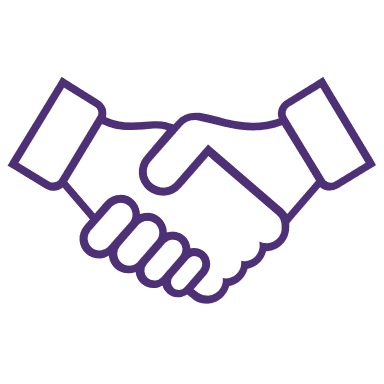 Wrap up and next steps
RFX Answer for client xyz high level overview
Functional Questions
Technical Questions
Legal Questions
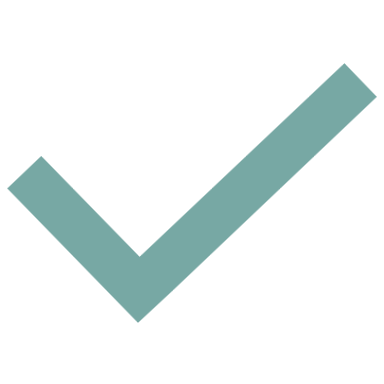 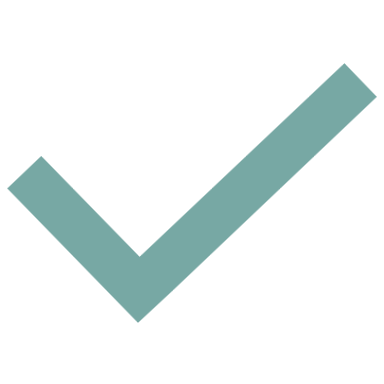 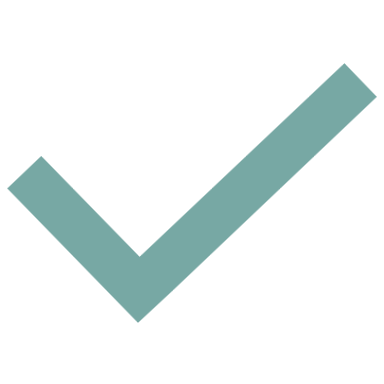 Request 1
Request 1
Request 1
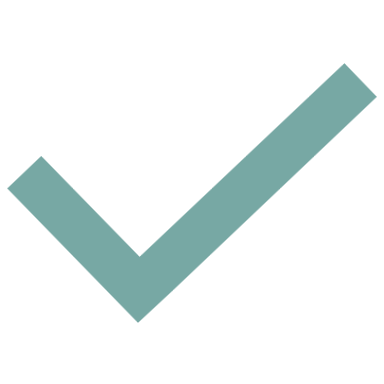 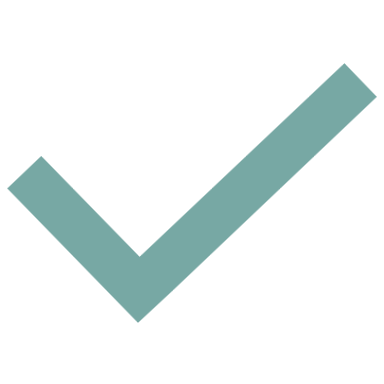 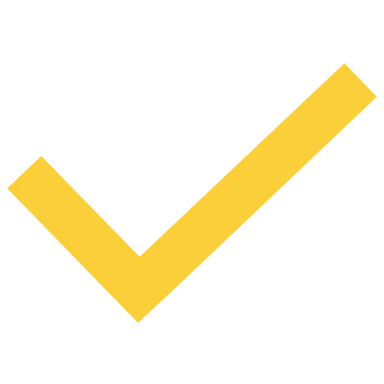 Request 2
Request 2
Request 2
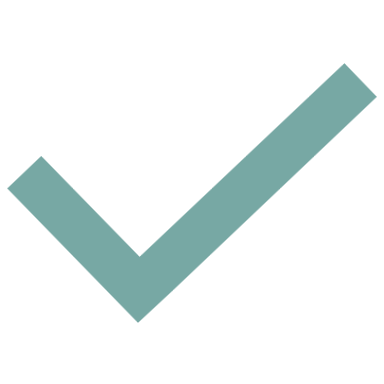 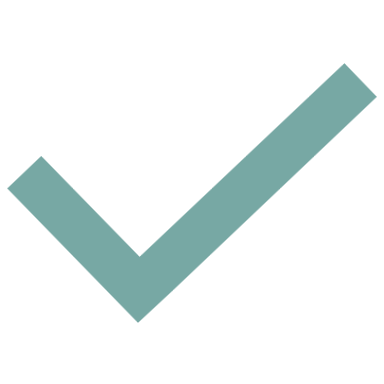 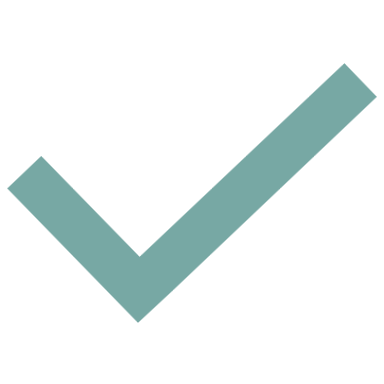 Request 3
Request 3
Request 3
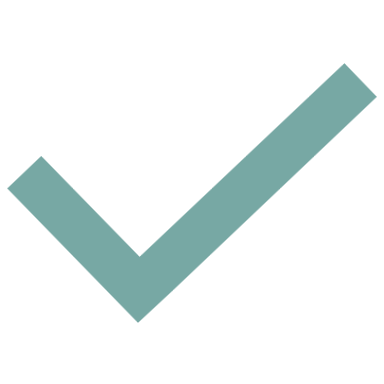 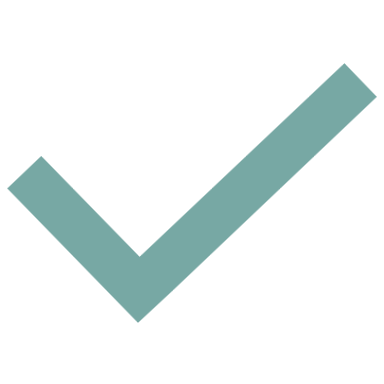 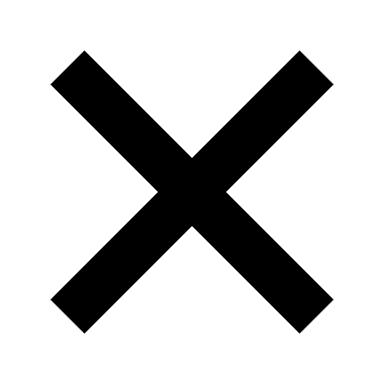 Request x
Request x
Request x
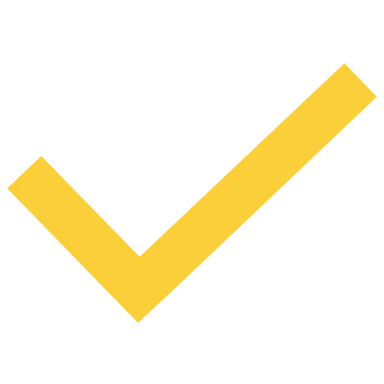 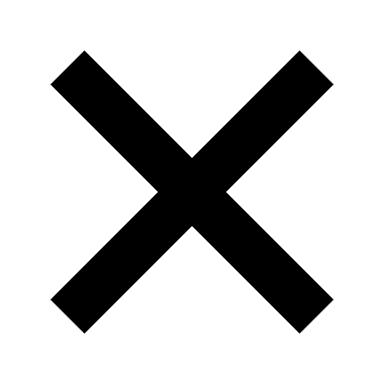 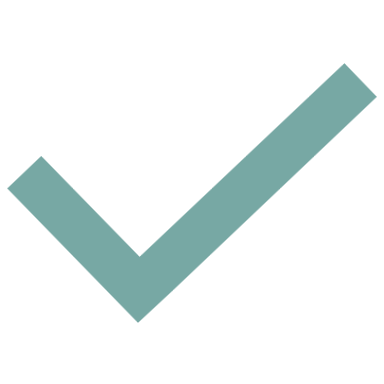 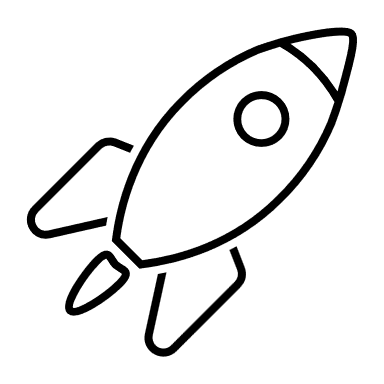 Configuration
Not available
Out of the box
Development
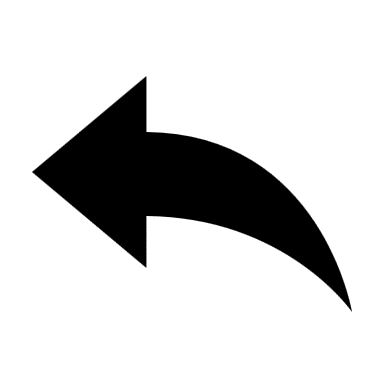 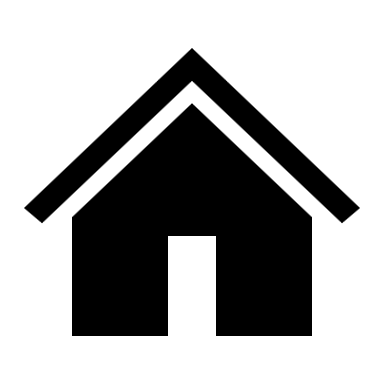 Questions & Answers
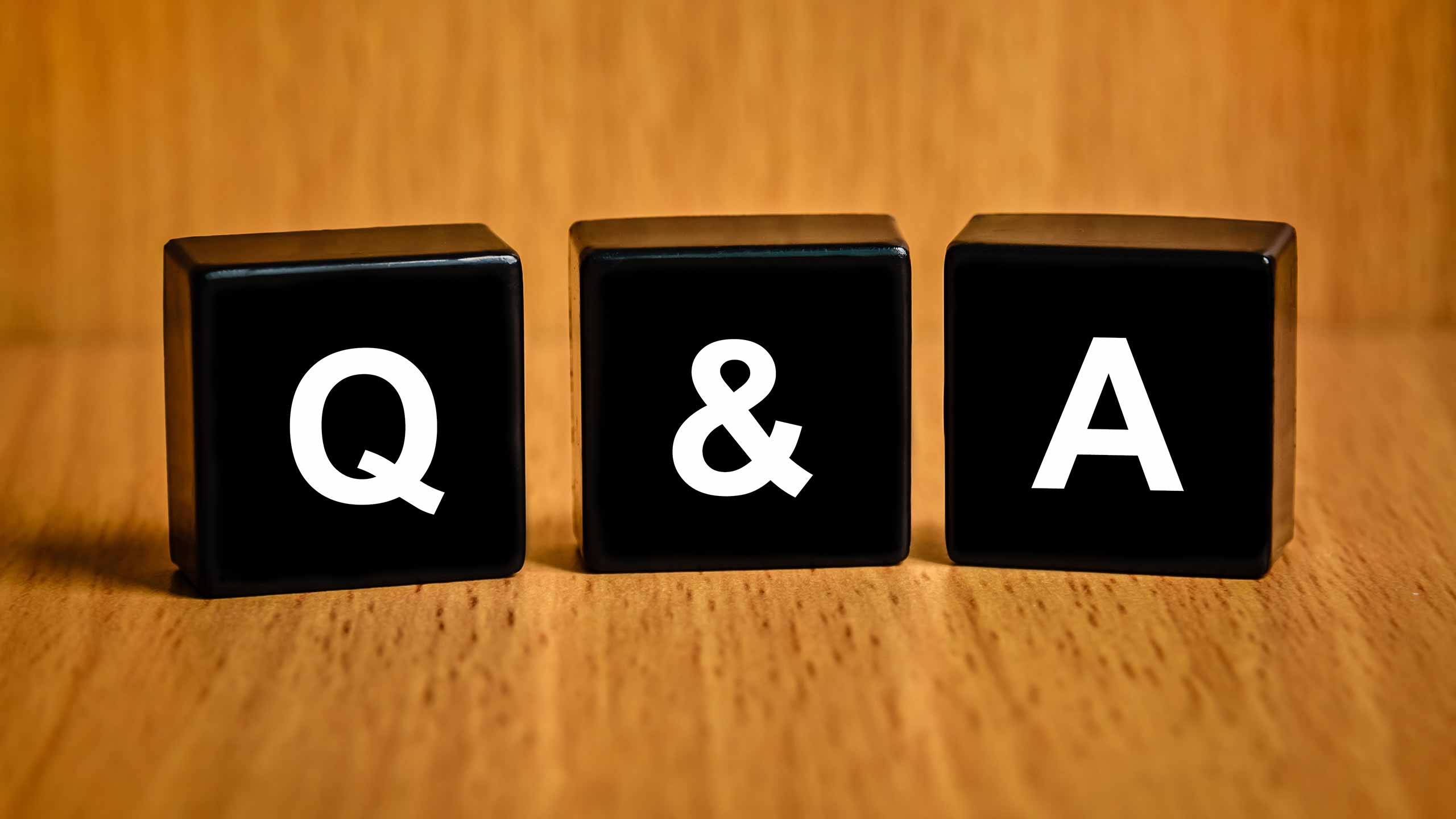 July 28, 2024
19
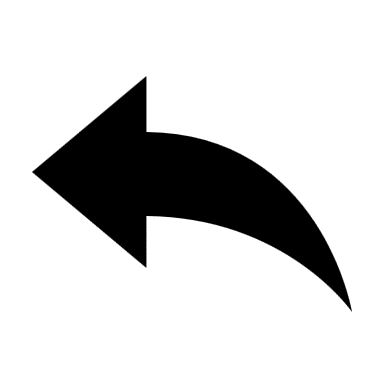 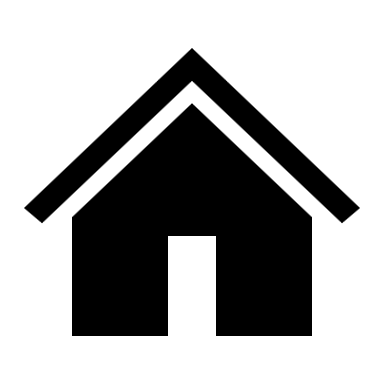 Questions & Answers
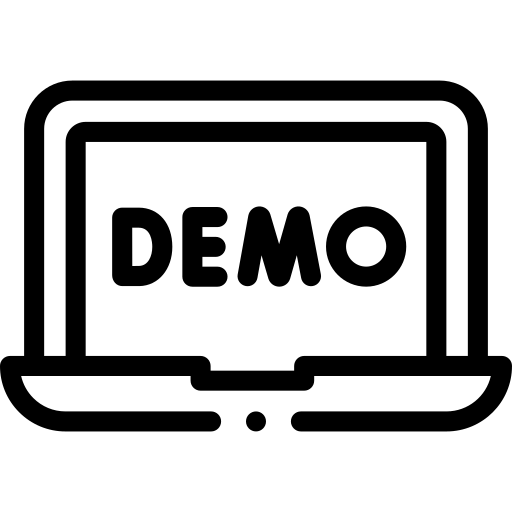 Question 1 (most important) 
Question 2 (second most important)  
Question 3 (important)  
Break 
Question 4 
Question 5  Testimonial 
Question 6  Other Material
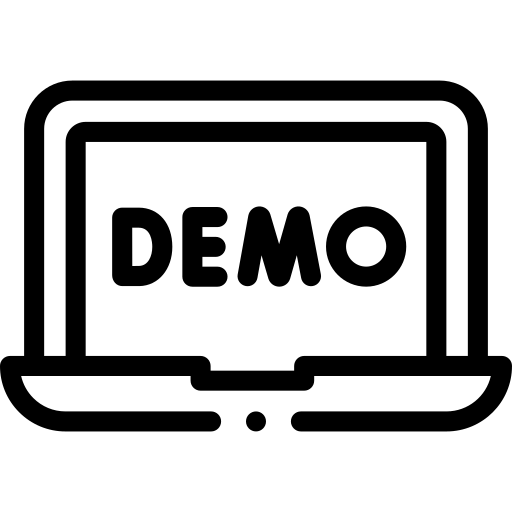 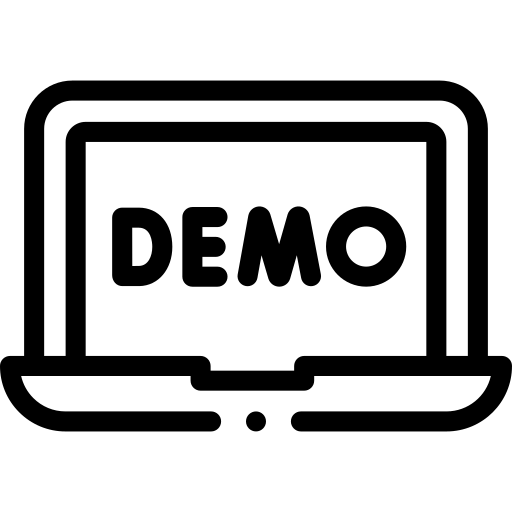 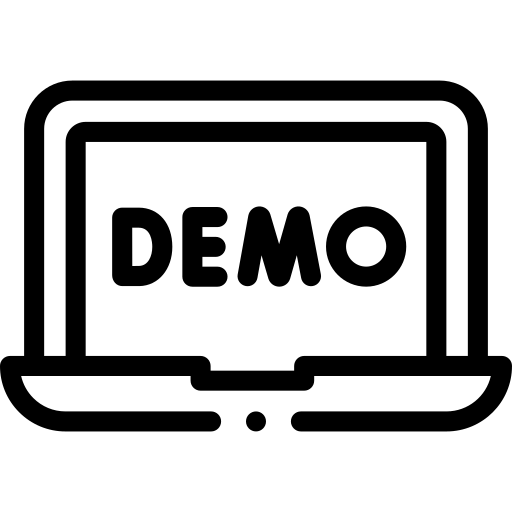 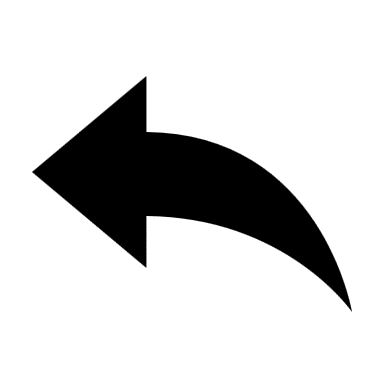 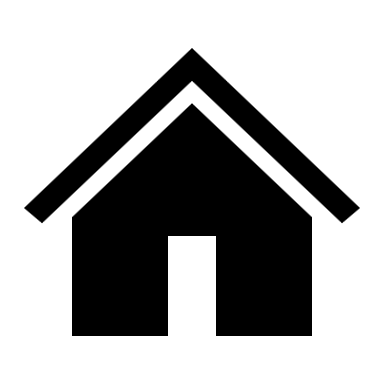 End-to-End Process Flow
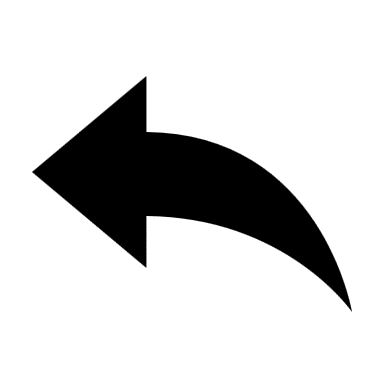 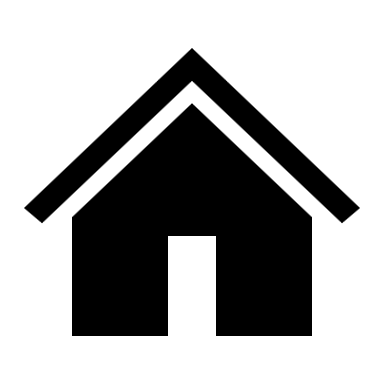 Process flow for something
Questionnaires
Determination
Process Owner
Automated Check of something
Transaction
Validation
Process 1
Transaction 2
Function 5
Function 4
Function 2
Function 3
Function 1
Validation / Verification
Transaction 4
Automated check of xxx
Transaction
Process 2
Transaction 5
Validation
Validation / Verification
Determination
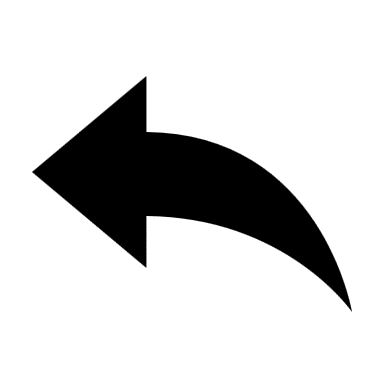 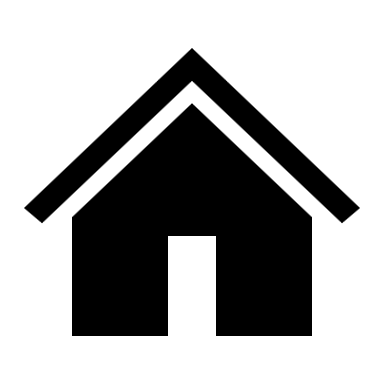 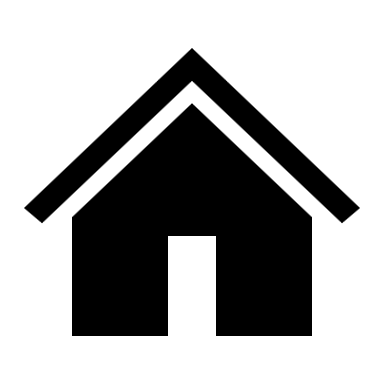 Please click Home
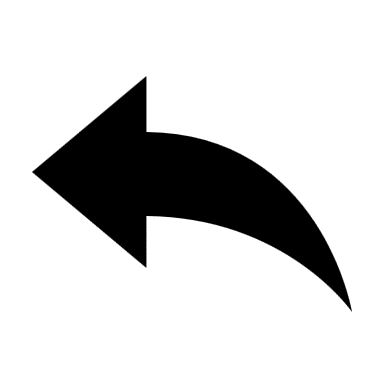 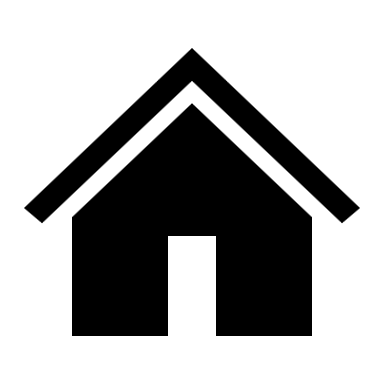 Overview all Use Cases & Scenarios
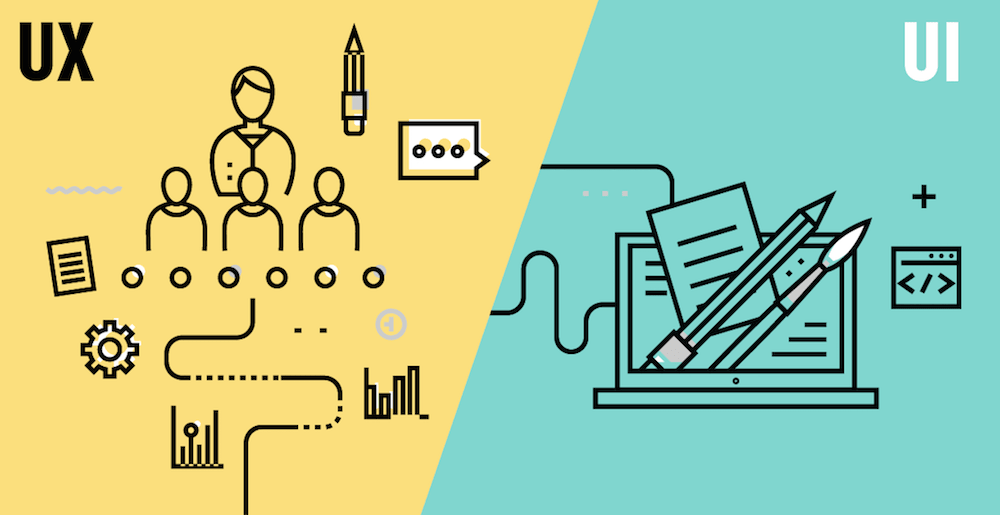 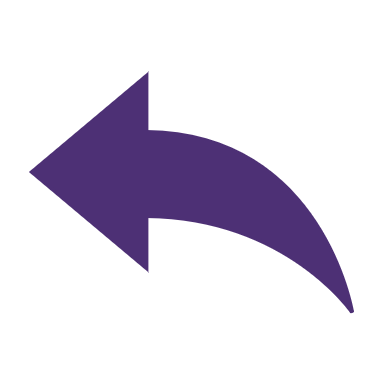 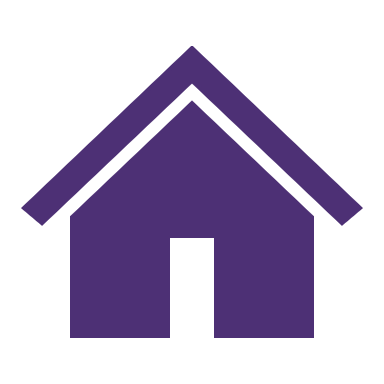 All Scenarios
<Capability>
<Capability>
<Capability>
<Capability>
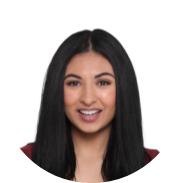 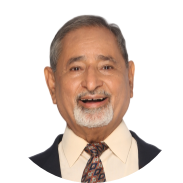 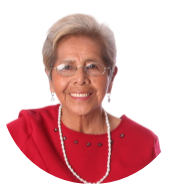 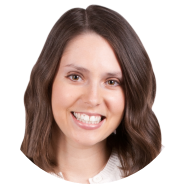 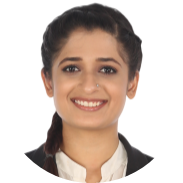 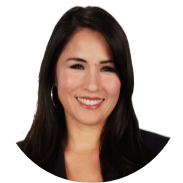 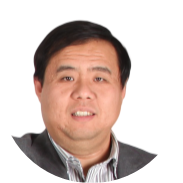 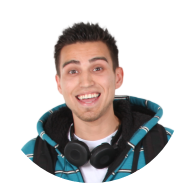 Emma 
Trade Compliance Specialist
Persona Name 
Role
Carla  
Warehouse Manager
Persona Name 
Role
Persona Name 
Role
Celine
Trade Compliance Manager
Sam 
Customs Manager
Persona Name 
Role
<Capability>
<Capability>
<Capability>
Manage global compliance
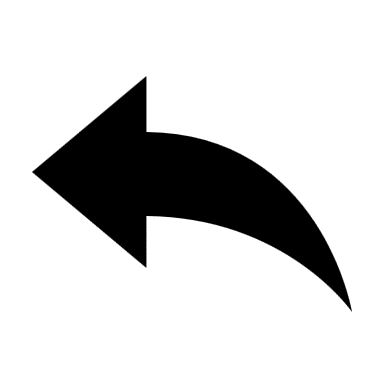 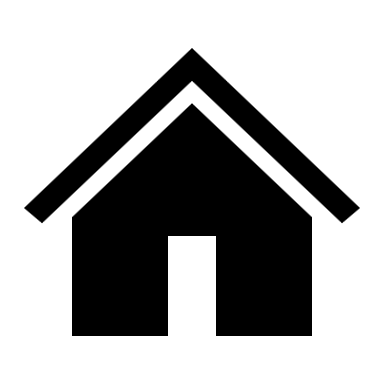 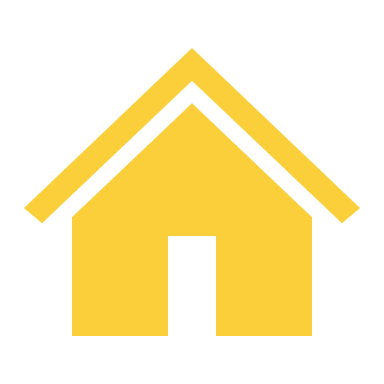 Please click Home
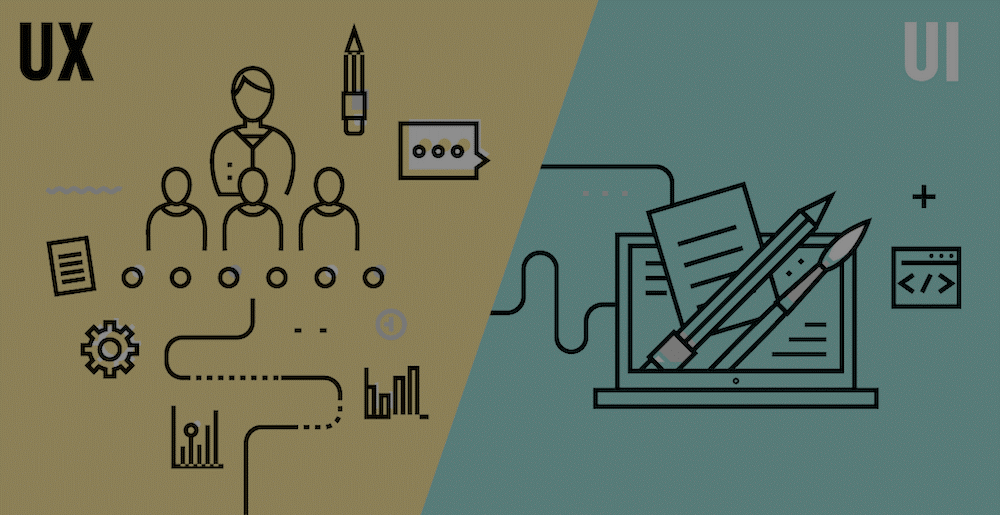 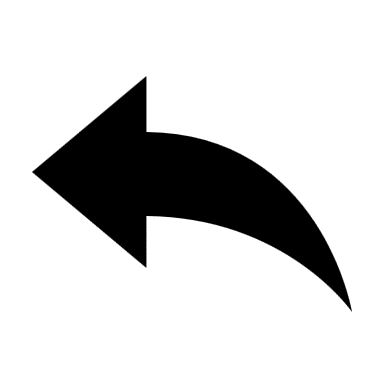 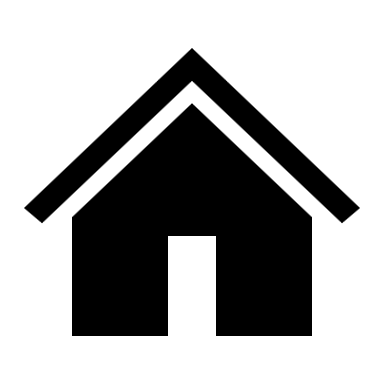 Challenges and how we solve it
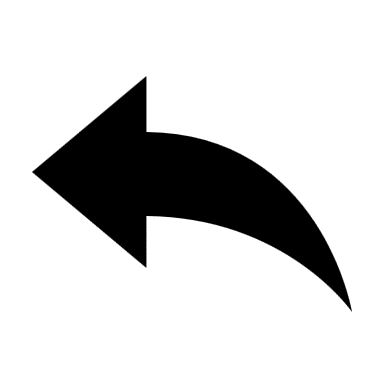 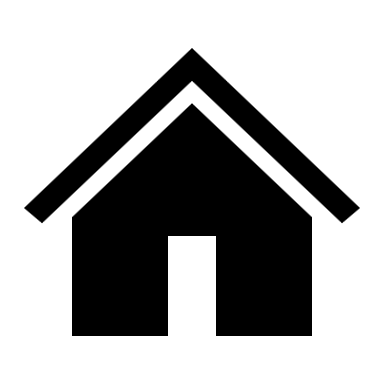 Challenges
Solutions
Benefits
[Speaker Notes: In the next 6 min, I will show you the common Problems why companies like yours are looking for solutions; 

you may find yourself in the same situation. 

Then, we will discuss what is the solution for these issues 

and whats your benefits]
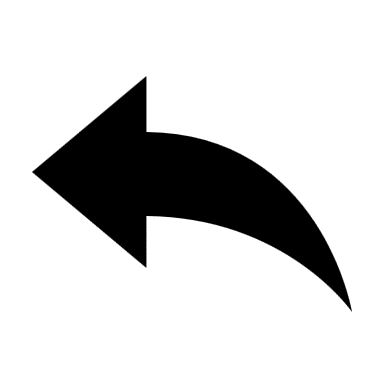 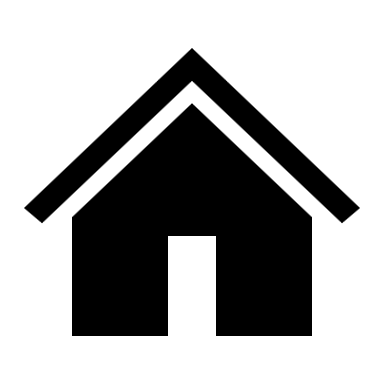 Challenges
[Speaker Notes: Let's start with the daily issues we face regarding Global Trade Operations.]
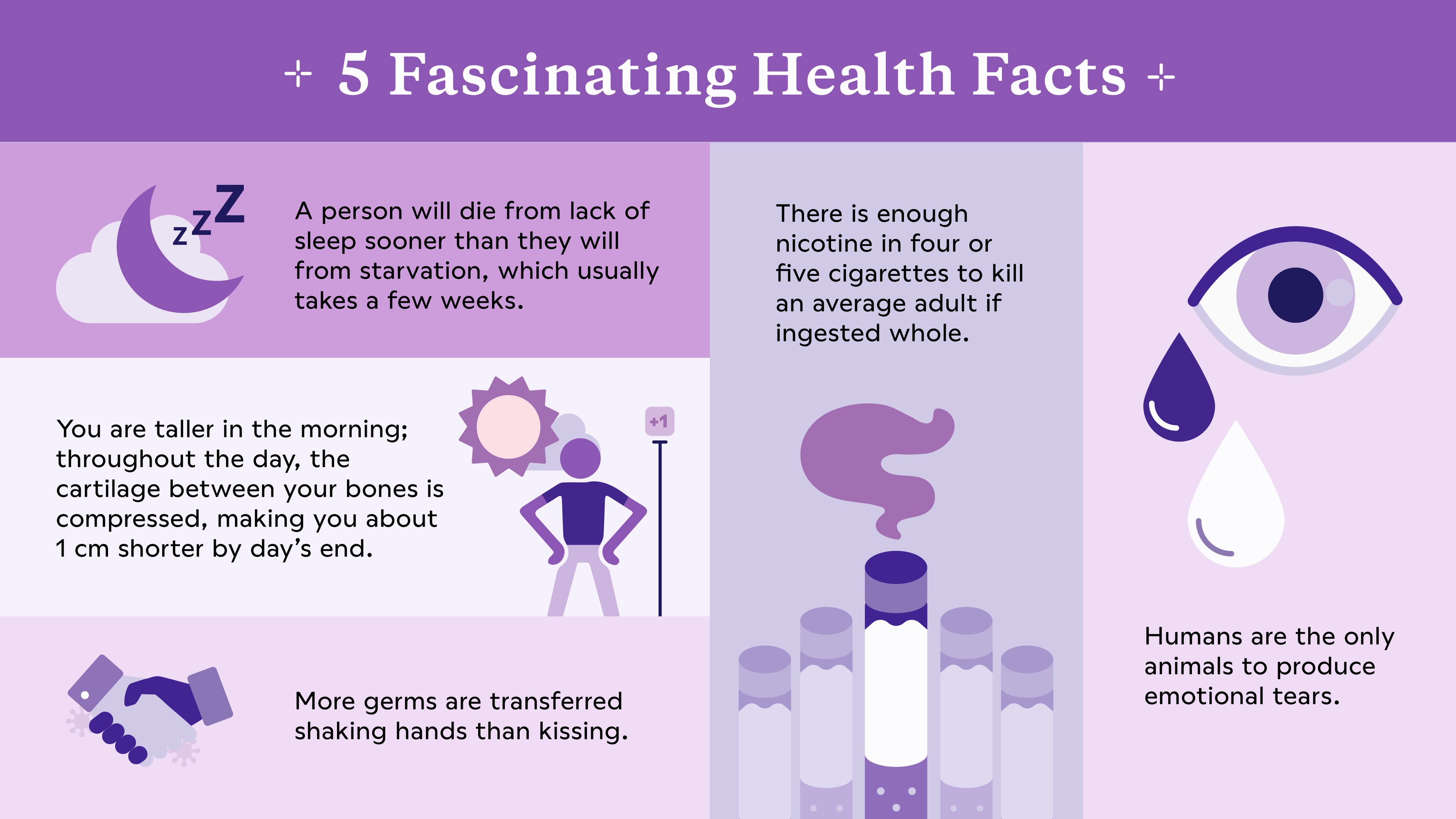 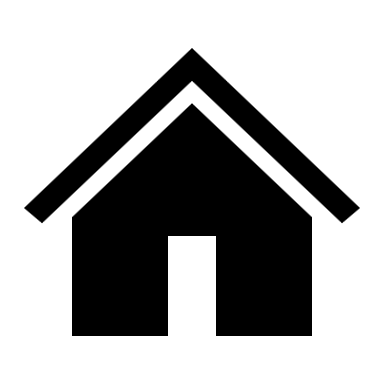 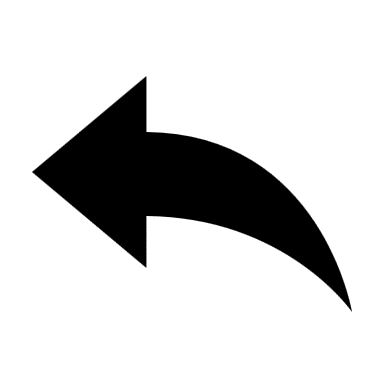 Change over the last years
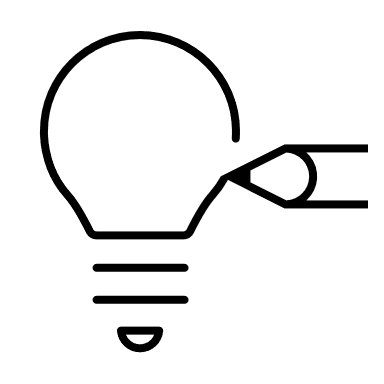 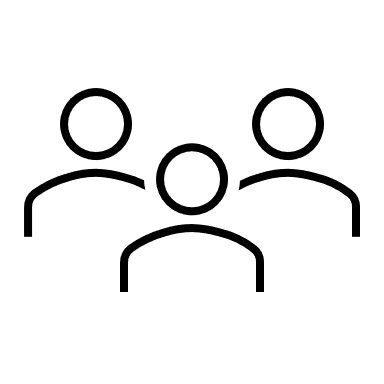 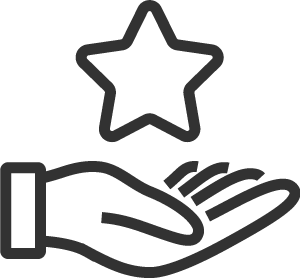 Source: © World Trade Organization 2023
[Speaker Notes: http://rtais.wto.org/UI/charts.aspx#]
The Challenge
Consolidation
Center
HQ
Warehouse
Cross-Dock
Physical
PRODUCTS
SERVICES
EMPLOYEES
SUPPLIER
BANKS
VISITORS
CUSTOMERS
Digital
HR
ERP
Finance
TMS
CRM
Webshop
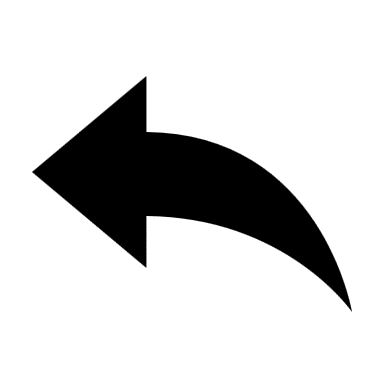 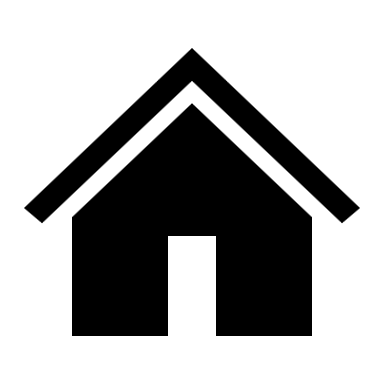 Solutions
[Speaker Notes: Let's talk about the solution and what you need]
Look for an integrated solution with the flexibility to accommodate any business workflow, no matter how complex – The One Stop Shop
Function 1
Function 2
Function 3
Function 4
Supporting copy here. Do not exceed three lines
Supporting copy here. Do not exceed three lines
Supporting copy here. Do not exceed three lines
Supporting copy here. Do not exceed three lines
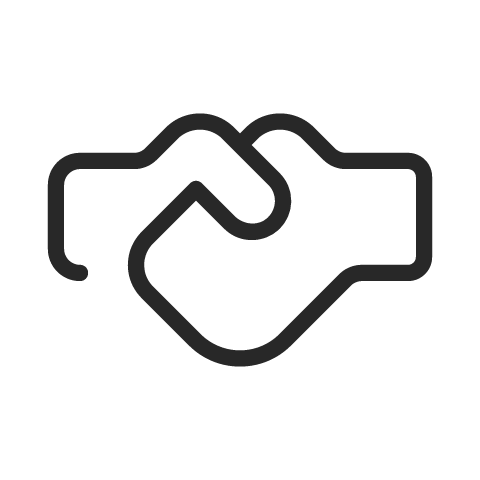 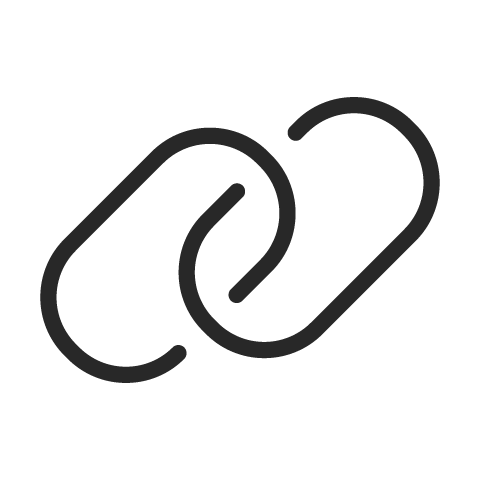 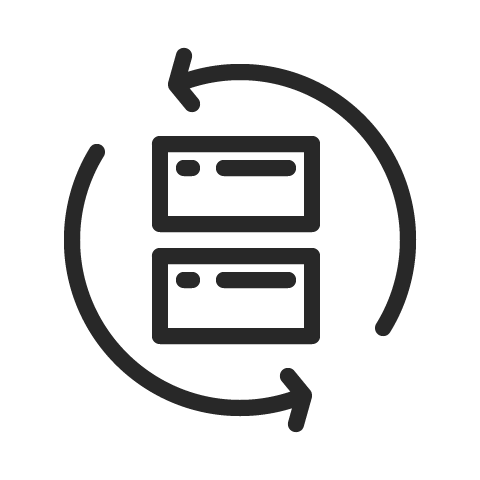 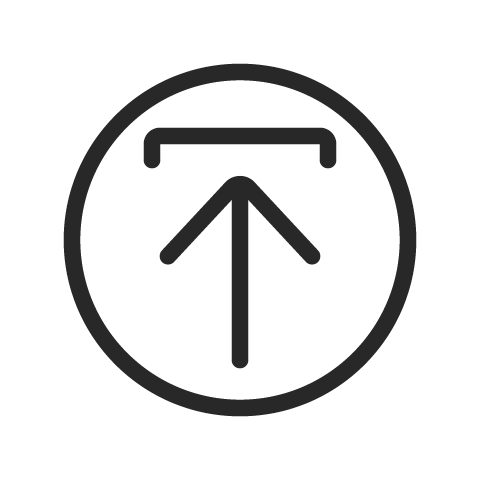 [Speaker Notes: Introduction
We saw how the data gets connected and how it gets processed. Now let's take a look at what can be done with it.

Key Message
[Vendor] has the most experience implementing collaboration and performance management use cases for direct materials supply management.

Supporting Points
Examples of collaboration workflows include part shortage management which has been implemented at Cisco.
Data collected in the network is analyzed and correlated to provide performance improvements.
All of these functional benefits are made possible due to some key technology enablers – mainly the ability to choreograph processes across multiple tiers.
A major point of differentiation is the ability to mix and match applications to deploy at your own speed
As a result, customers gain the ability to collaborate with their trading partners and improve business metrics such as customer service, inventory levels, order to delivery lead-times, etc.]
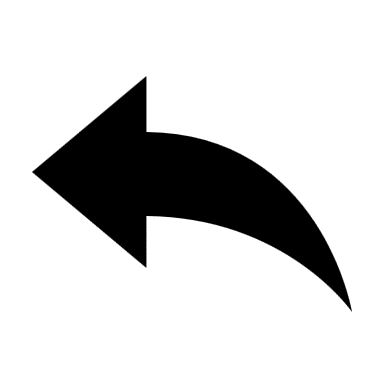 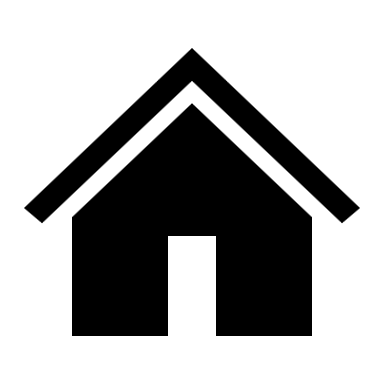 Benefits
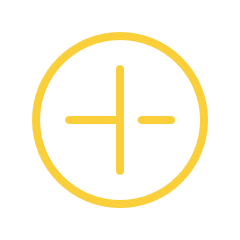 [Speaker Notes: So what are your benefits? 

We have customer-proven figures which we can give you]
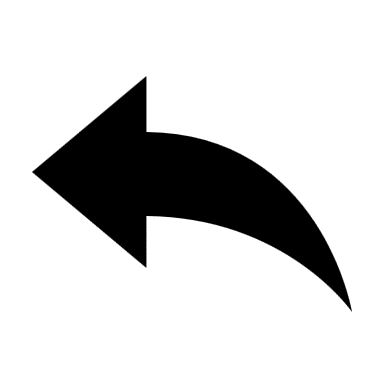 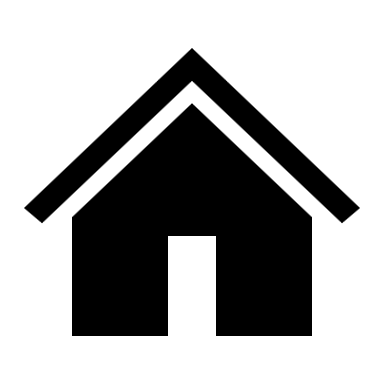 Challenges
Why PreSales
How
[Speaker Notes: In the next 6 min, I will show you the common Problems why companies like yours are looking for solutions; 

you may find yourself in the same situation. 

Then, we will discuss what is the solution for these issues 

and whats your benefits]
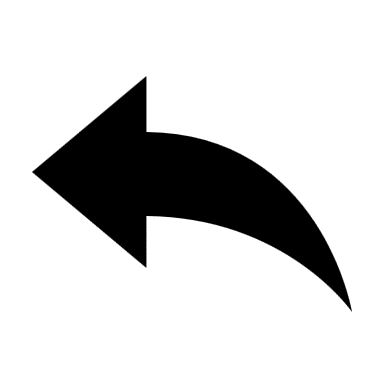 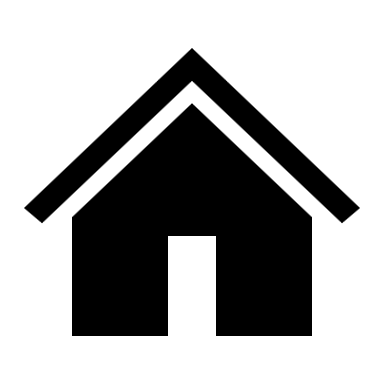 Challenges
[Speaker Notes: Let's start with the daily issues we face regarding Global Trade Operations.]
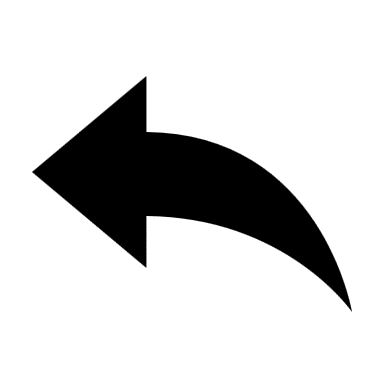 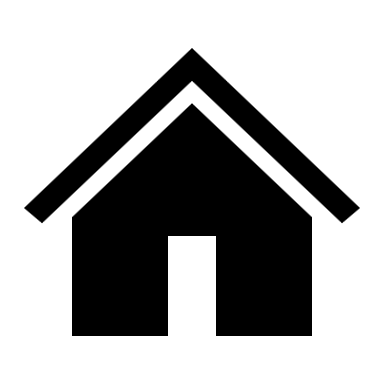 Understanding Customer Needs
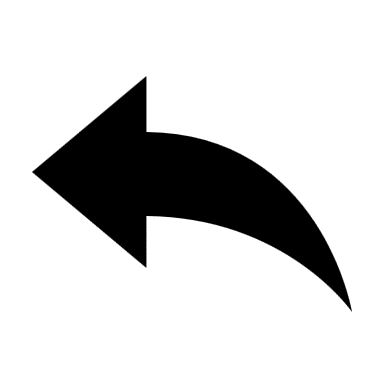 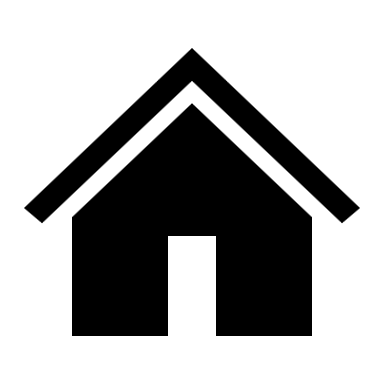 Complex Products Services
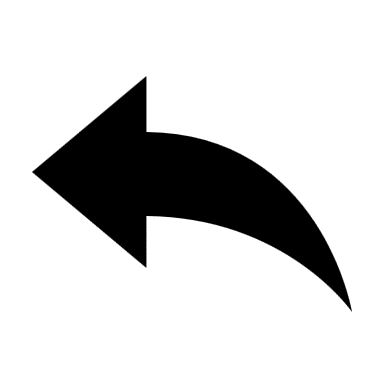 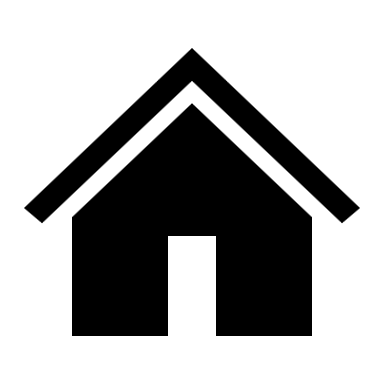 Customizations vs. Configurations
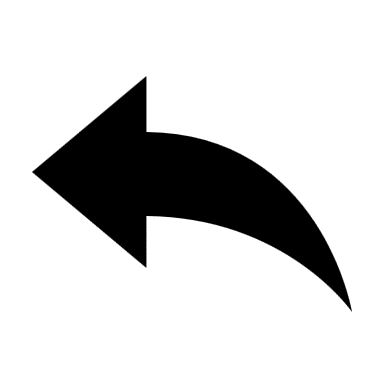 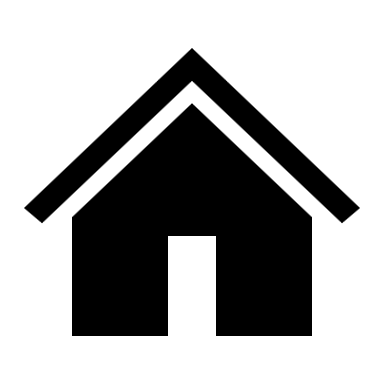 Salesvs.PreSales
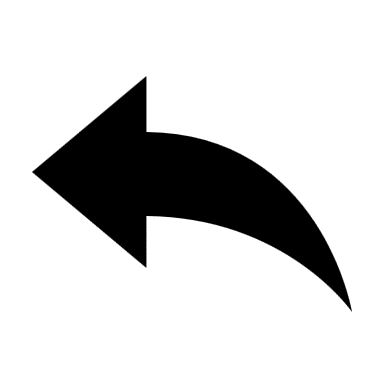 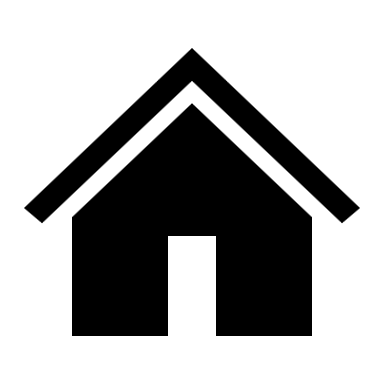 Why PreSales
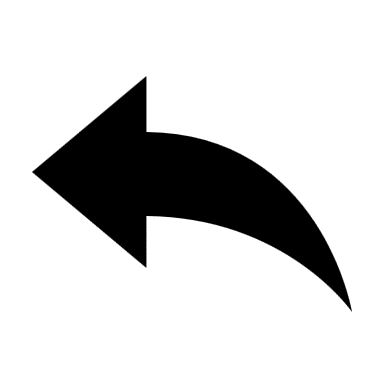 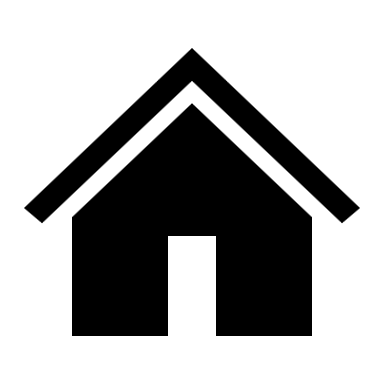 Understanding Customer Needs
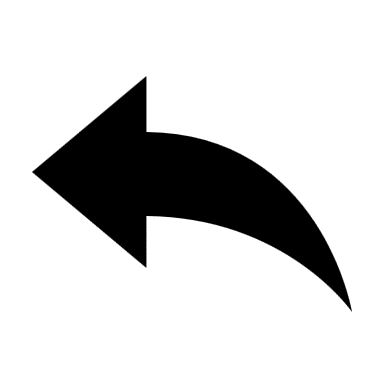 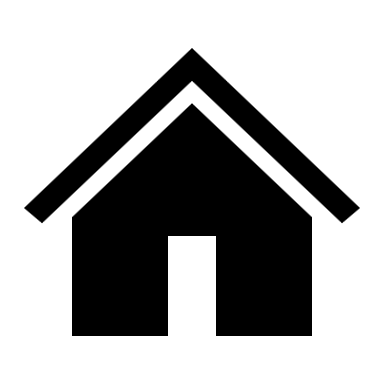 Enhance Customer Understanding
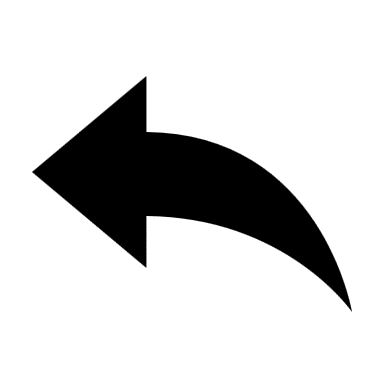 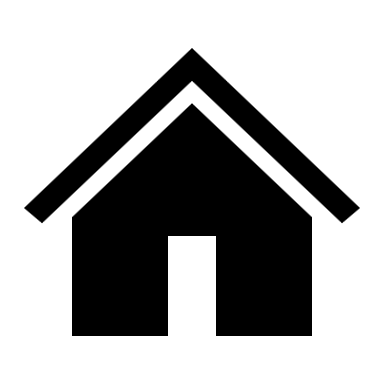 Risk Mitigation
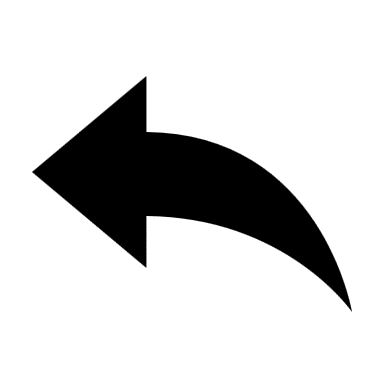 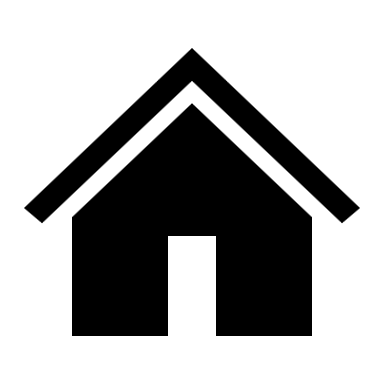 Effective Communication
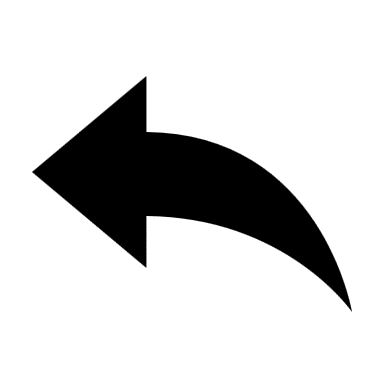 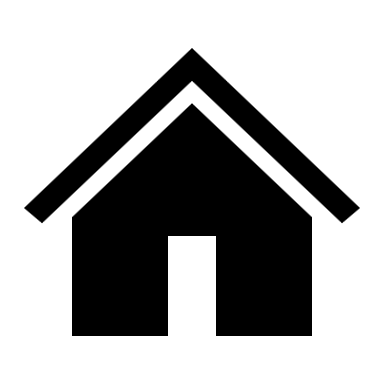 Increase Sales Success Rate
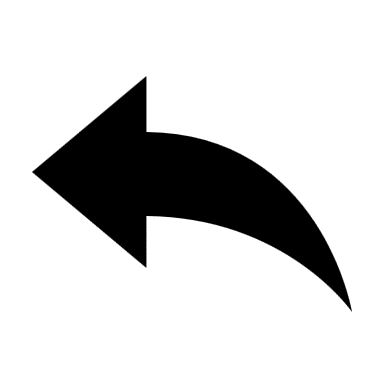 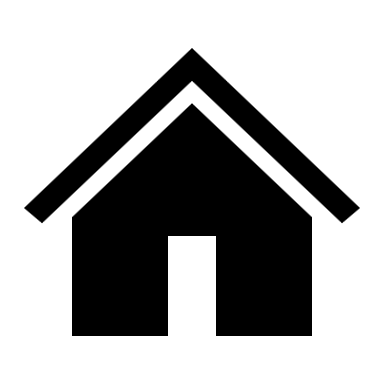 How
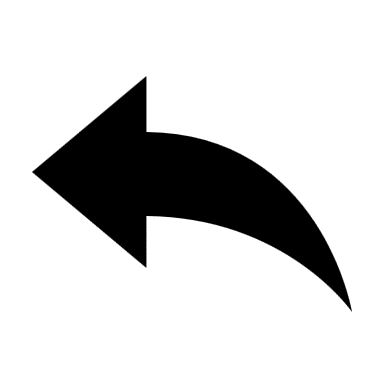 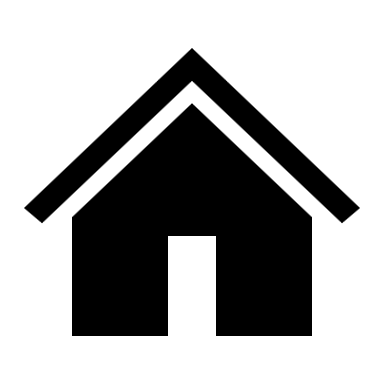 Doing Discovery
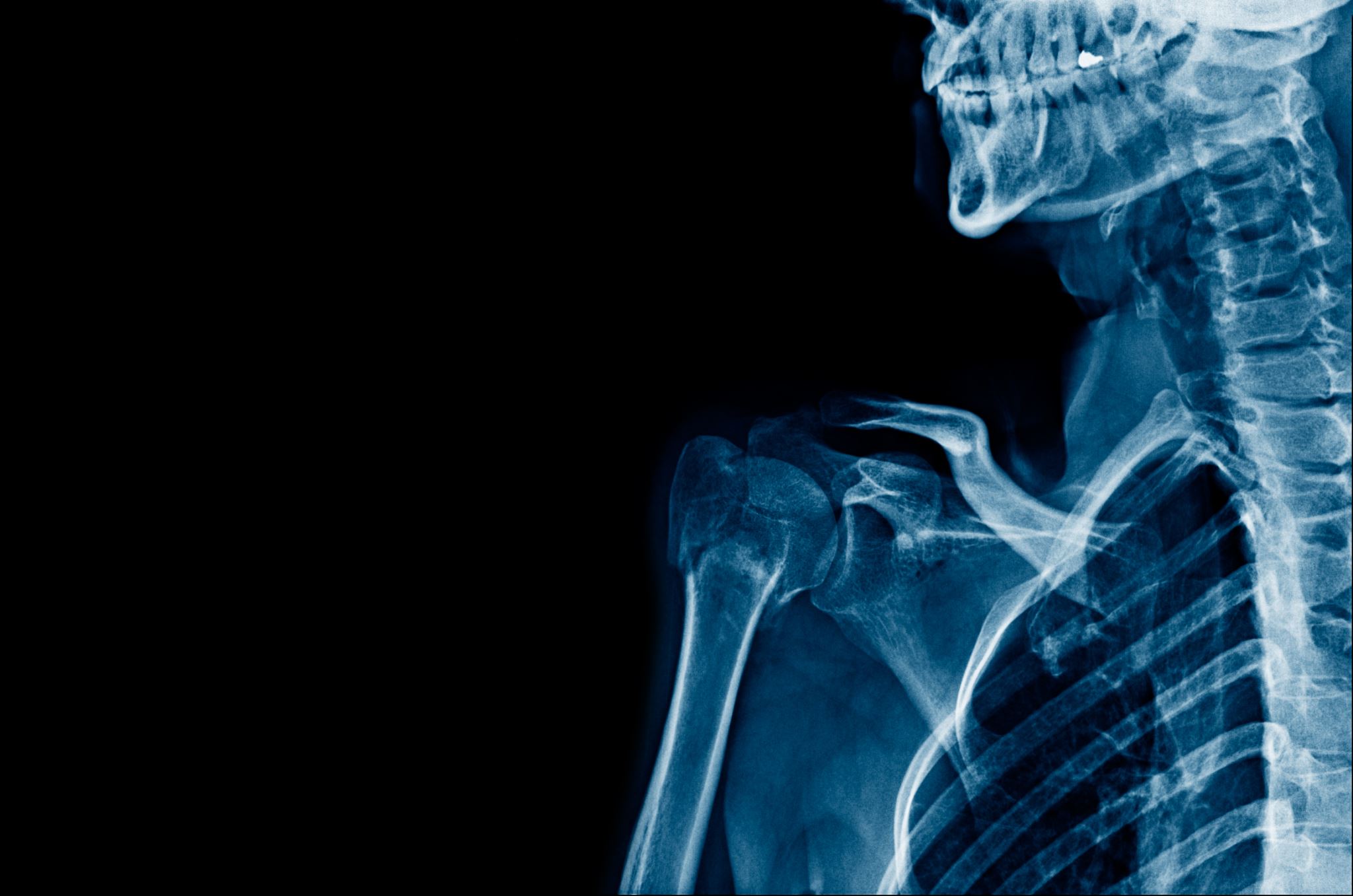 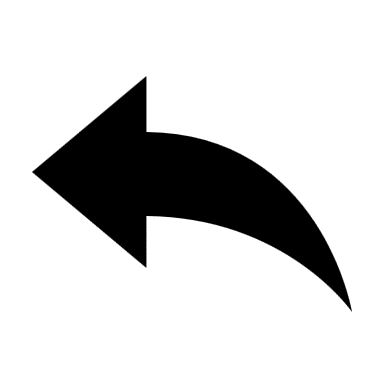 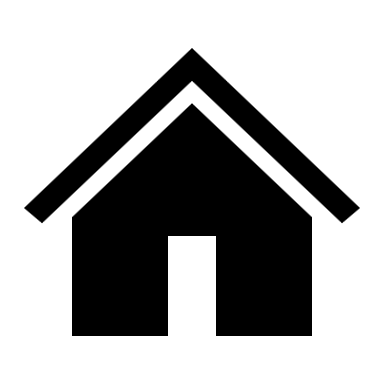 Listen to the Pain
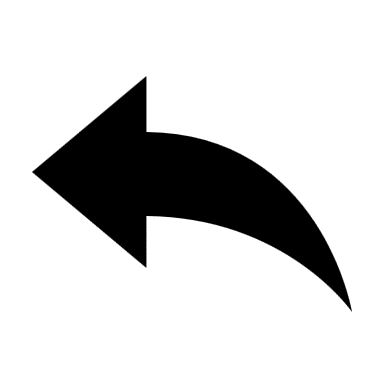 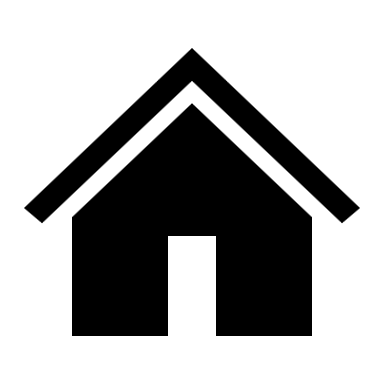 Develop a Champion
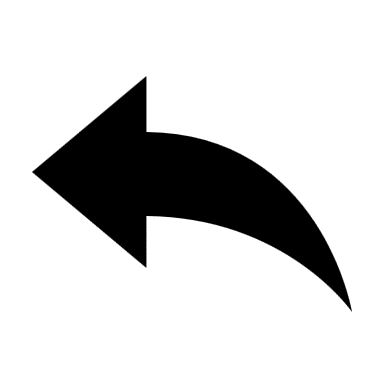 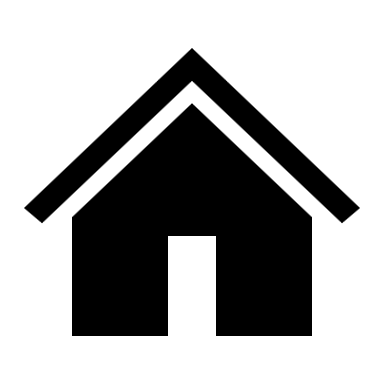 Enable your Champion
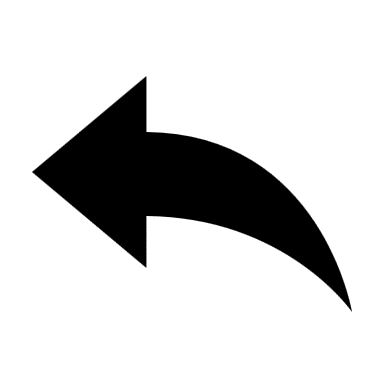 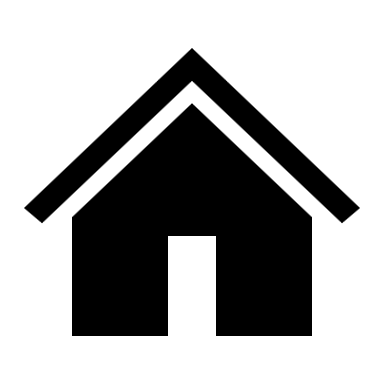 Deliver a great Demo
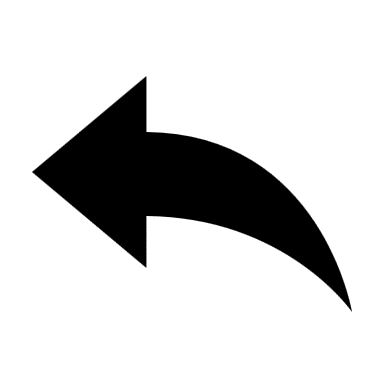 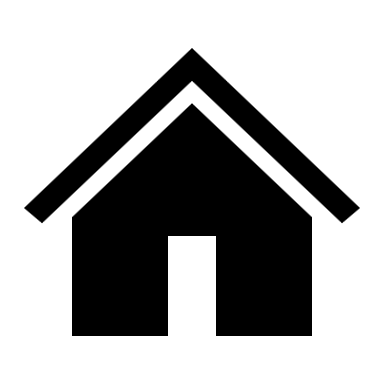 Scenario 1
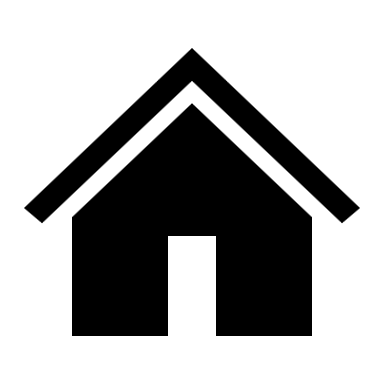 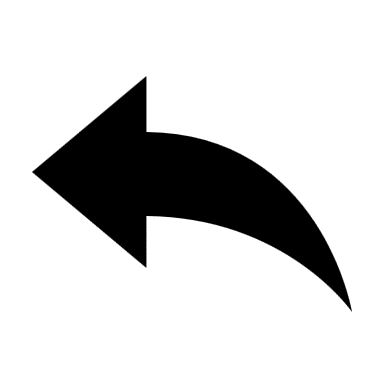 Solution Workflow for xyz
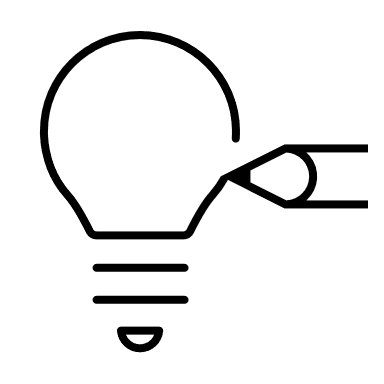 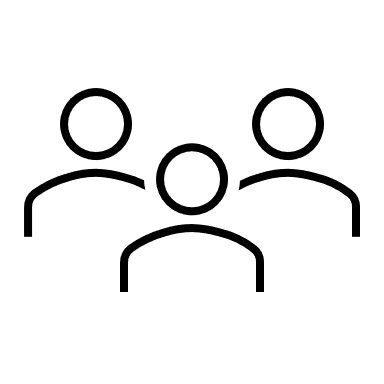 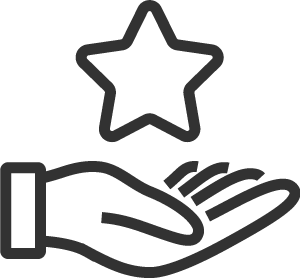 Transaction
Result
Your Customer´s Systems
ERP System
[SOURCE SYSTEM(S)]
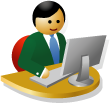 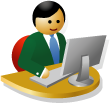 Transaction
Action 1
Action 4
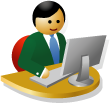 Result
Action 5
Action 3
Action 2
Supplier Portal
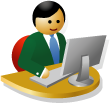 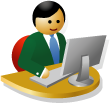 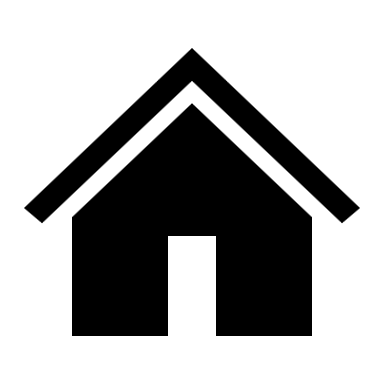 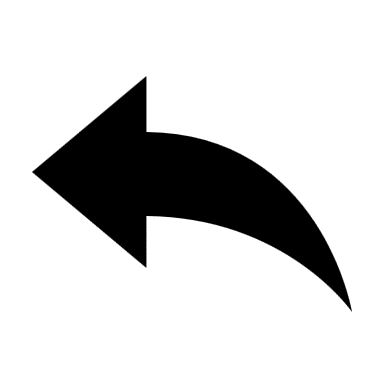 Supplier Solicitation Process
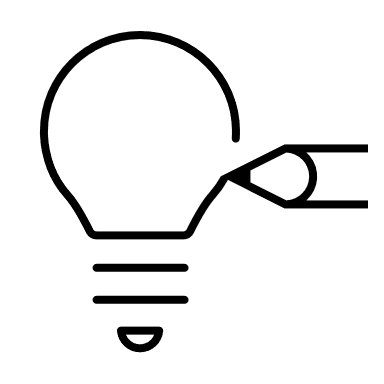 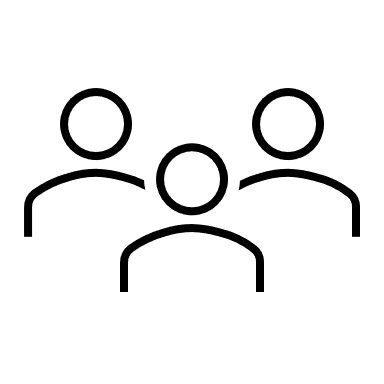 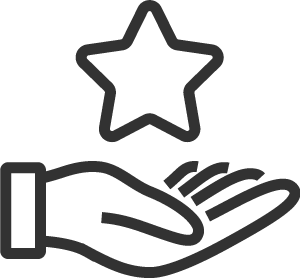 Start of Process
Monitor
Review & Accept / Reject Response
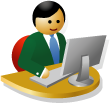 [Client]
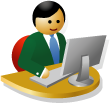 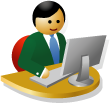 Action 1
E-mail
Supplier Portal
Supplier
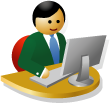 Action 2
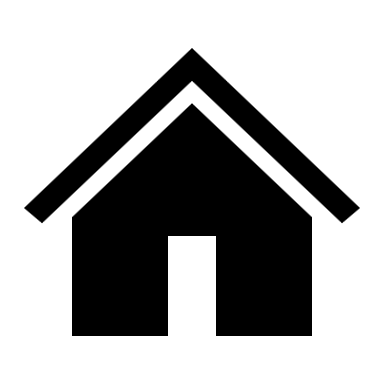 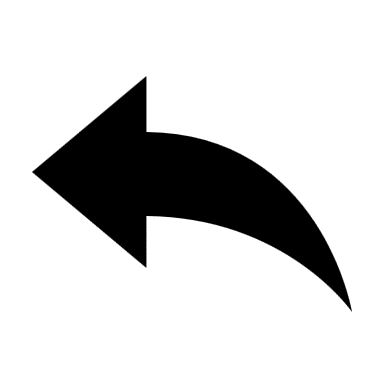 Introduction to the team - FTA
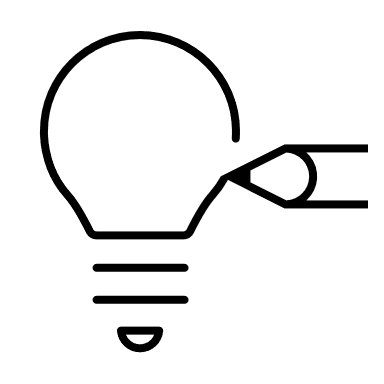 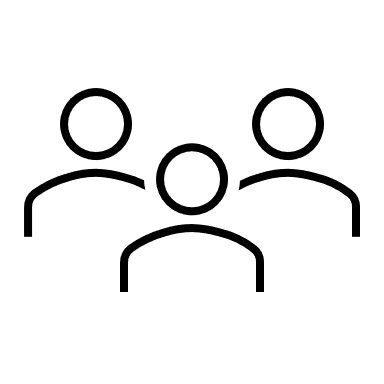 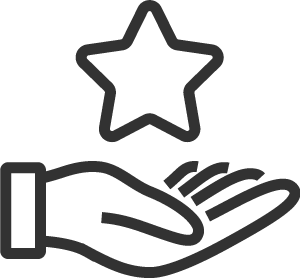 Jeff 
Title
Jake
Title
Alfredo 
Title
Emma 
Title
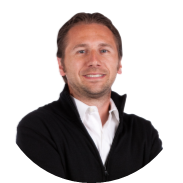 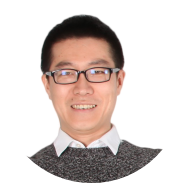 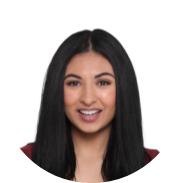 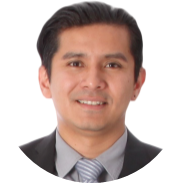 Use Case 1
Use Case 2
Use Case 3
Use Case 4
One Sentence most important about personas challenge and how to solve it
One Sentence most important about personas challenge and how to solve it
One Sentence most important about personas challenge and how to solve it
One Sentence most important about personas challenge and how to solve it
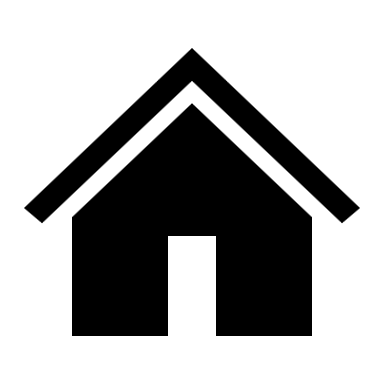 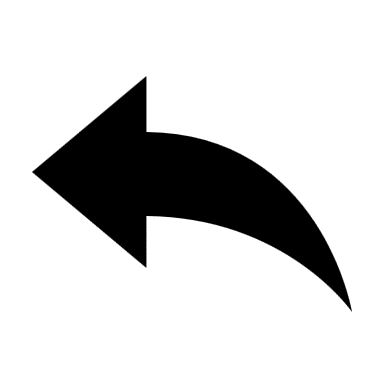 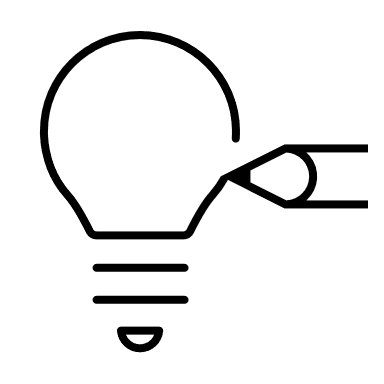 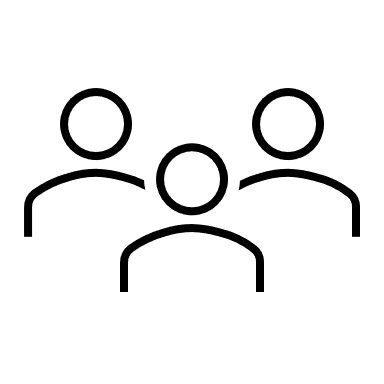 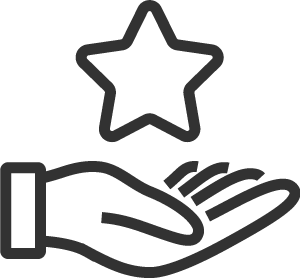 Use Case 1
[Speaker Notes: We start with Scenario 1]
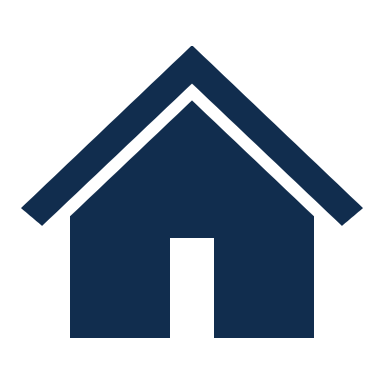 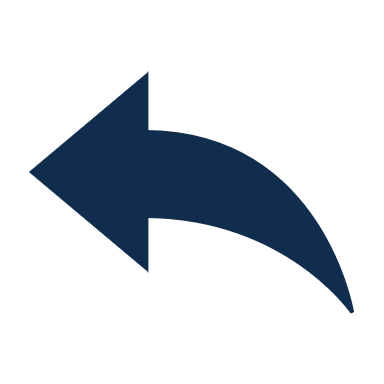 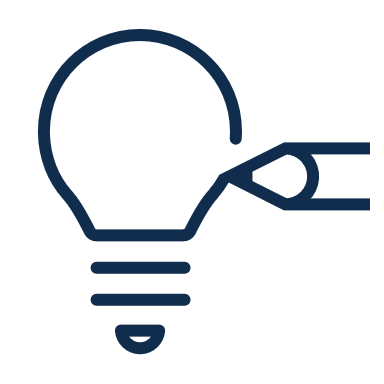 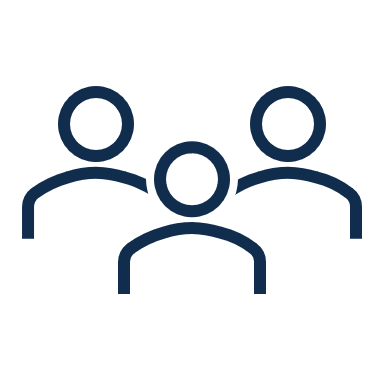 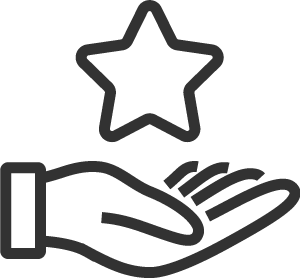 Use Case 1
Jeff 
Title
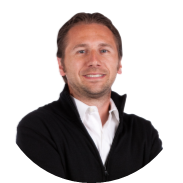 Tell what you want to show 1
Tell what you want to show 2
[Speaker Notes: I will show you in Scenario 1 the End to End Control Tower 


In detail: 
Visualization of the End-to-End Supply Chain 
OTIF / Performance 
KPI´s 
Concentrate on the important areas]
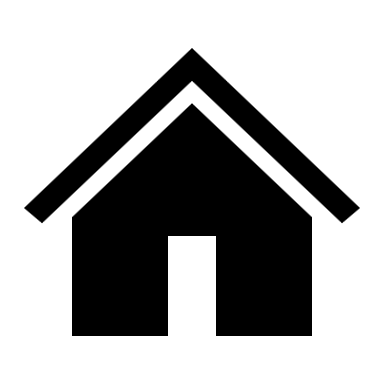 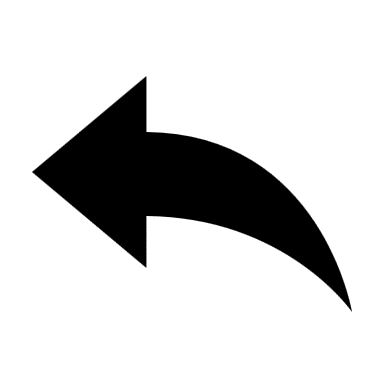 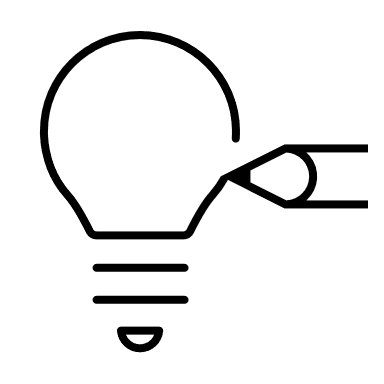 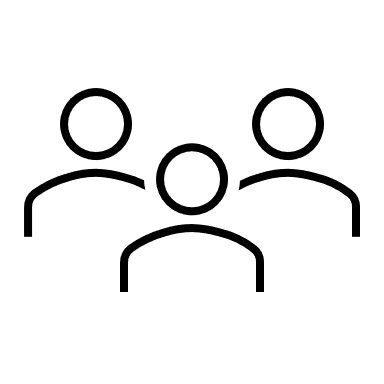 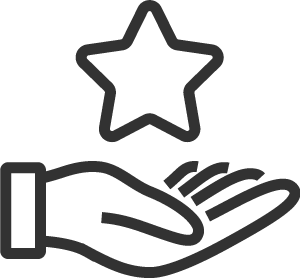 Today´s Scenario
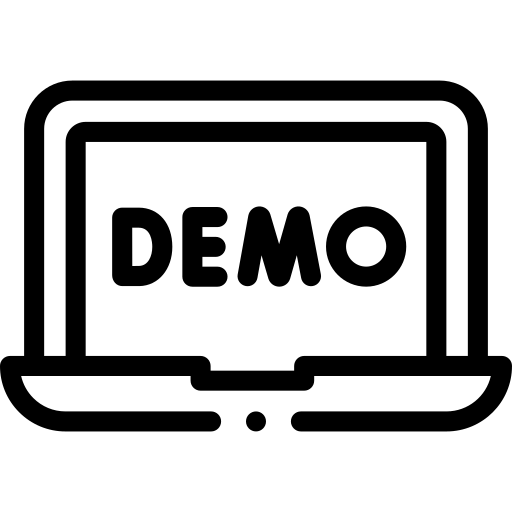 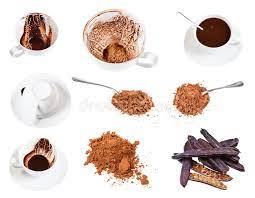 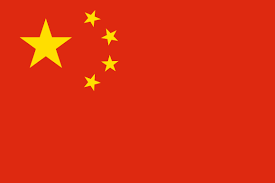 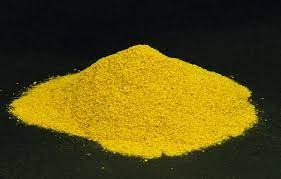 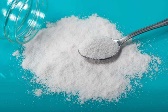 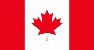 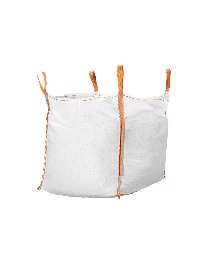 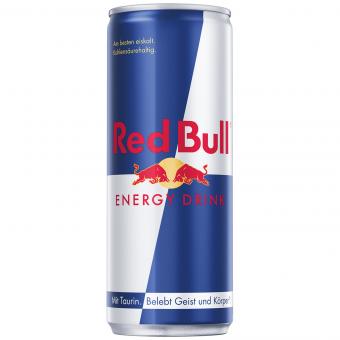 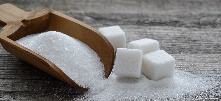 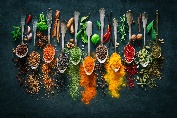 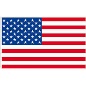 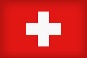 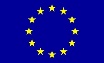 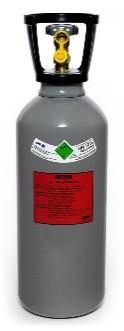 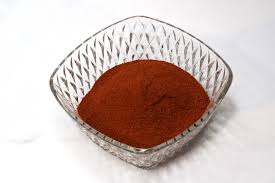 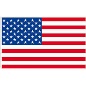 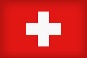 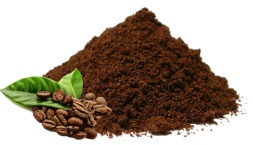 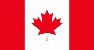 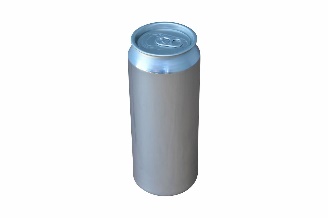 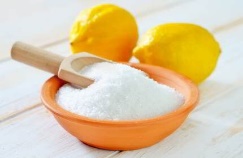 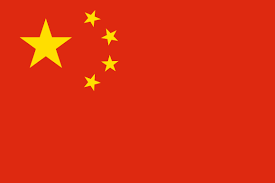 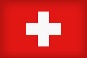 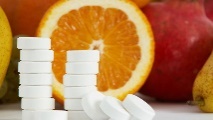 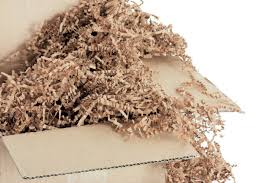 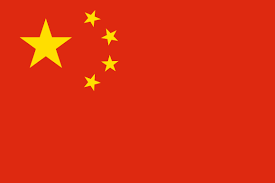 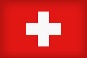 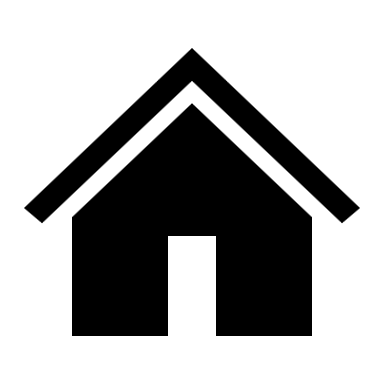 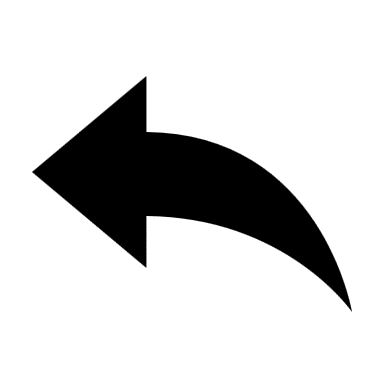 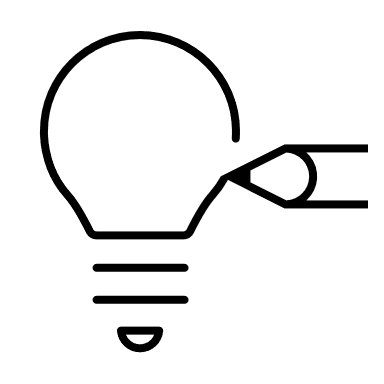 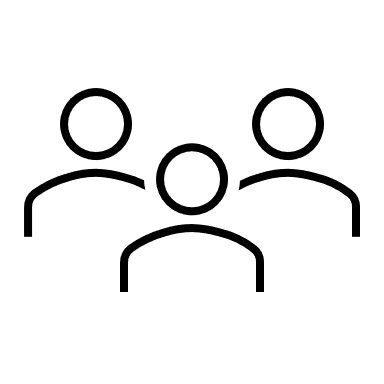 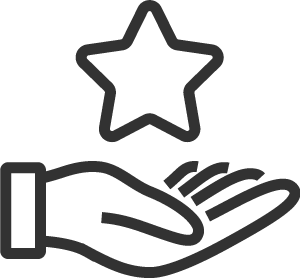 Key Points
Jeff 
Title
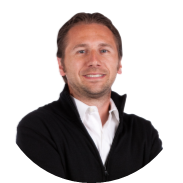 Tell 2 Points 1 
Tell 2 Point 2
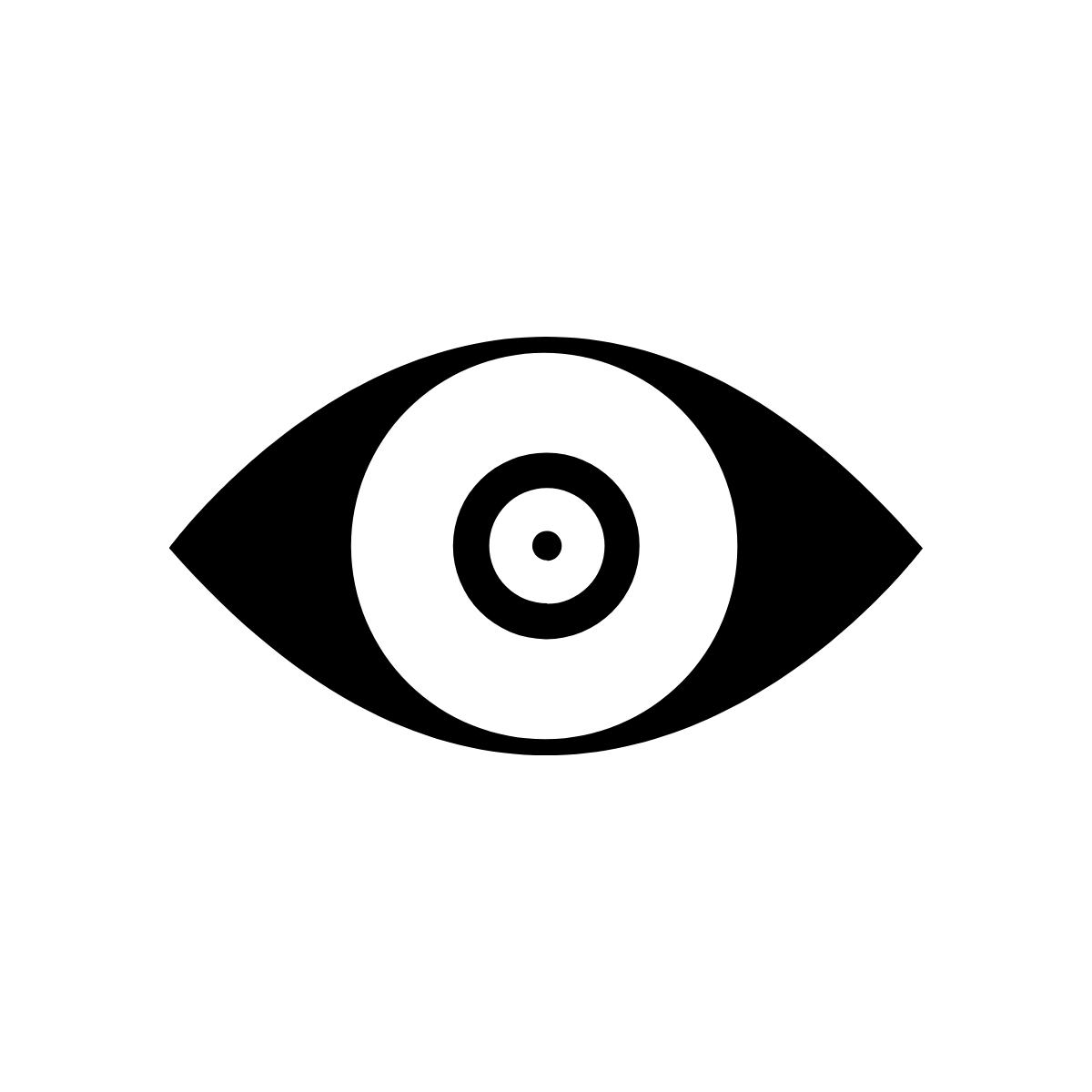 Value 1
Value 2
Value 3
Value 4
Explain what the Value is and how it helps the client
Explain what the Value is and how it helps the client
Explain what the Value is and how it helps the client
Explain what the Value is and how it helps the client
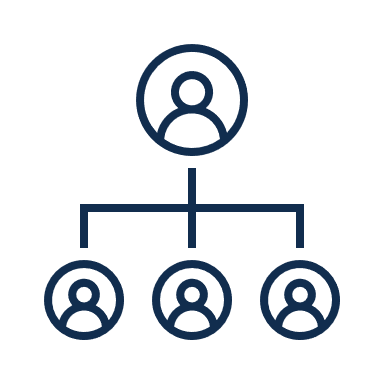 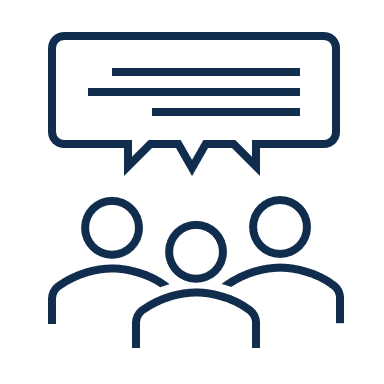 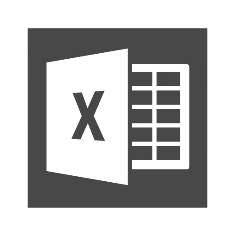 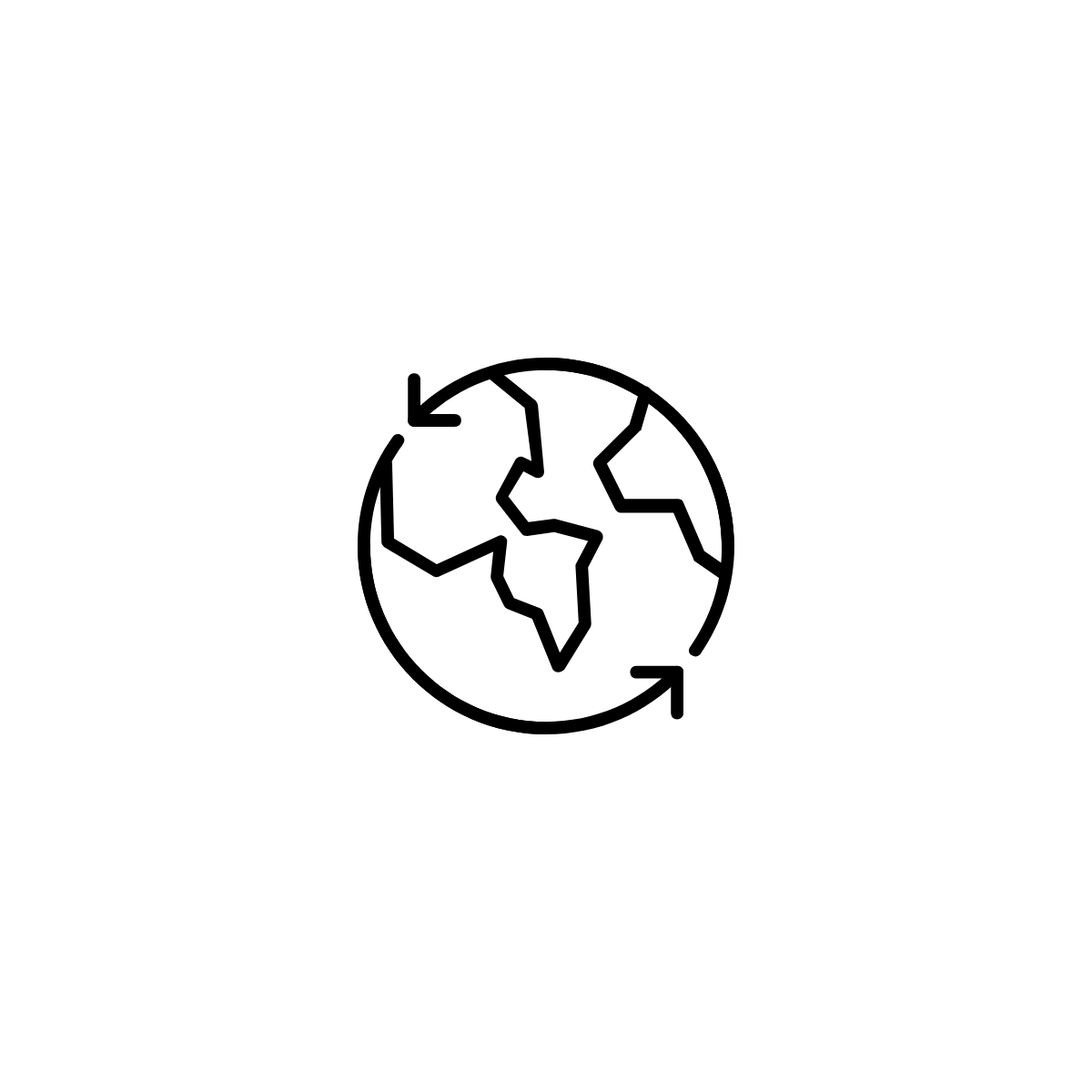 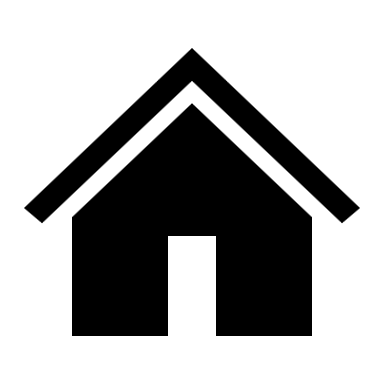 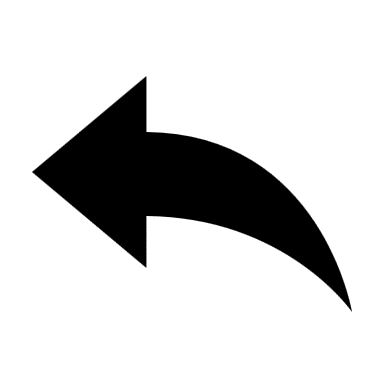 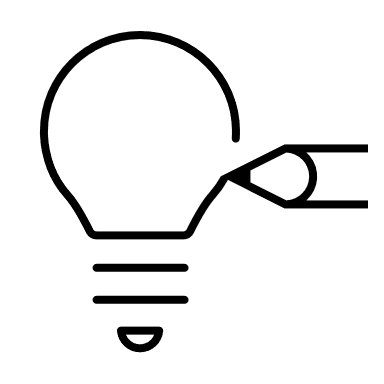 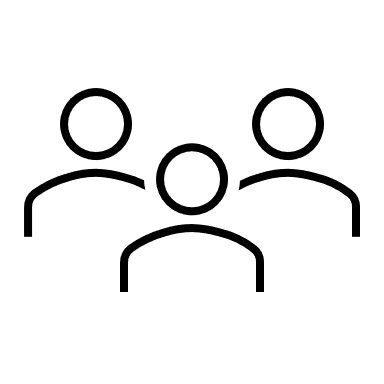 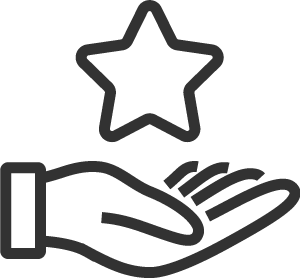 Use Case 2
[Speaker Notes: We start with Scenario 1]
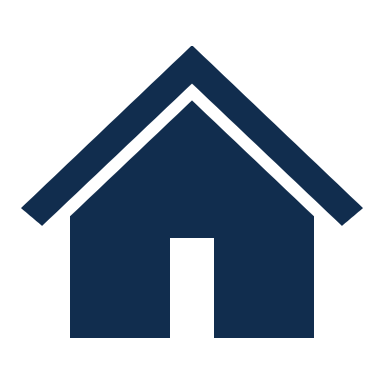 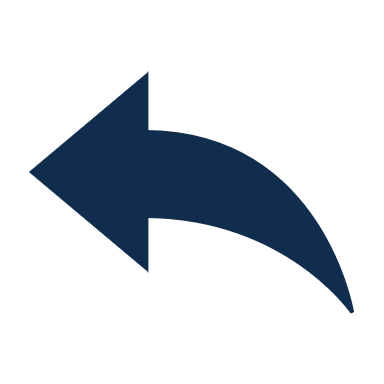 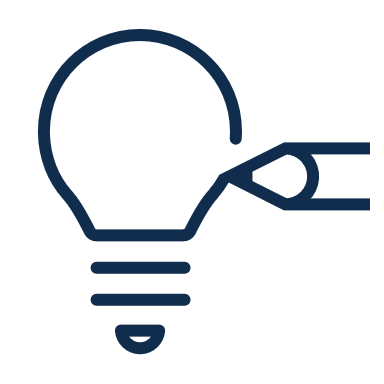 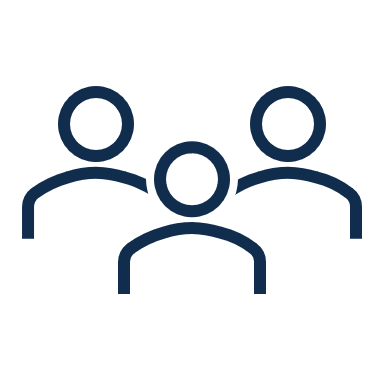 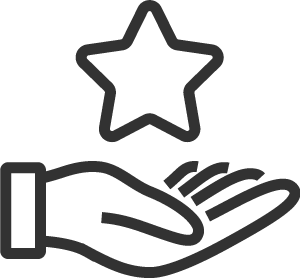 Use Case 2
Jake
Title
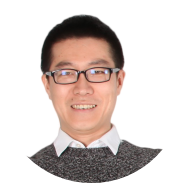 Tell what you want to show 1
Tell what you want to show 2
[Speaker Notes: I will show you in Scenario 1 the End to End Control Tower 


In detail: 
Visualization of the End-to-End Supply Chain 
OTIF / Performance 
KPI´s 
Concentrate on the important areas]
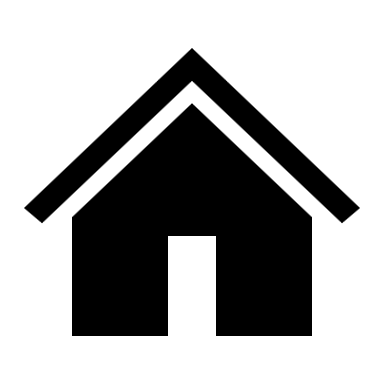 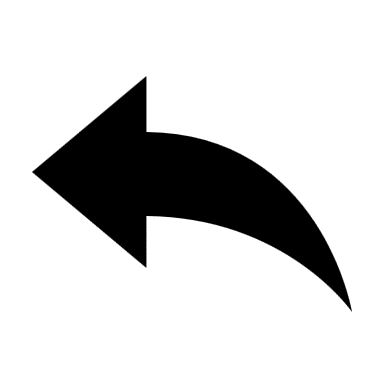 Demo Scenario Overview – Cargo
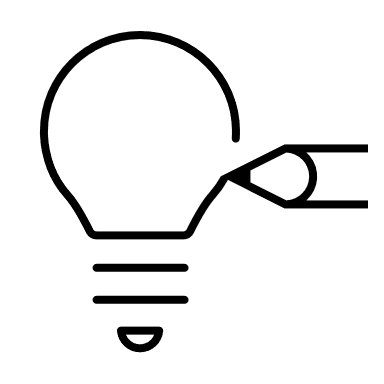 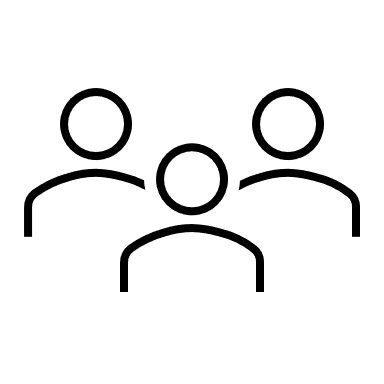 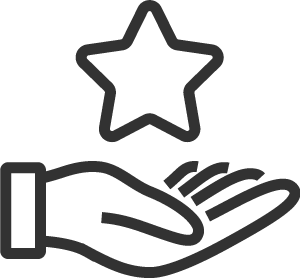 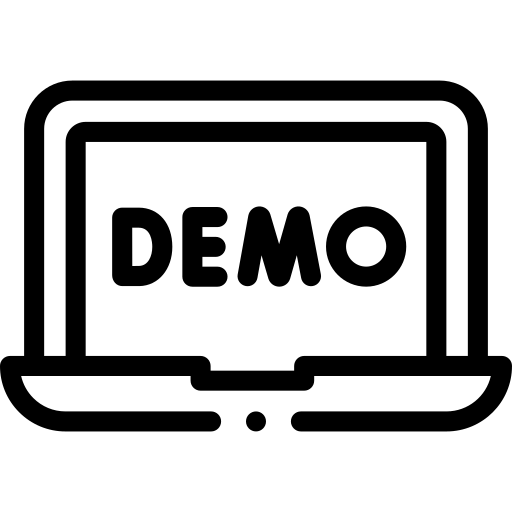 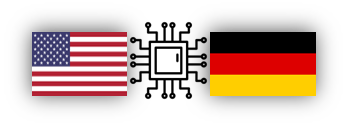 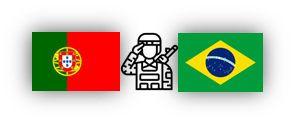 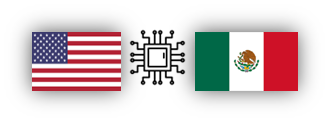 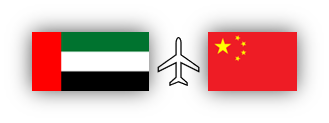 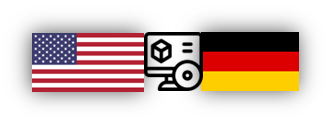 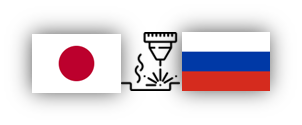 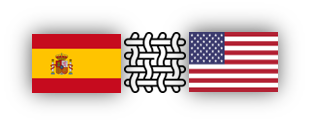 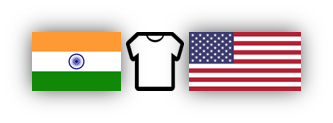 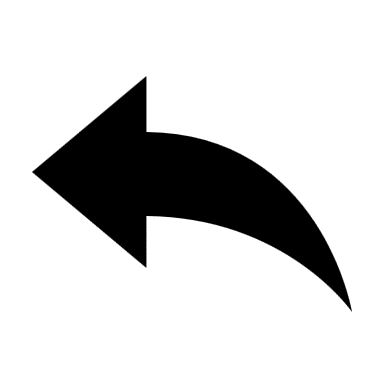 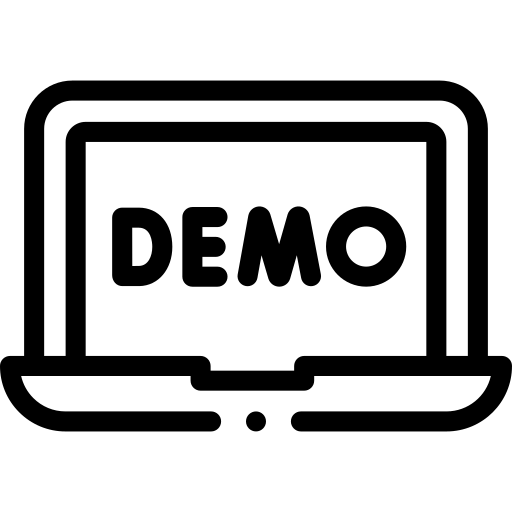 Scenario – Sales Order Portugal to Brazil
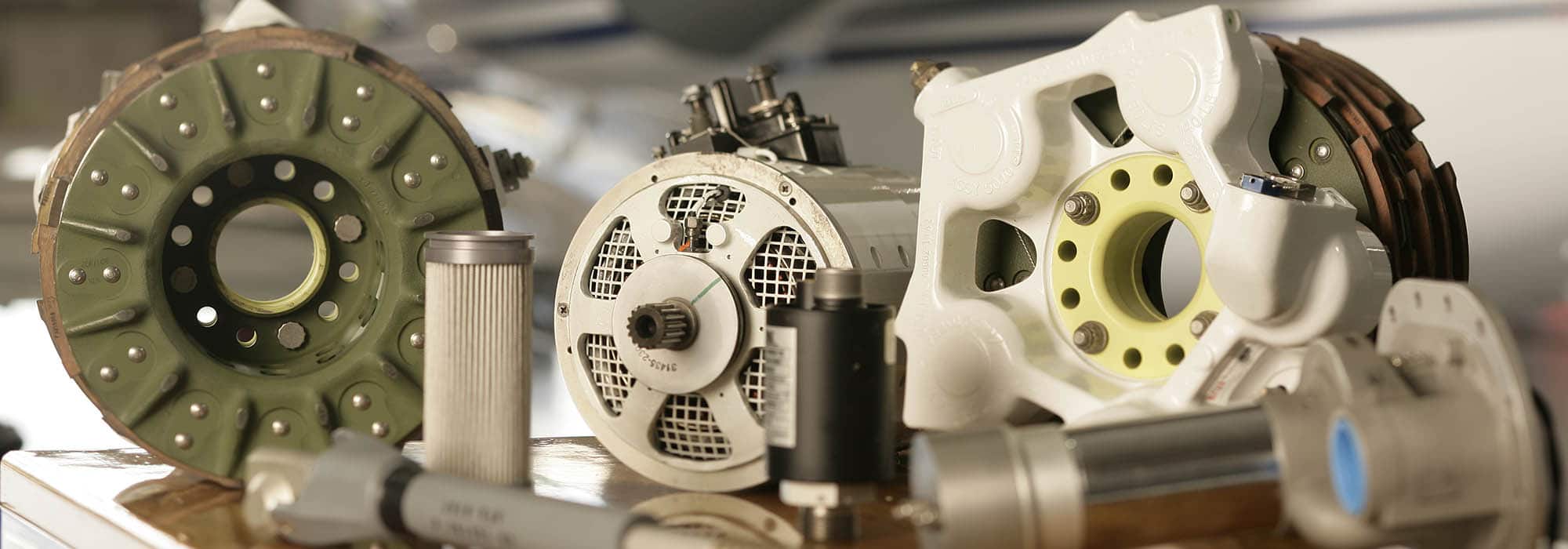 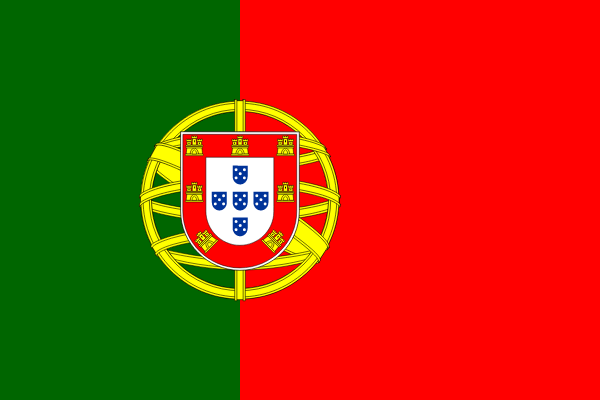 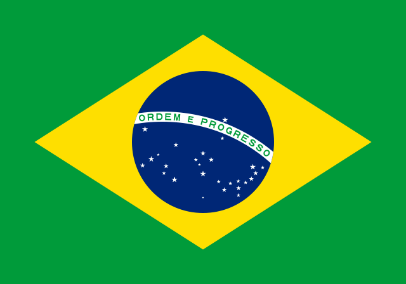 [Speaker Notes: In the example we ship parfum from spain to Russia. The transaction is on HOLD because of some issues on the Partner side and some government requirements which are identified but not solved on the 
Product master level.]
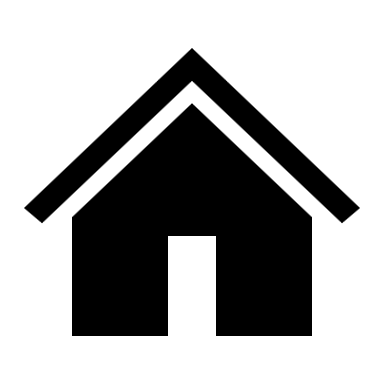 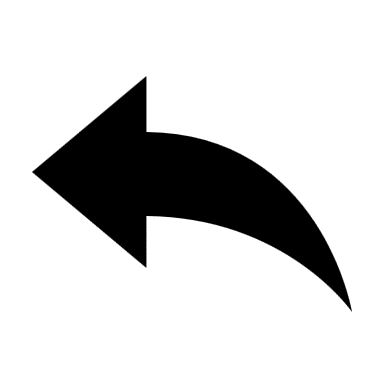 Demo Scenarios
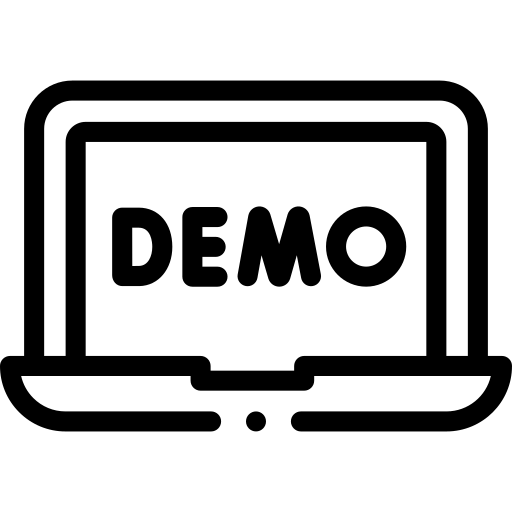 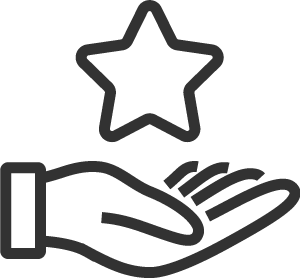 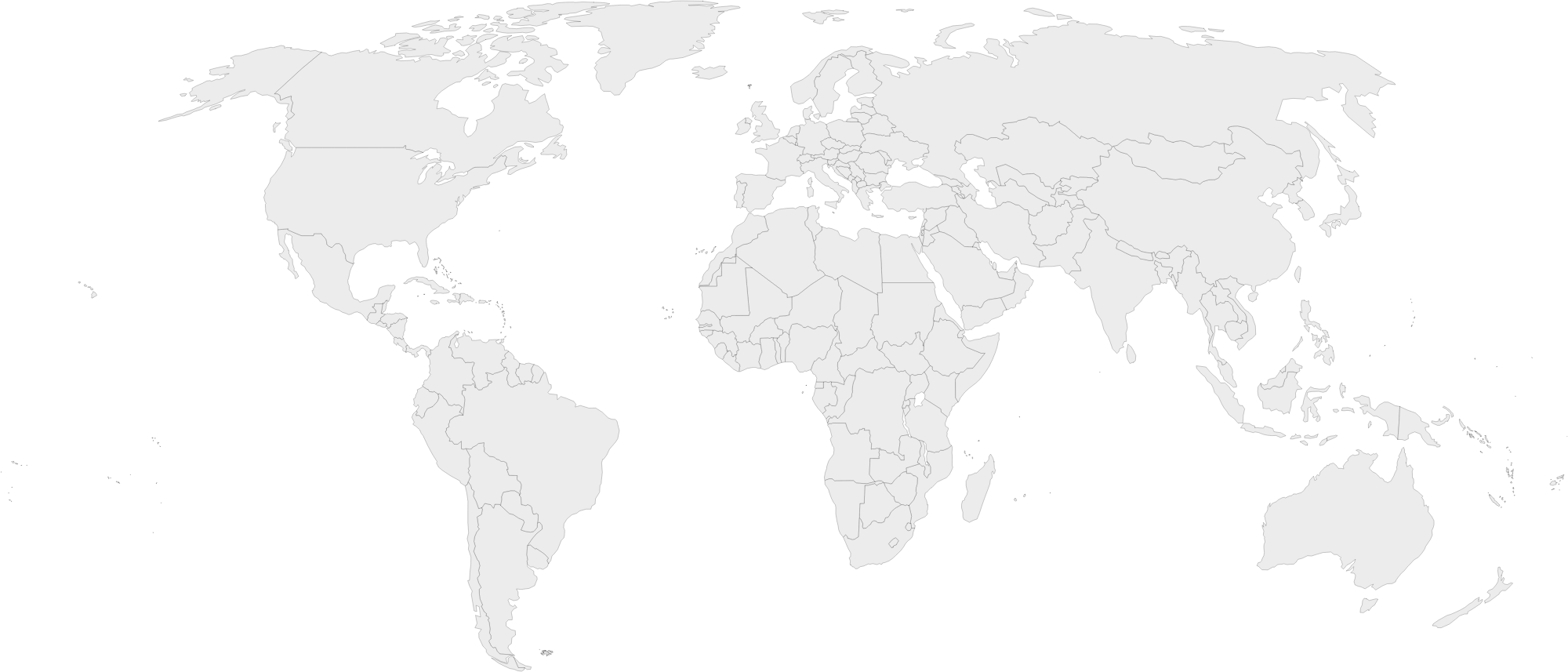 Use Case 3
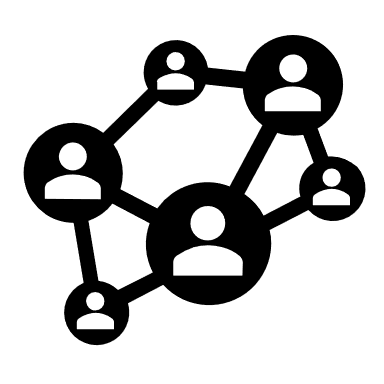 Use Case 2
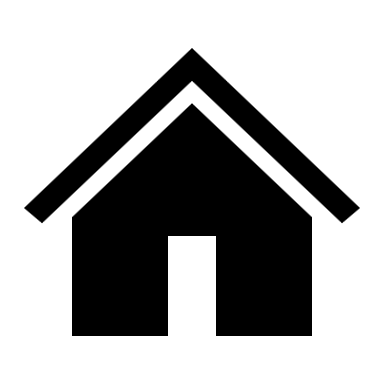 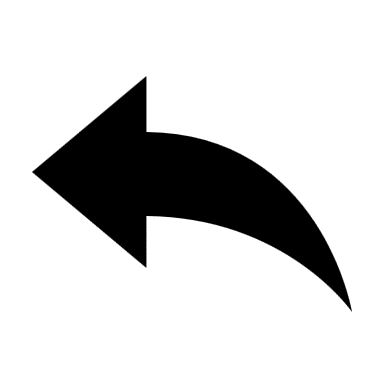 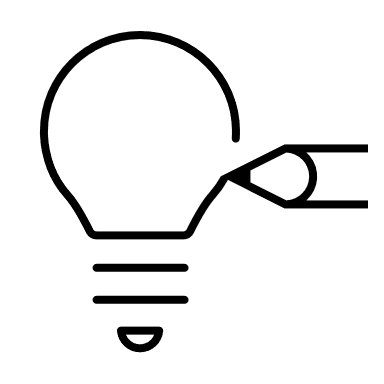 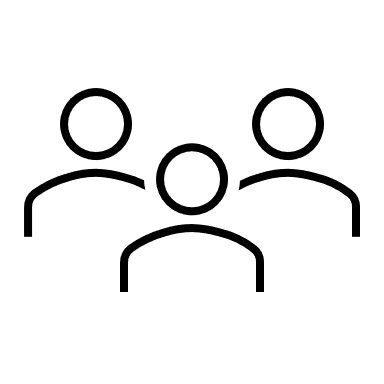 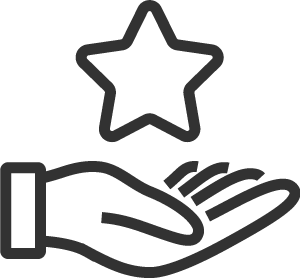 Key Points
Jake
Title
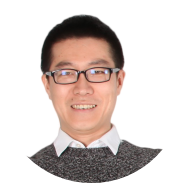 Tell 2 Points 1 
Tell 2 Point 2
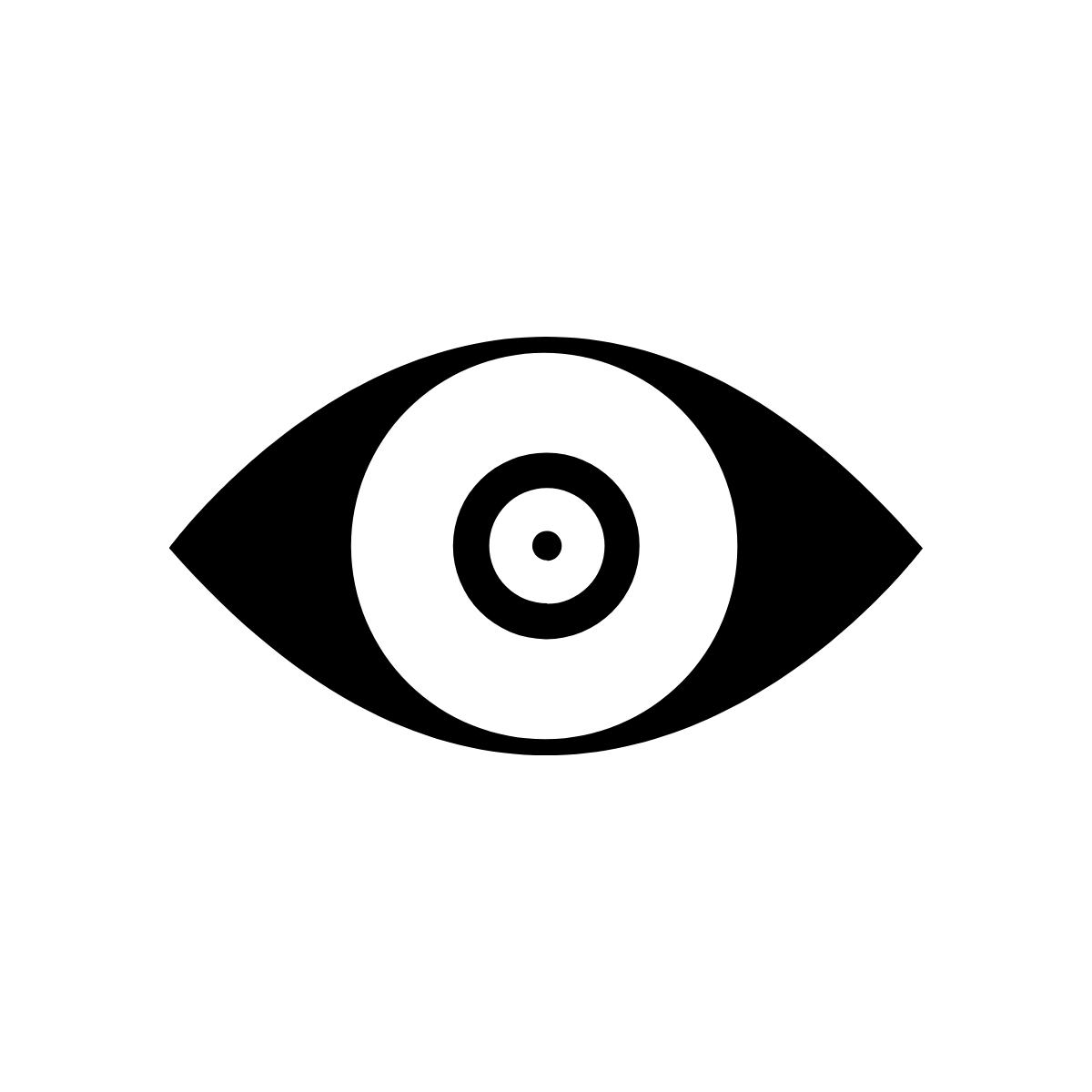 Value 1
Value 2
Value 3
Value 4
Explain what the Value is and how it helps the client
Explain what the Value is and how it helps the client
Explain what the Value is and how it helps the client
Explain what the Value is and how it helps the client
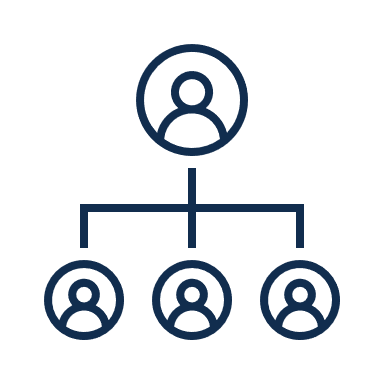 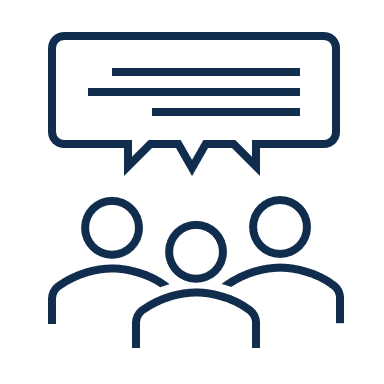 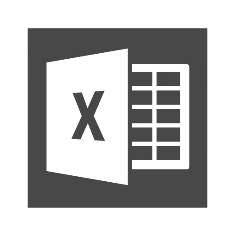 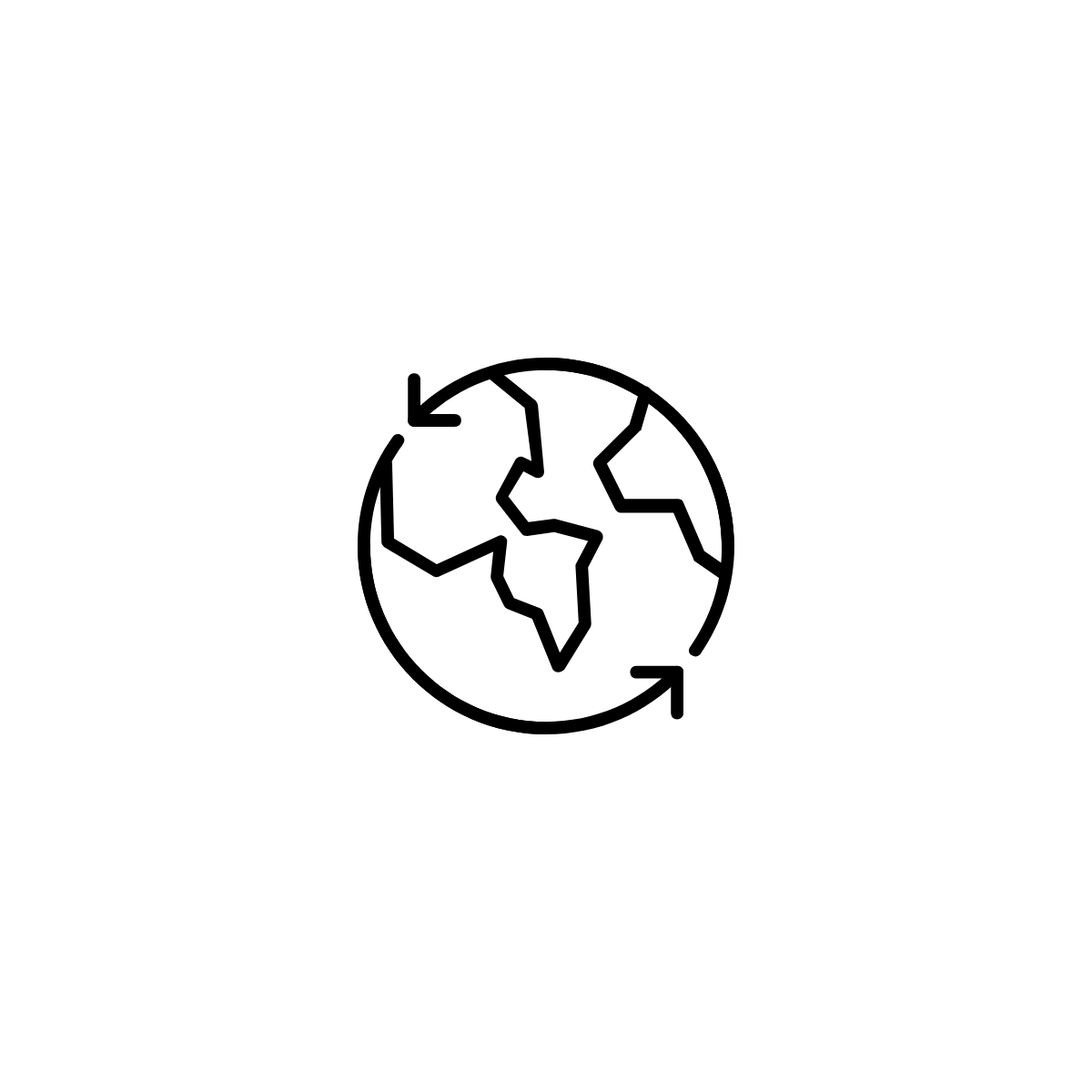 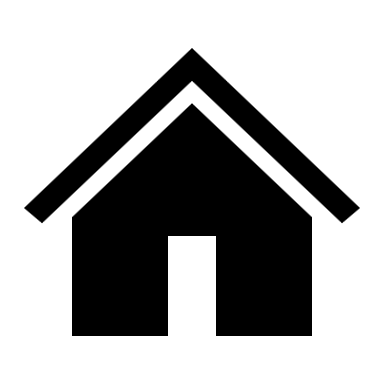 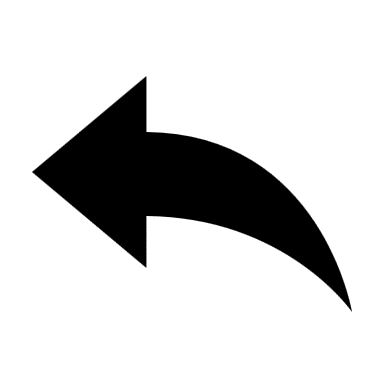 Single vs Multi-tenant
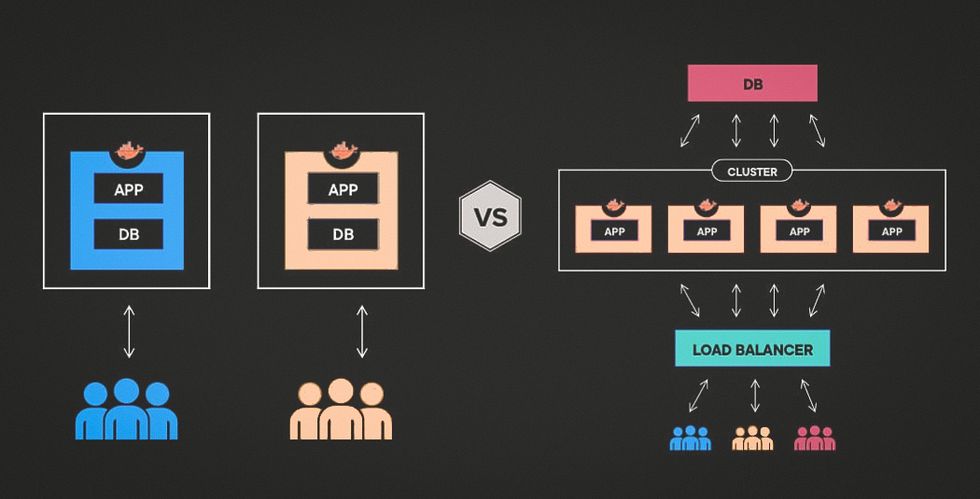 Single vs Multi-tenant
Single-tenant hosting is an arrangement where a single [Client]  exclusively uses a server or a set of servers for their website or application. This means that the [Client]  only uses the hosting resources, such as CPU, memory, storage, and bandwidth. The [Client]  has complete control over the hosting environment, including the operating system, software, and configuration.
Single-tenant hosting is typically more expensive than multi-tenant hosting, as the [Client]  is paying for the full cost of the hosting resources. However, the benefits include increased performance, reliability, security, and customisation. Single-tenant hosting is often used by organisations with strict performance and security requirements or sensitive data that must be kept separate from other [Client] s.
Criteria for single-tenant hosting:
Performance: High performance and reliability, with dedicated resources for the tenant.
Security: Enhanced security, as the tenant has exclusive access to the hosting environment.
Scalability: The ability to easily scale resources to accommodate the tenant's growing needs.
Customisation: The ability to customise the hosting environment to meet the tenant's specific requirements.
Cost: Higher cost compared to multi-tenant hosting, as the tenant has exclusive access to resources.
Multi-tenant hosting is an arrangement where multiple [Client] s share the same server or set of servers for their websites or applications. The hosting resources, such as CPU, memory, storage, and bandwidth, are divided among the [Client] s. Each [Client]  is isolated from the others and has access to only their own resources, but they share the underlying hardware and network infrastructure.
Multi-tenant hosting is typically more cost-effective than single-tenant hosting, as the hosting resources are shared among multiple [Client] s, reducing the cost per [Client] . However, the performance and security of each [Client] 's website or application may be impacted by the resource usage of other [Client] s on the same server.
Criteria for multi-tenant hosting:
Cost: Lower cost compared to single tenant hosting, as the resources are shared among multiple tenants.
Scalability: The ability to scale resources quickly and efficiently to meet the changing needs of tenants.
Management: Efficient management of shared resources, ensuring that all tenants have access to the resources they need.
Security: Adequate security measures in place to protect tenant data and ensure data isolation.
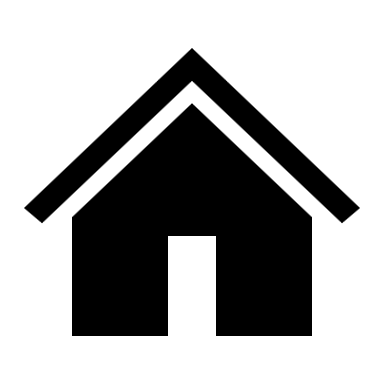 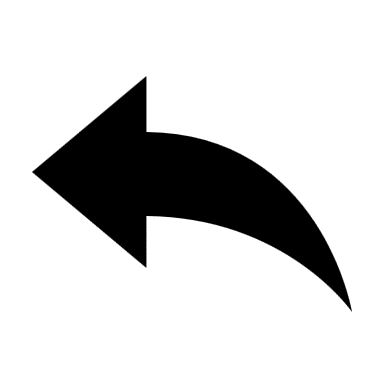 Single vs Multi-tenant
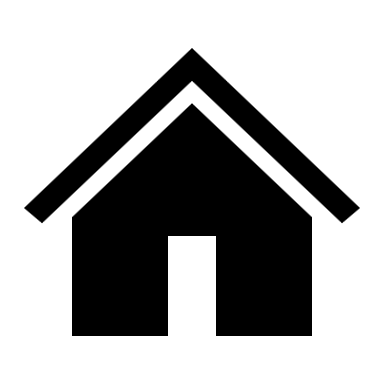 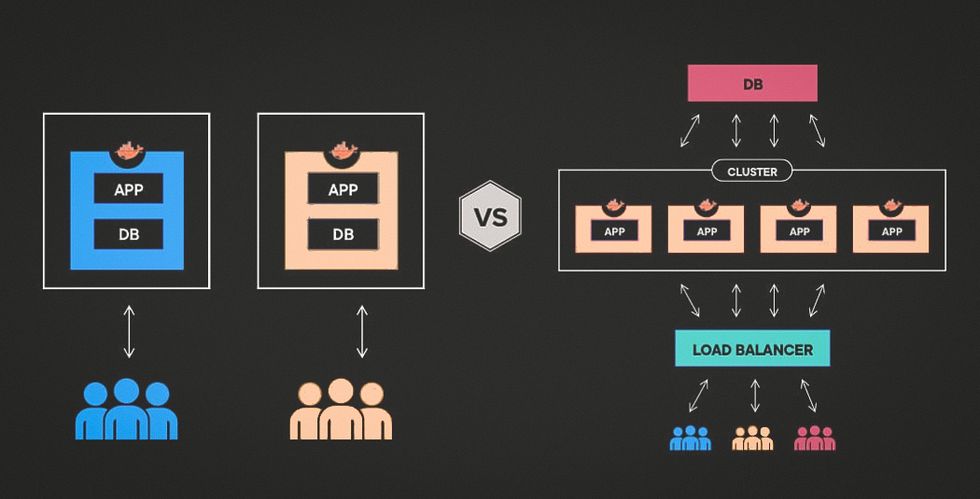 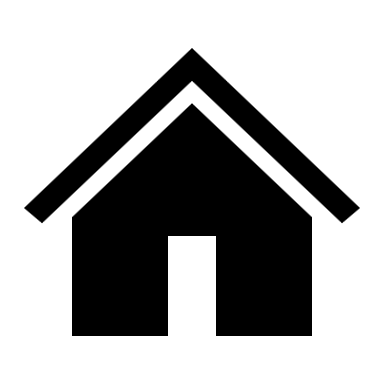 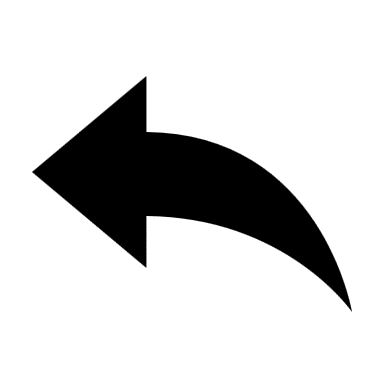 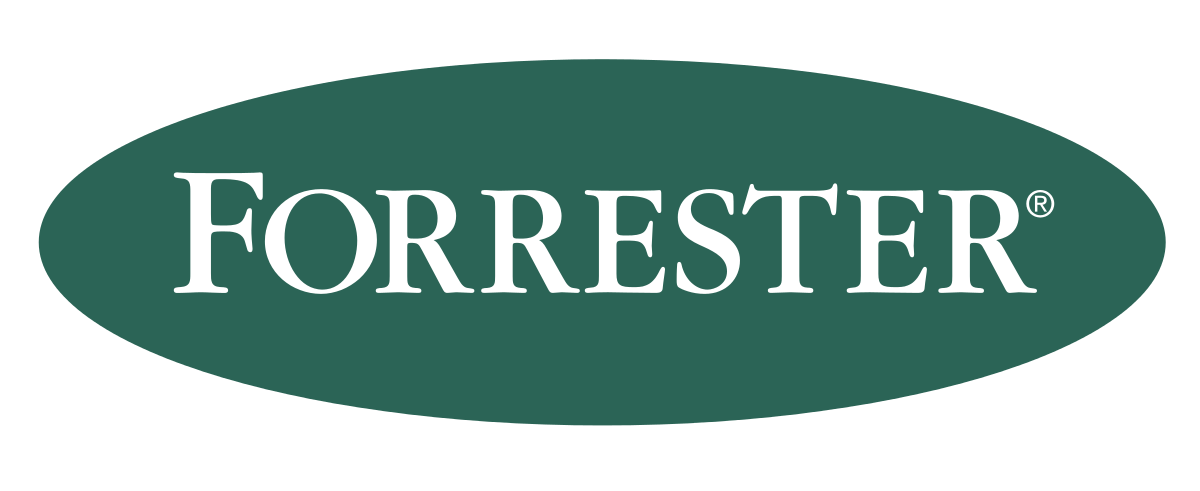 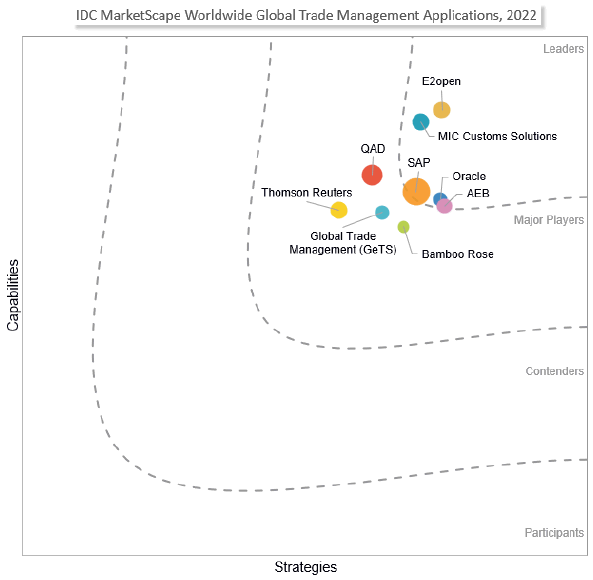 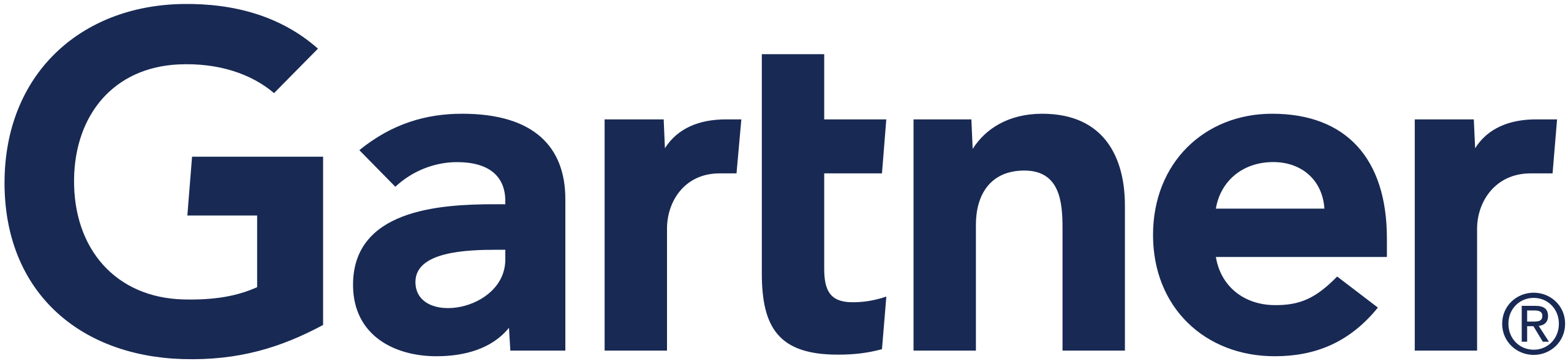 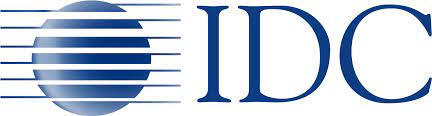 Remember to check out the top analyst companies to rank and utilize.
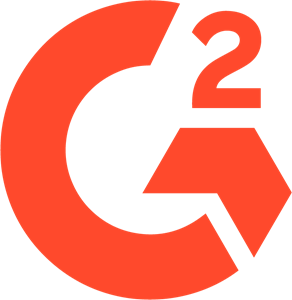 IDC MarketScape: xxx 

[Vendor] is a Leader
Ranked as the top provider
Most important info why [vendor] is the leader
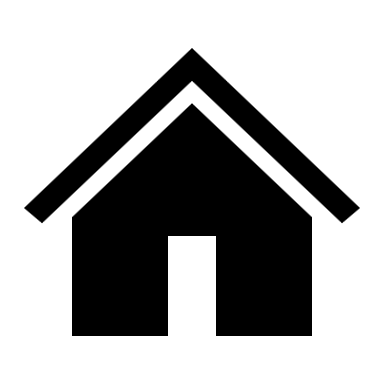 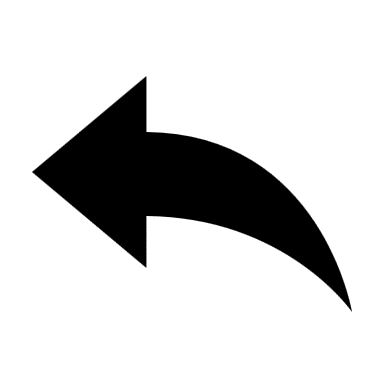 Selected Case Studies
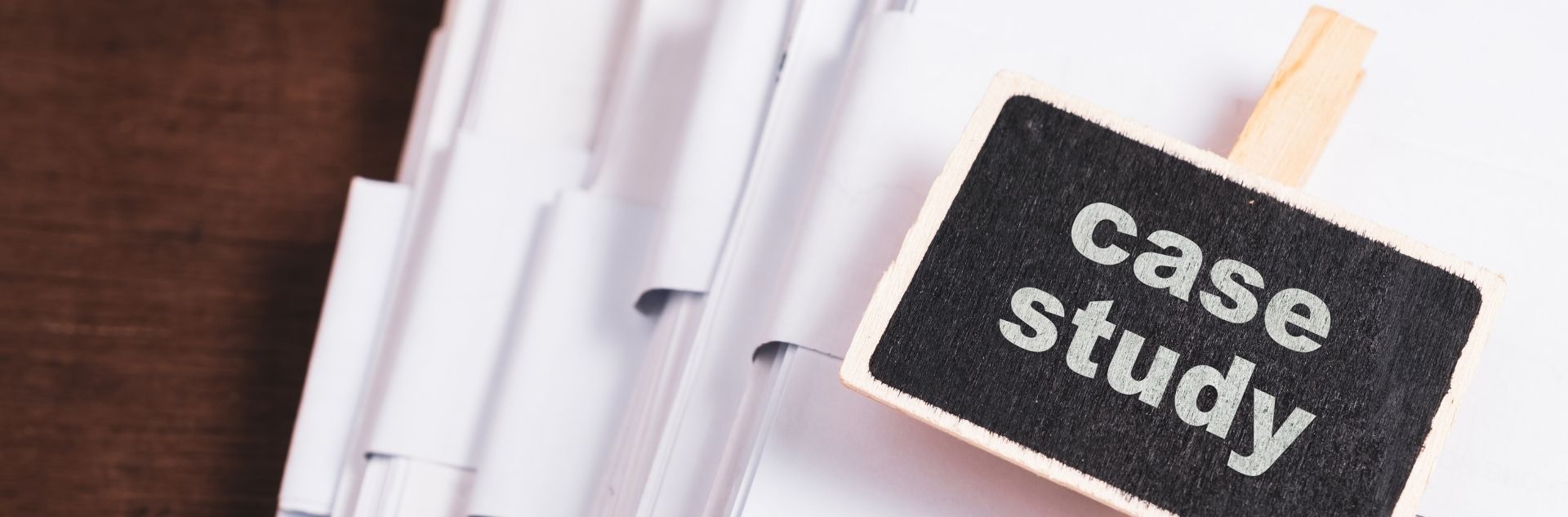 Add your logos here
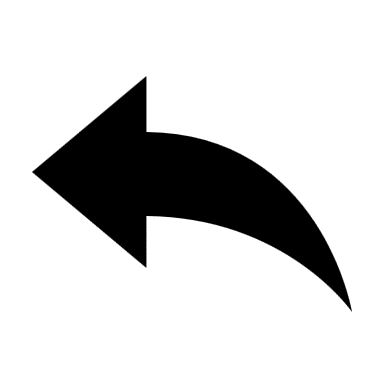 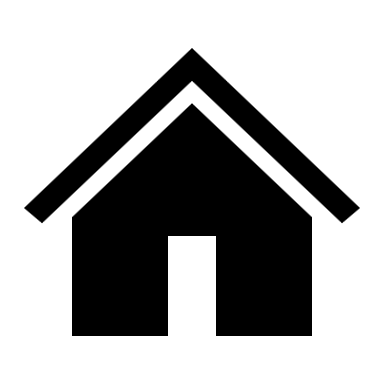 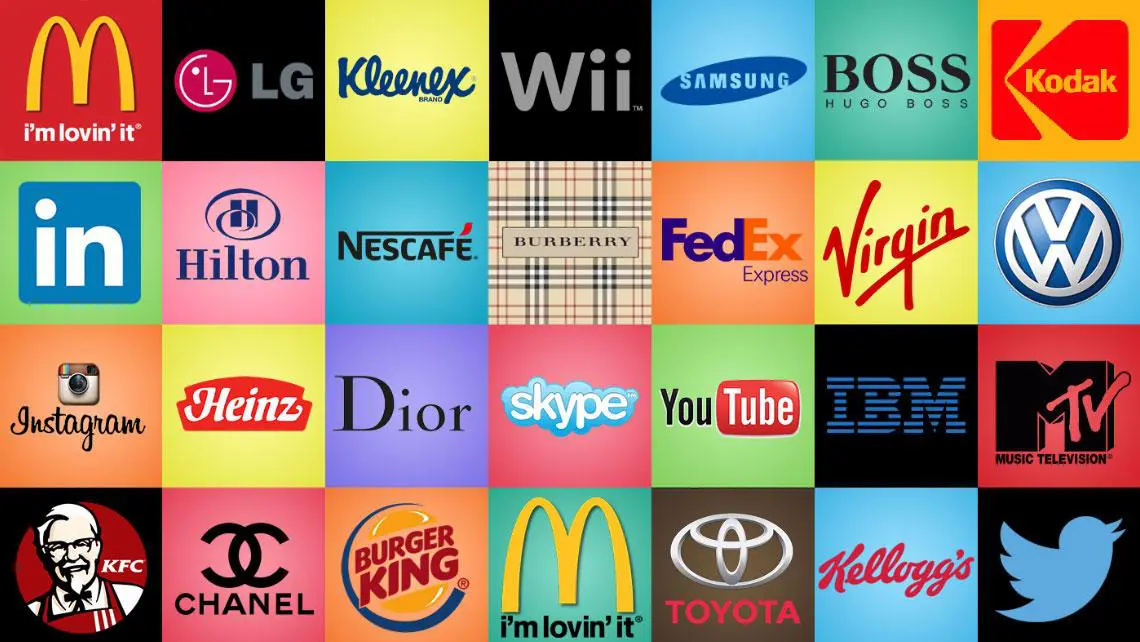 [Speaker Notes: !!!! Do not send this slide to customers !!!! Only share it in Demos]
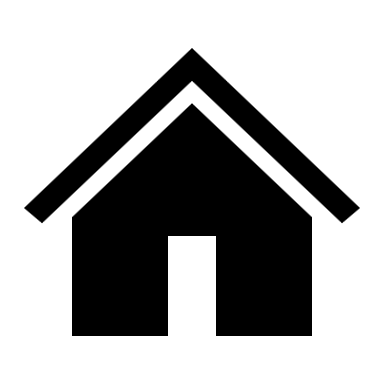 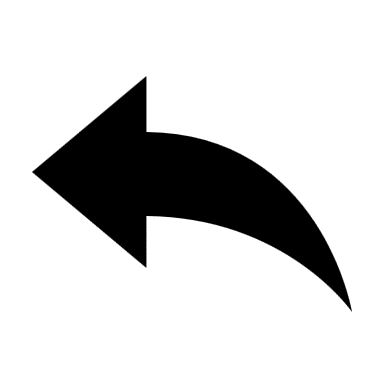 Video Testimonials
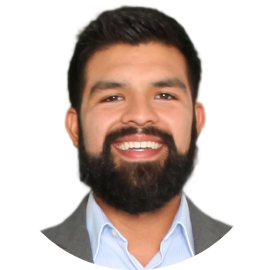 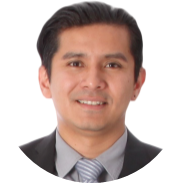 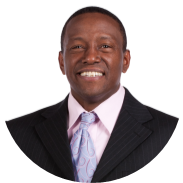 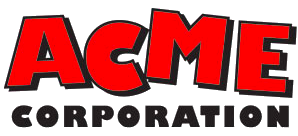 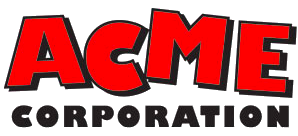 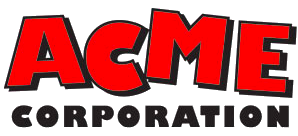 Name: John Doe 
Company:
Solution: 
Link: https://vimeo
Name:John Doe 
Company:
Solution:
Link: https://vimeo.com
Name: John Doe 
Company:
Solution:
Link: https://vimeo.com
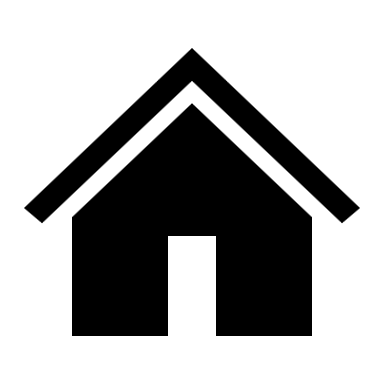 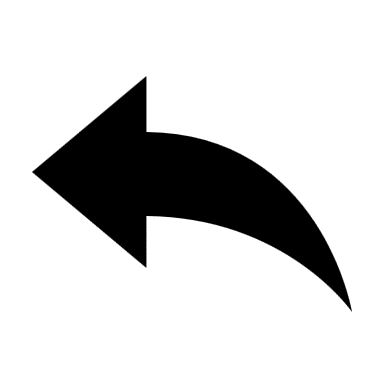 Case Study Headline
OBJECTIVES
SOLUTION
HIGHLIGHTS
Explain the objectives
[Vendor] Solution 1
More efficient approach for tackling import and export management
Eliminate import/export documentation errors to improve shipment delays and supply chain cycle times
Increase import duty savings and lower costs
[Speaker Notes: Download the full story here: https://www.[Vendor].com/global-food-manufacturer-case-study/

L2 Case Study for Global Trade at General Mill (under NDA)


Key Facts
Industry: CPG – Food Manufacturer
Products:  Manufacturing, retailing and marketing of breakfast cereals and snacks.
Where they are located (HQ): Minneapolis, MN
Size: $17.6B in revenue; ~35k employees globally

Metadata
Author/Owner of slide: Gary M Barraco, Product Marketing
Date last updated:]
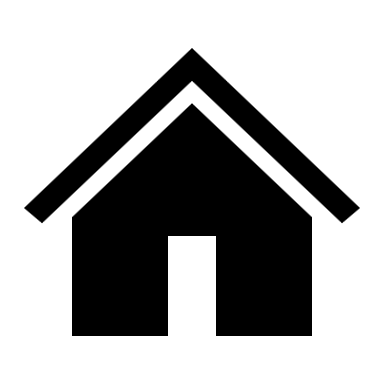 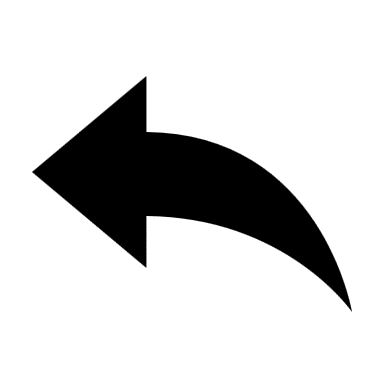 Selected Case Studies
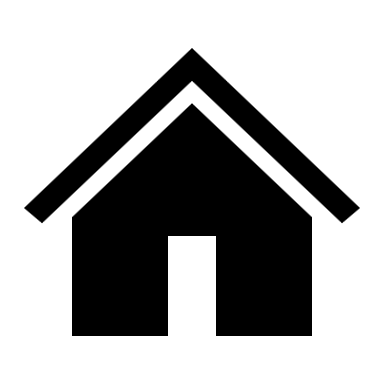 Please click Home
More under: https://www.[Vendor].com/case-studies/
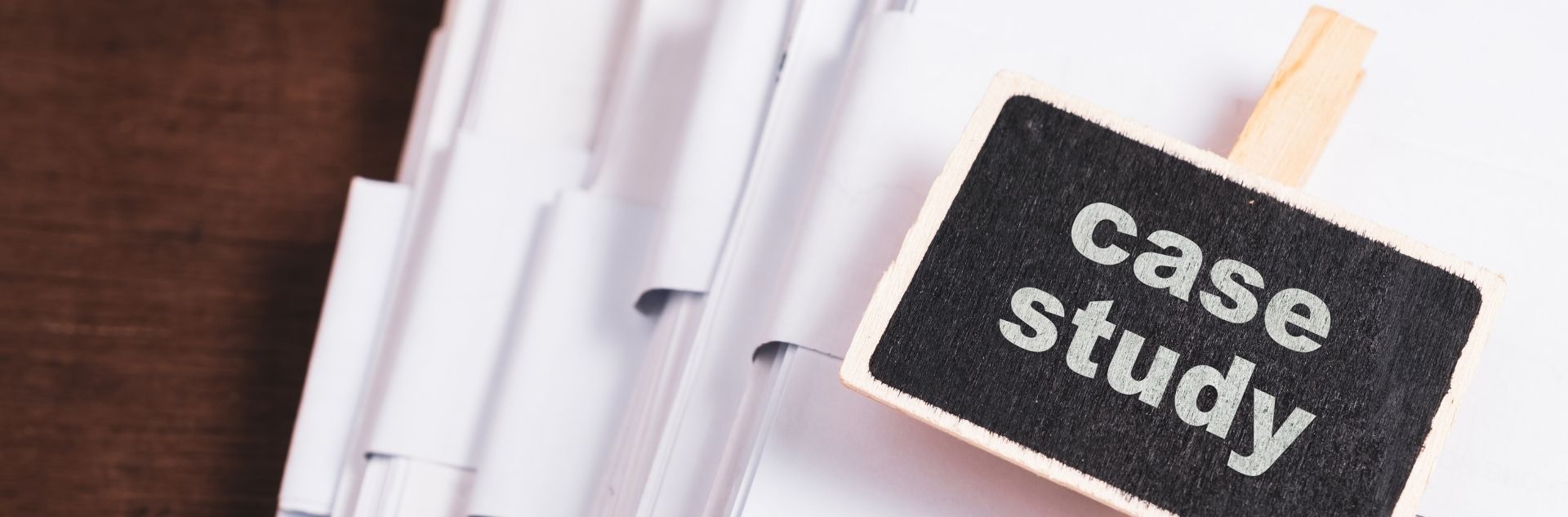 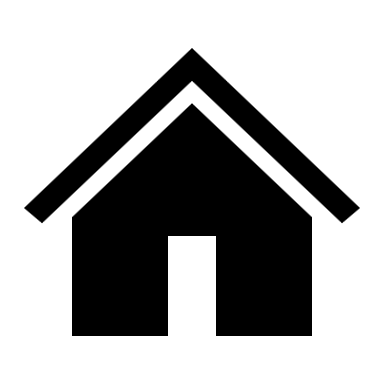 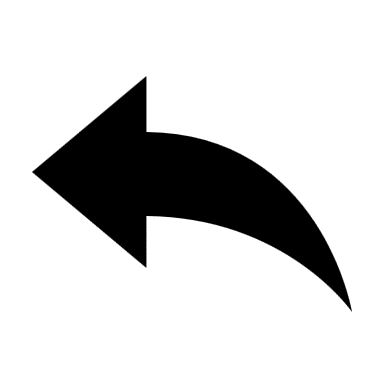 Buying Journey & Mutual Close Plan
Buying Journey and Engagement Model
Personalised Video / Click-Through Demo
Detailed Estimate
Demo(s) & Workshop(s)
DECISION BOARD
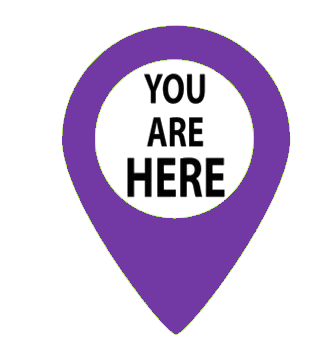 Look & Feel Demo
FINANCE
Sales Discovery
Contract
Vendor Shortlist
Vendor Selection
LEGAL
IT SECURITY
Buyer Portal
IT
Ballpark Pricing/ Value Calculation (ROI)
Statement of Work (SOW)
Vendor Shortlist
OPERATIONS
Mutual NDA Signed
Contract Redlining
Questionnaire
PURCHASING
Security & IT Discussion
Service Discovery
Functional & Technical Discovery
Seller
Client
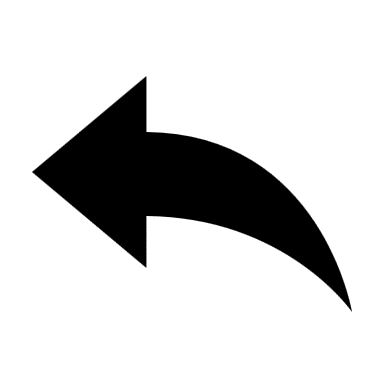 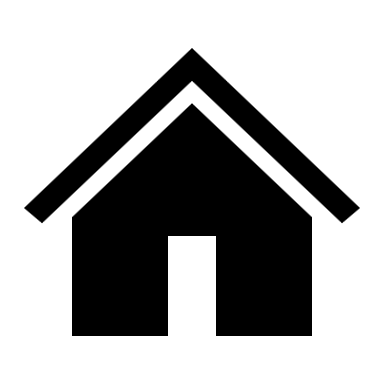 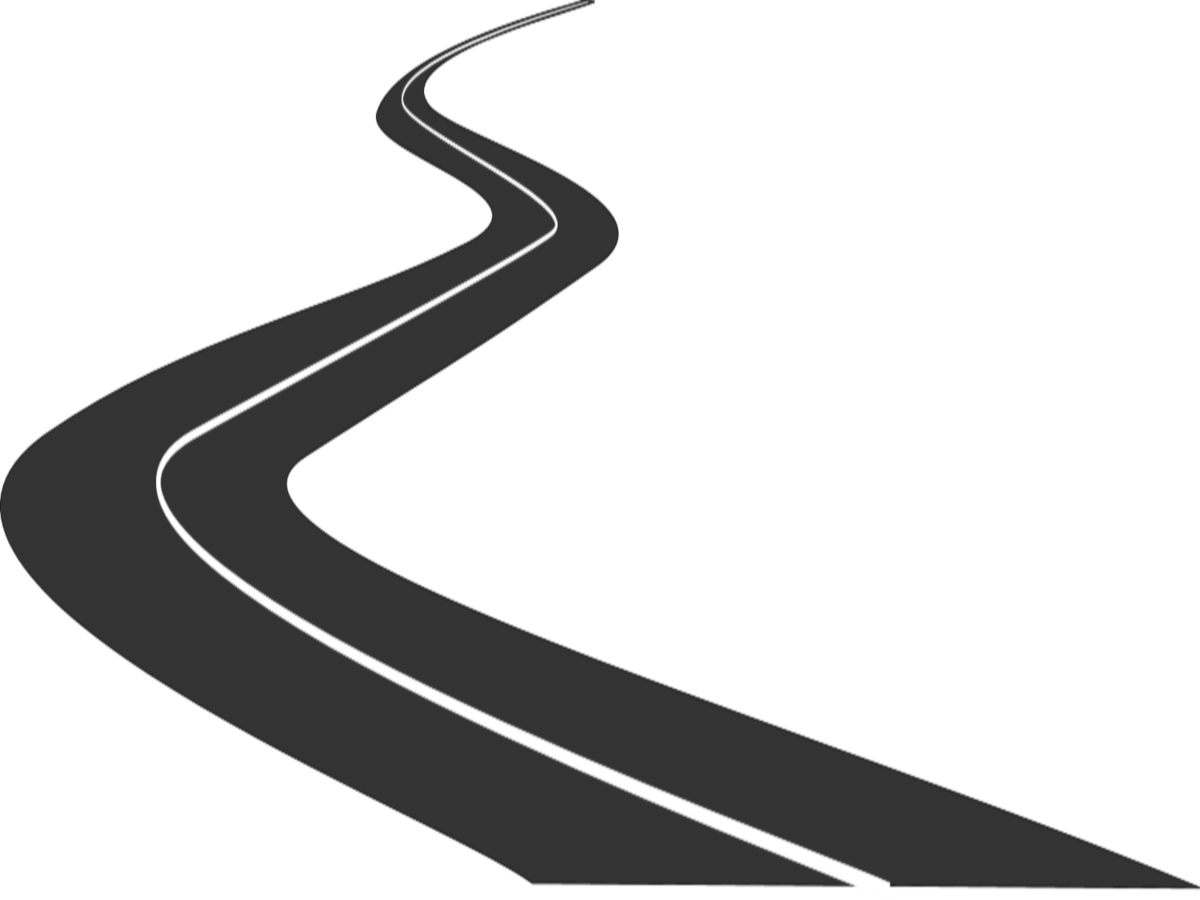 Buying Journey and Engagement Model (internal)Please check the RACI matrix as well
Challenges, Solution & Benefits Video with Look & Feel / Click-Through Demo
Teach / Prove
Long-Term Development (LTD)
Detailed Estimate
Closed Won
Technical Discovery (OSD)
Look & Feel Demo
Negotiation
Closed  Lost
Sales Accepted Lead
BANT Qualification
Qualify
Demo(s) & Workshop(s)
Service Discovery
Win/ Lost Analysis
Mutual NDA Signed
Functional Technical Qualification (FTQ)
Buyer Portal
(Paperflite)
Contract Redlining
Questionnaire
Security & IT Discussion
Statement of Work (SOW)
Ballpark Pricing/ Value Calculation (ROI)
Sales Discovery
RFX*
*RFX can start at any point in time
Discovery
PreSales
Sales
Professional Service
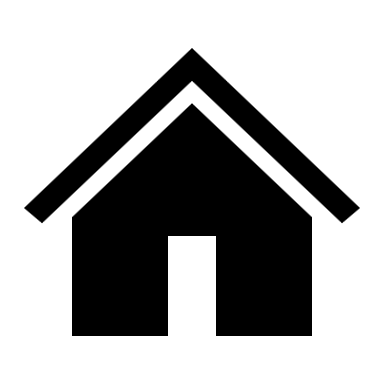 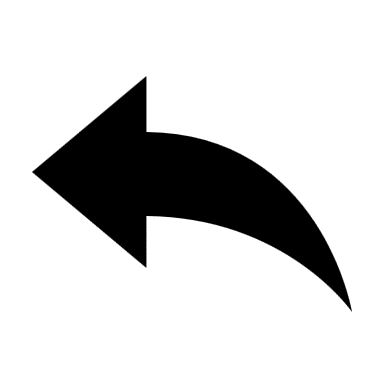 Mutual Close Plan (Example)
Plan
Compelling Event Management
Value & Budget Management
Closing Execution
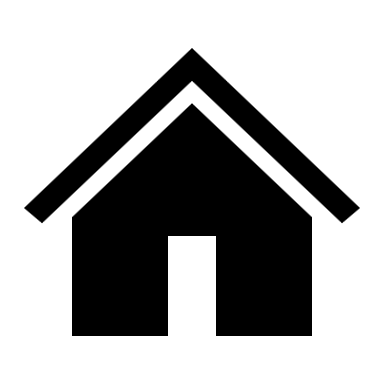 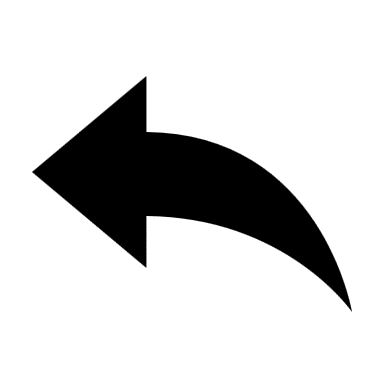 Buying Journey & Mutual Close Plan
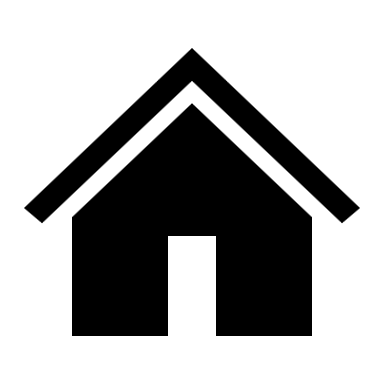 Please click Home